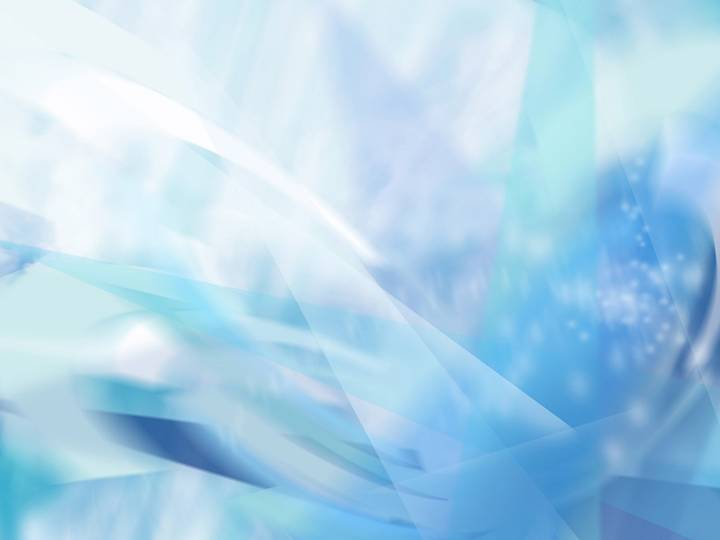 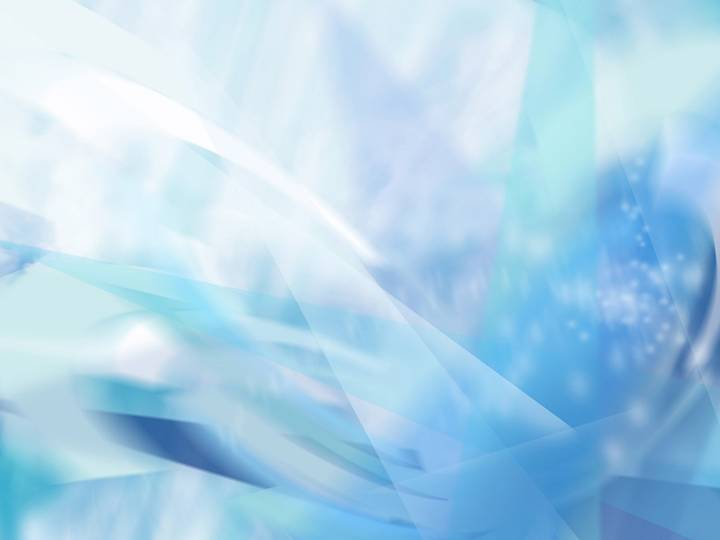 МДОУ Некоузский детский сад №3
"Сенсорное развитие детей раннего возраста через игры с блоками Дьенеша"
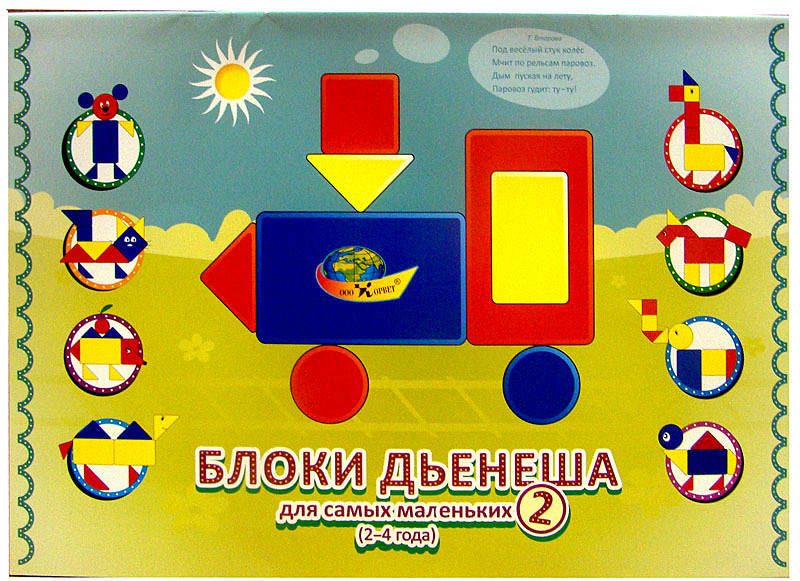 Воспитатель
Мальцева Татьяна Владимировна
с. Новый Некоуз 2017г.
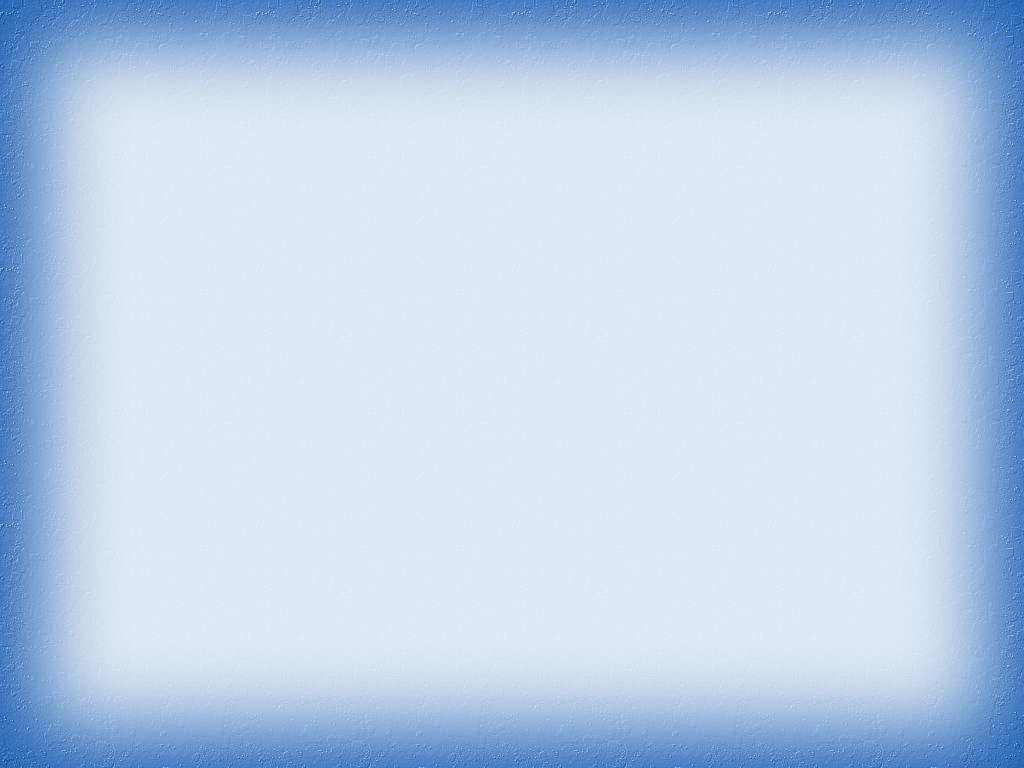 Ранний возраст  – время активного исследования ребенком окружающего мира. 

Одна из важнейших задач воспитания маленького ребенка – 
развитие его ума, формирование таких мыслительных умений и способностей, которые позволяют осваивать новое.
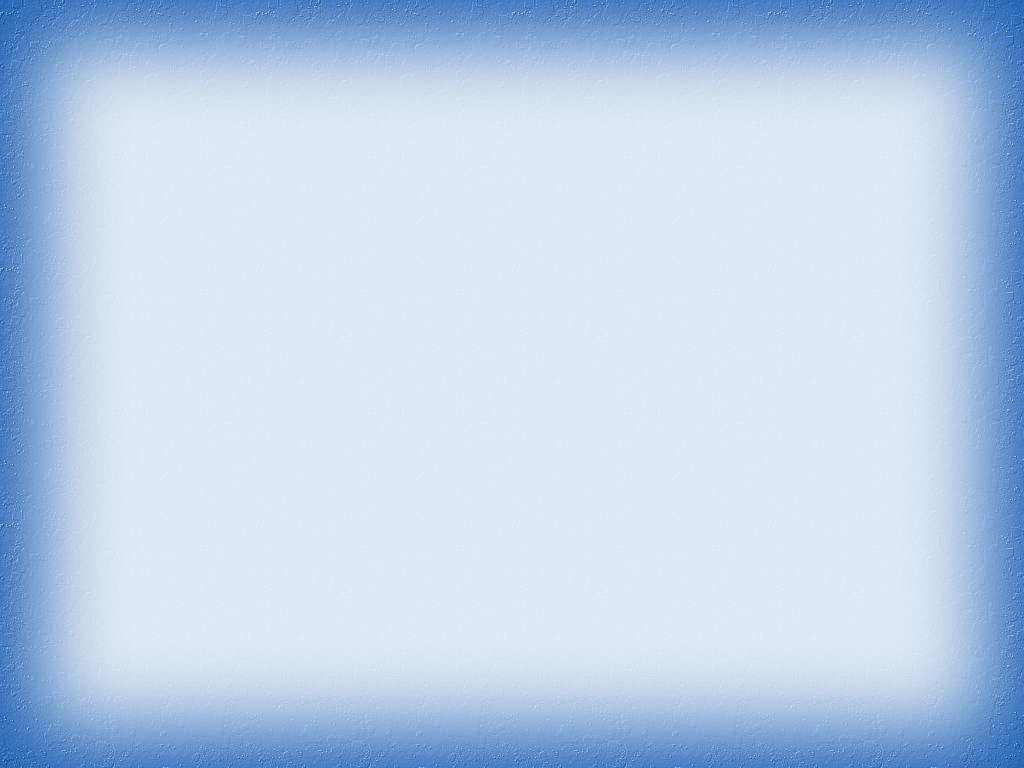 Сенсорное   развитие – 
это  развитие  у  ребенка  процессов 
восприятия  и представлений  
о  предметах  и  явлениях  
окружающего  мира. 

Сенсорные эталоны: 
цвет (цветовой спектр и его оттенки),
форма (геометрические плоскостные и объемные  фигуры)  
величина
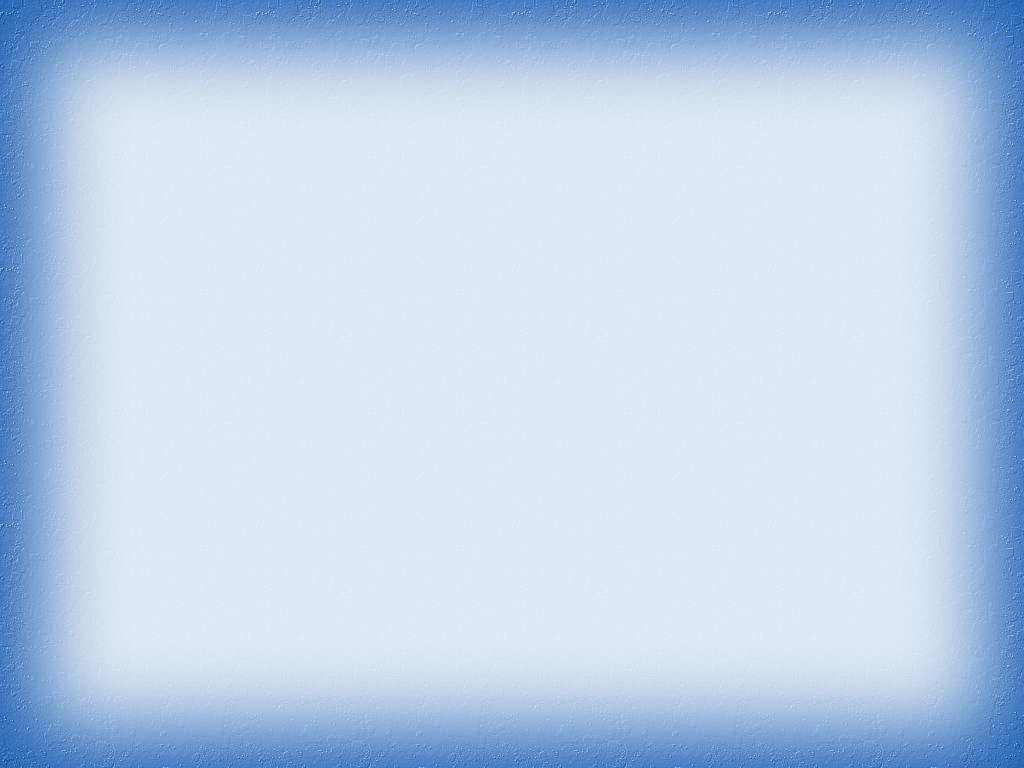 Игра – это огромное светлое окно, через которое в духовный мир ребенка вливается живительный поток представлений, понятий.
Игра – это искра, зажигающая огонек пытливости и любознательности.
В. А. Сухомлинский

Расскажи – и я забуду,
Покажи и я  запомню,
Дай попробовать – и я пойму!
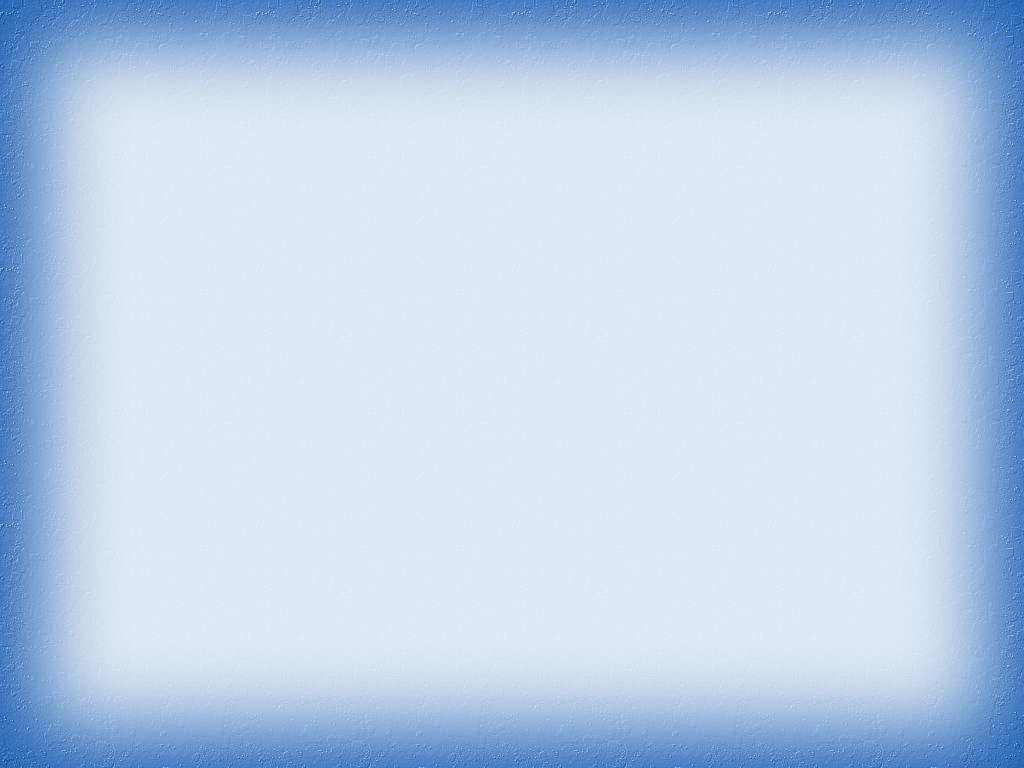 Логические блоки Дьенеша
Объемный логический материал представляет собой  набор из 48 логических блоков. 
Формой – круглые, квадратные, треугольные, прямоугольные
Цветом – красные, желтые, синие;
Размером – маленькие, большие;
Толщиной – толстые, тонкие.
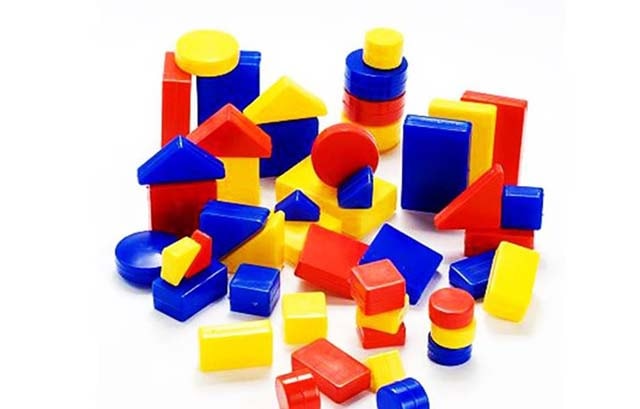 Плоскостной логический материал представляет собой набор из 24 фигур, 
Различающихся тремя свойствами:
Формой – круглые, квадратные, треугольные, прямоугольные;
Цветом – красные, желтые, синие;
Размером – маленькие, большие.
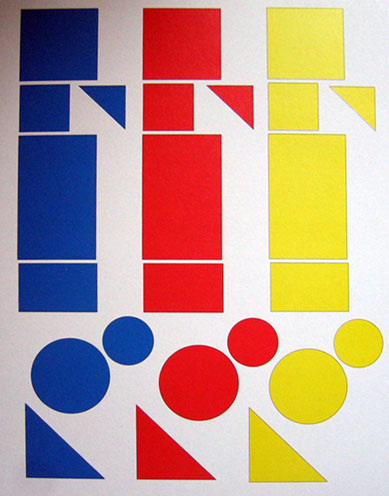 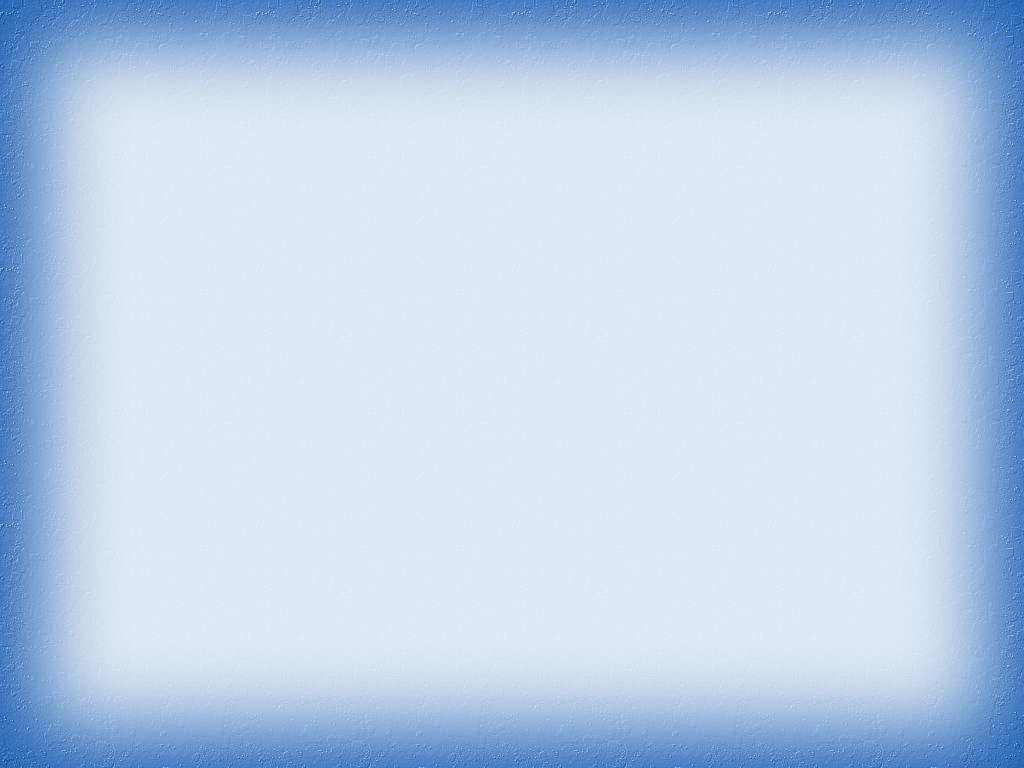 Карточки-символы
Цвет
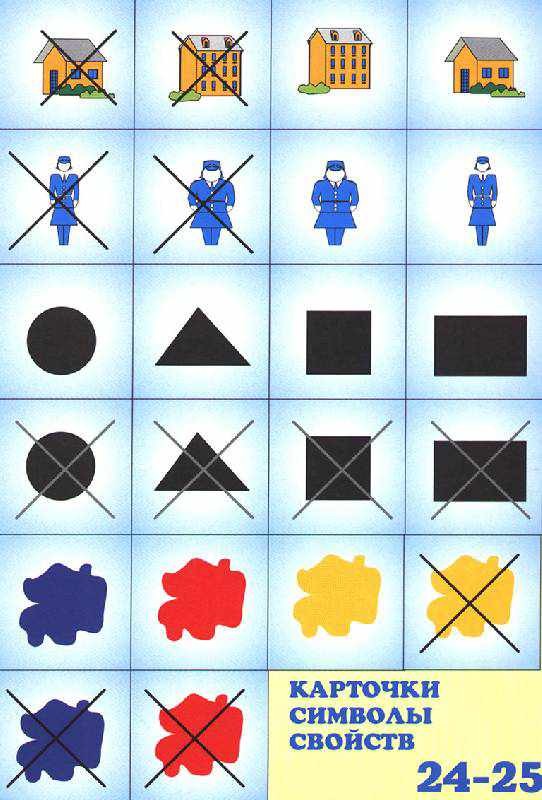 Форма
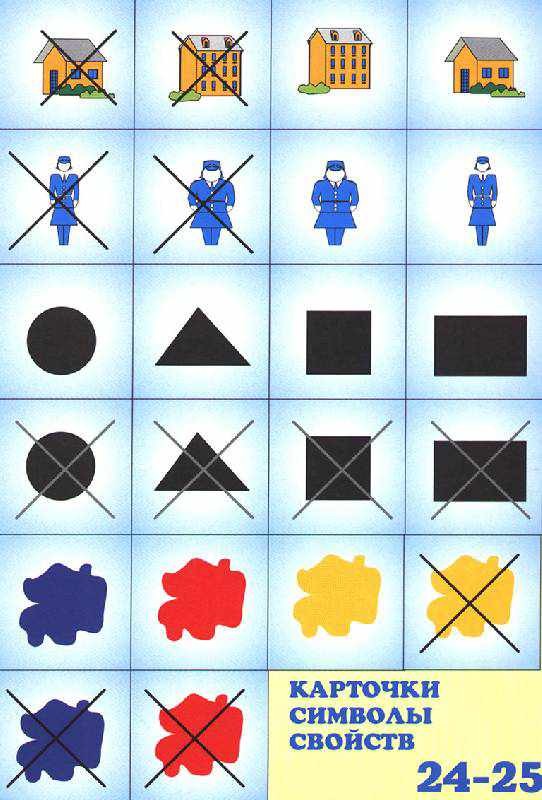 Размер
Толщина
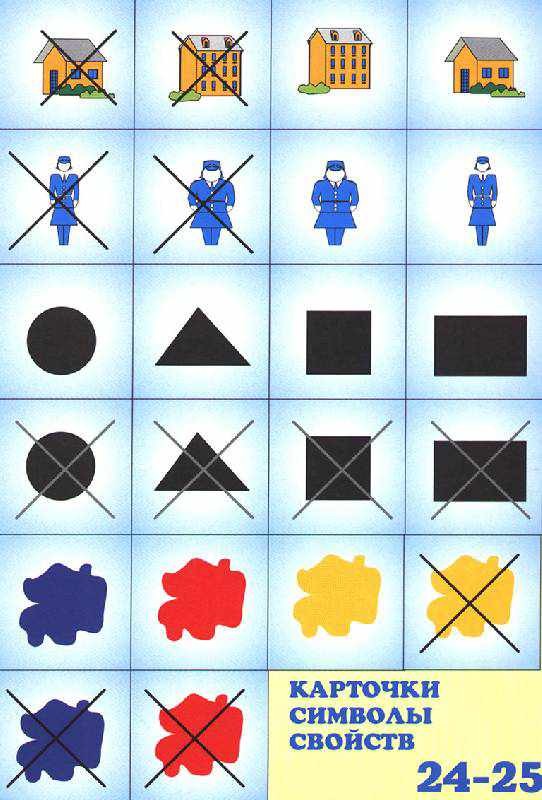 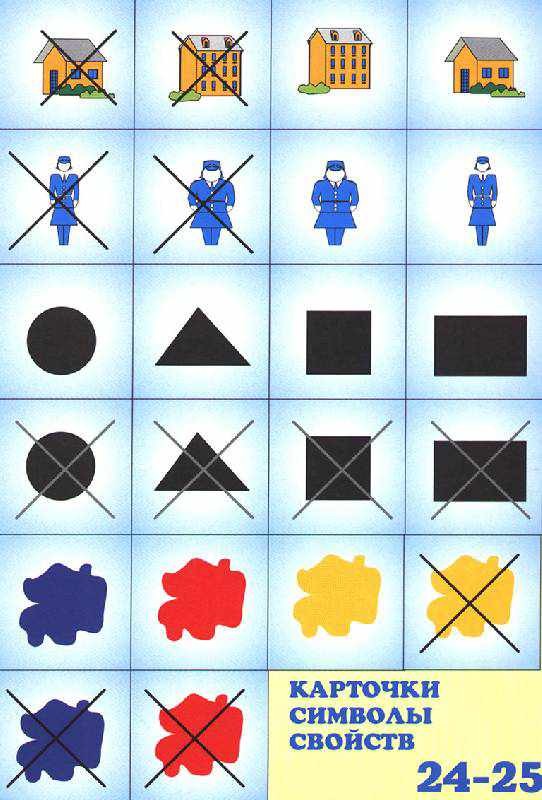 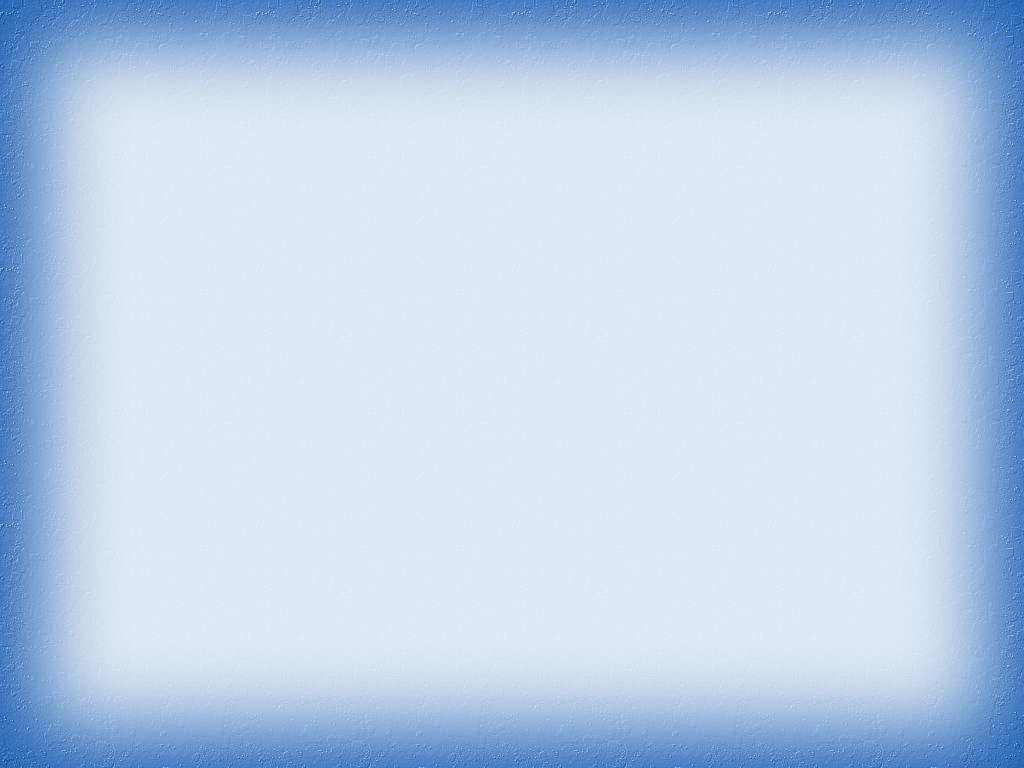 Карточки-символы - отрицание
Цвет
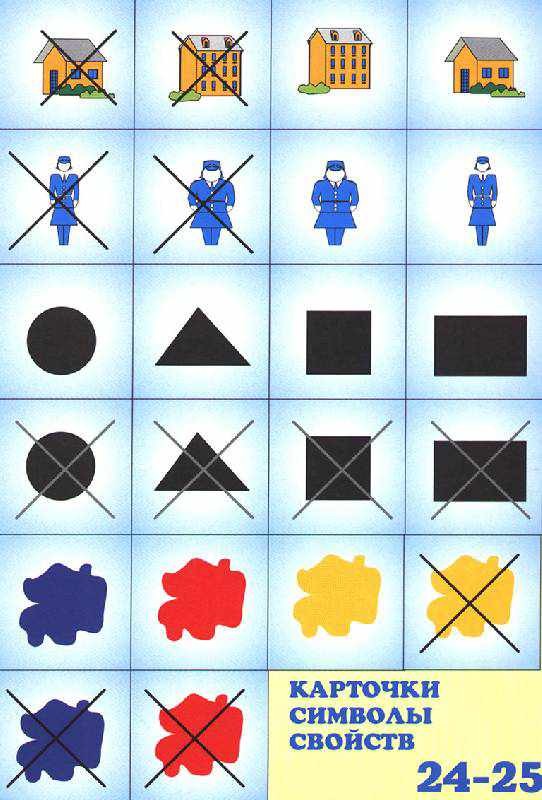 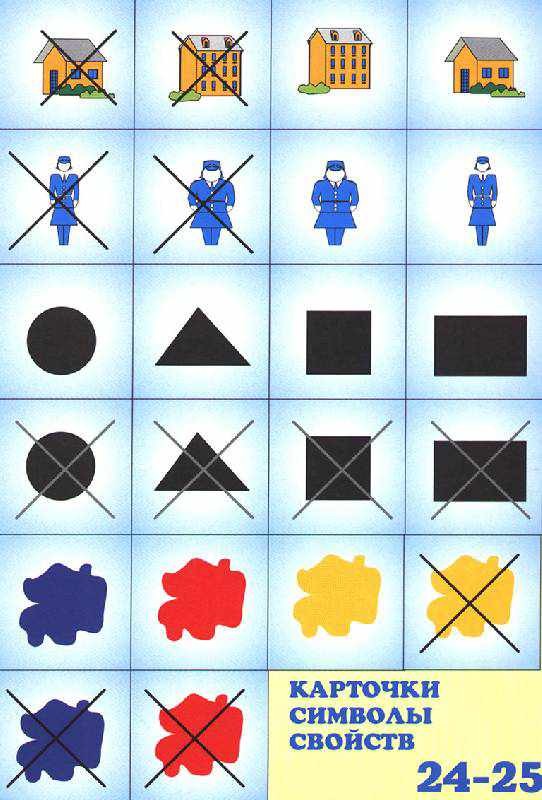 Форма
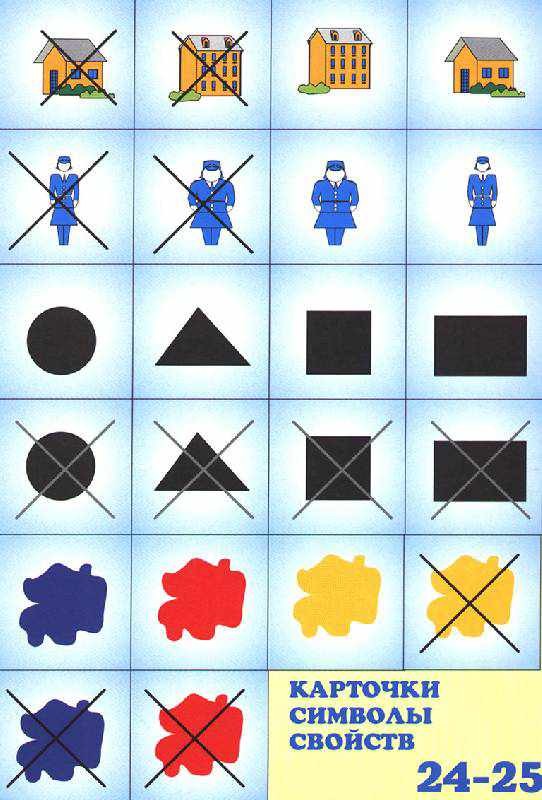 Размер
Толщина
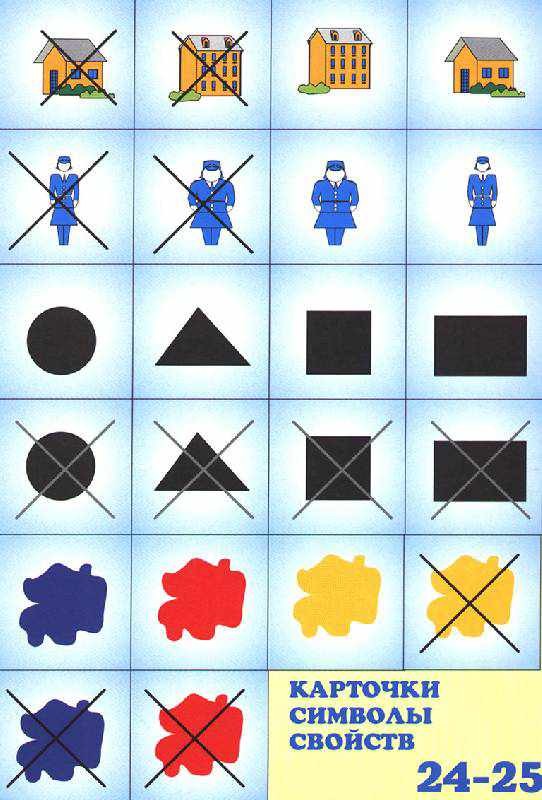 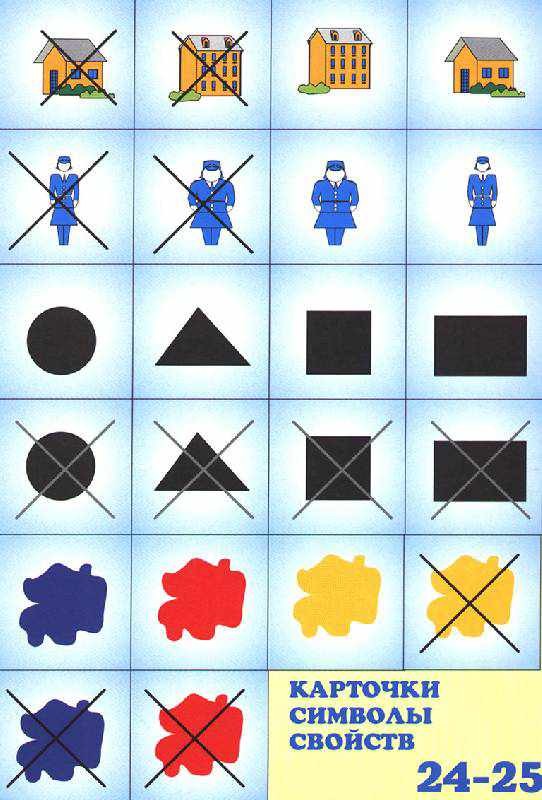 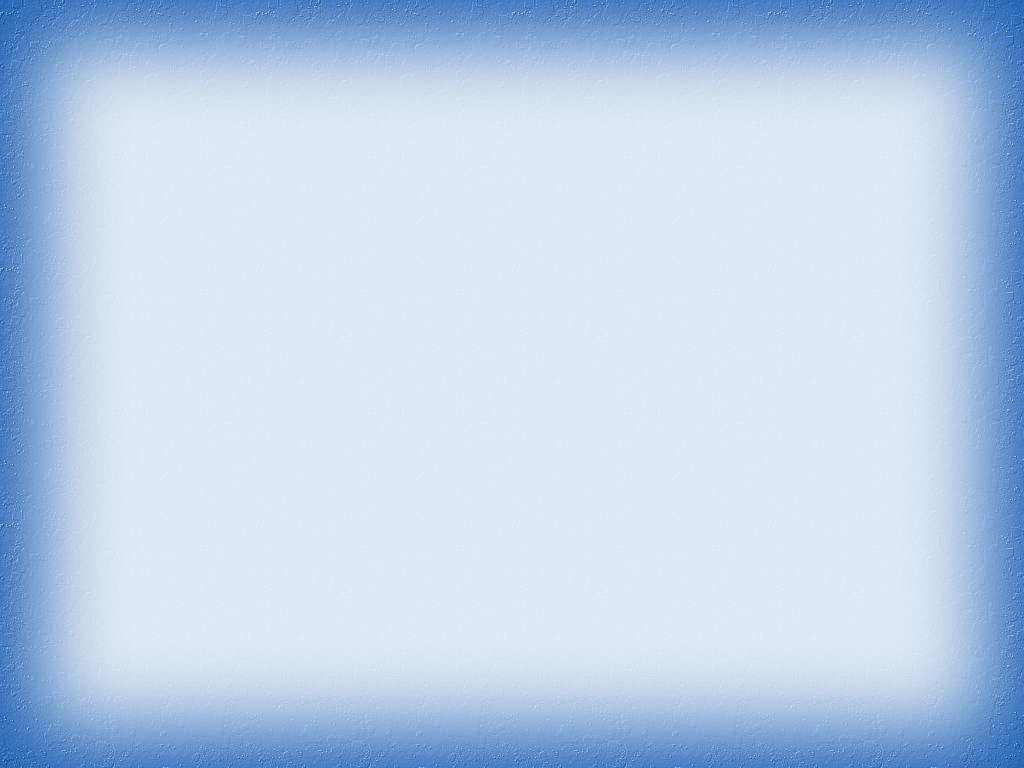 Блоки Дьенеша
Познавательные процессы : 
восприятие
память, 
внимание
воображение
мышления
Мыслительные операции :
анализ
сравнение           
классификация 
обобщение
Развитие
сенсорных 
эталонов
Личностные качества:
самостоятельность
инициативу
настойчивость в достижении цели.
(Освоение свойств предметов)
Целостное
восприятие
предметов
Пространственные 
представления
Цвет
Величина
Форма
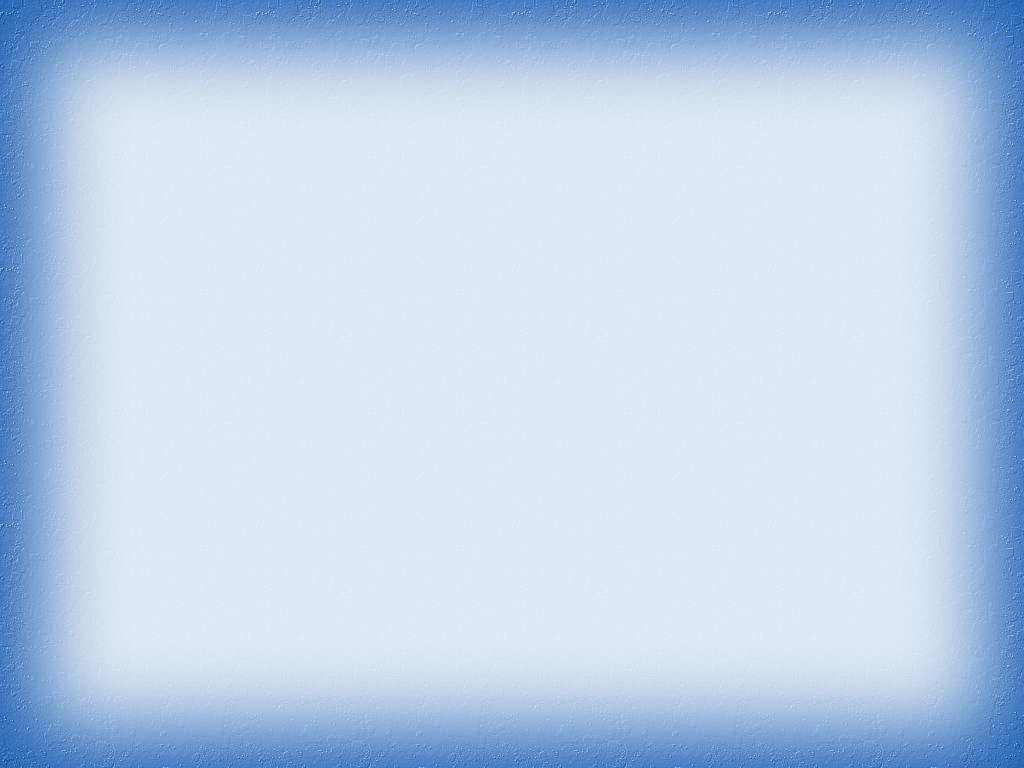 Развивающая игра «Логические блоки Дьенеша» предназначена для детей от двух лет.

В процессе работы с детьми можно использовать не весь комплект, а его часть:

1. Блоки разные по форме и цвету, но одинаковые по размеру и толщине (12 штук);
2. Блоки разные по форме, цвету и размеру, но одинаковые по толщине (24 штуки);
3. Полный комплект фигур (48 штук).
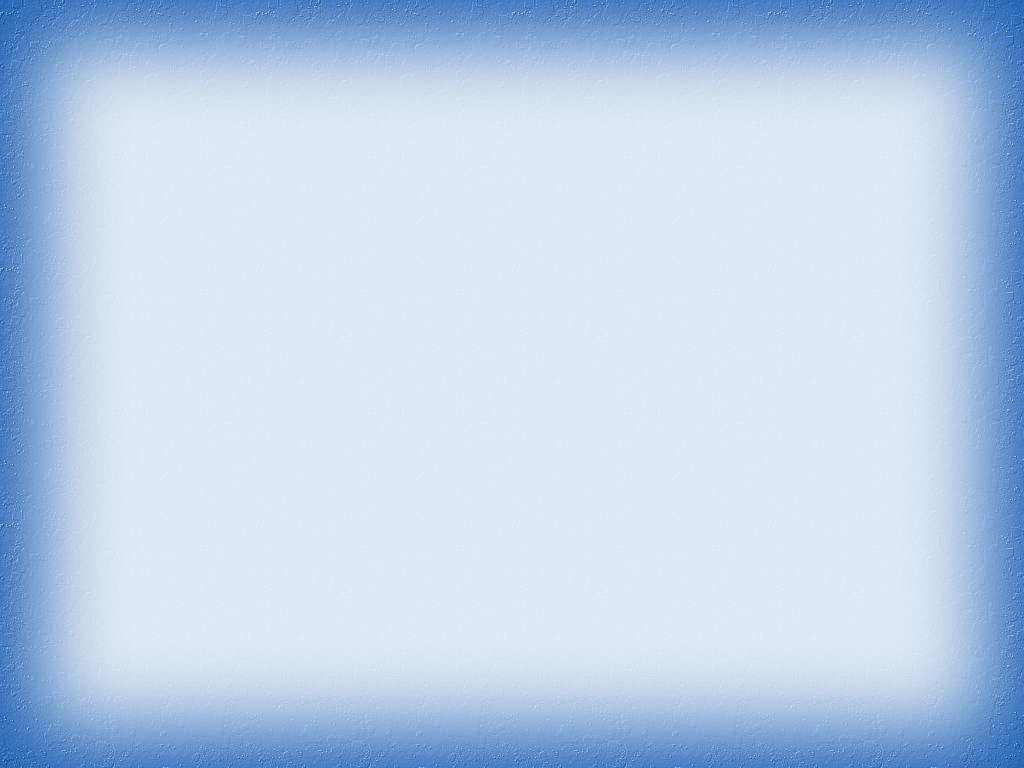 Этапы ознакомления детей с блоками Дьенеша

1 «Ознакомительный»
Дать детям возможность познакомиться с блоками: самостоятельно достать из коробки и рассмотреть, поиграть по своему усмотрению. На каждого ребенка дается комплект блоков. На этом этапе дети знакомятся с блоками самостоятельно, т.е. без заданий/поручений. 
2 «Обследование»
Дети производят обследование блоков. При помощи воспитателя они познают внешние свойства предметов в их совокупности (цвет, форма, величина). 
3 «Игровой»
Используется дидактический материал, учитываются интеллектуальные возможности ребенка. 
4 «Сравнение»
Дети начинают устанавливать сходства и различия между фигурами. Важно, чтобы ребенок понимал смысл вопросов «Чем похожи фигуры?», «Чем отличаются фигуры?»
5 «Поисковый»
Дети учатся находить блоки по словесному заданию по одному или нескольким признакам (по цвету и форме; по цвету, форме и размеру).
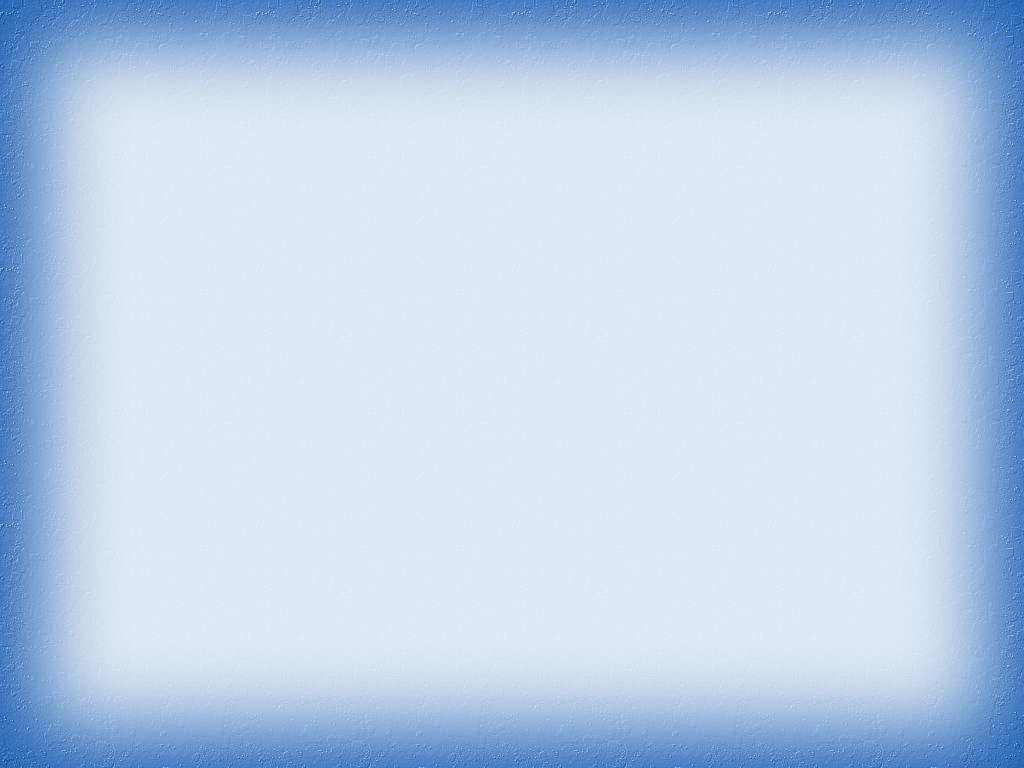 Цель: развитие у детей (сенсорных способностей)познавательных 
интересов и творческих способностей.
Задачи:
 Вызвать у детей интерес к играм с блоками Дьенеша, желание действовать с ними.
 Накапливать и обогащать сенсорный  опыт  детей в процессе восприятия предметов (форма, цвет, размер).
 Развивать умение выявлять свойства объектов и называть их; обобщать объекты по их свойствам (по 1-2).
 Развивать познавательные процессы, мыслительные операции, творческие способности.
Воспитывать самостоятельность, инициативность.
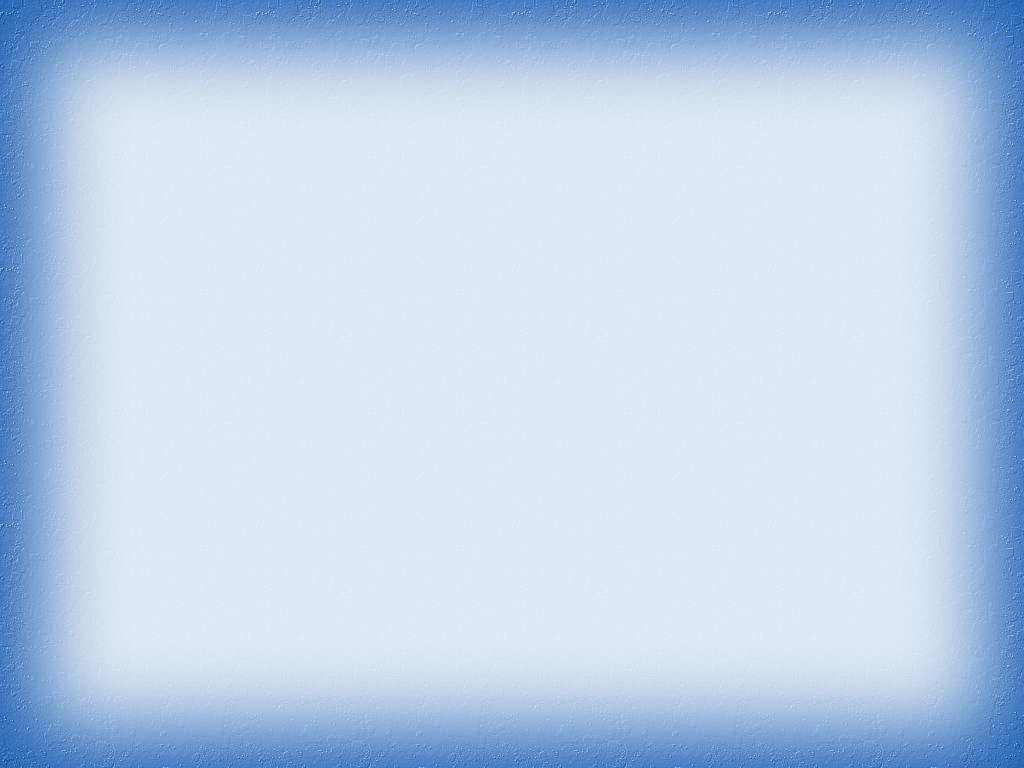 Формы работы:

Непосредственно-образовательная деятельность (в форме дидактической игры)

Совместная деятельность с детьми (это индивидуальные игры)

самостоятельная деятельность детей (предложить на выбор и выполнить)
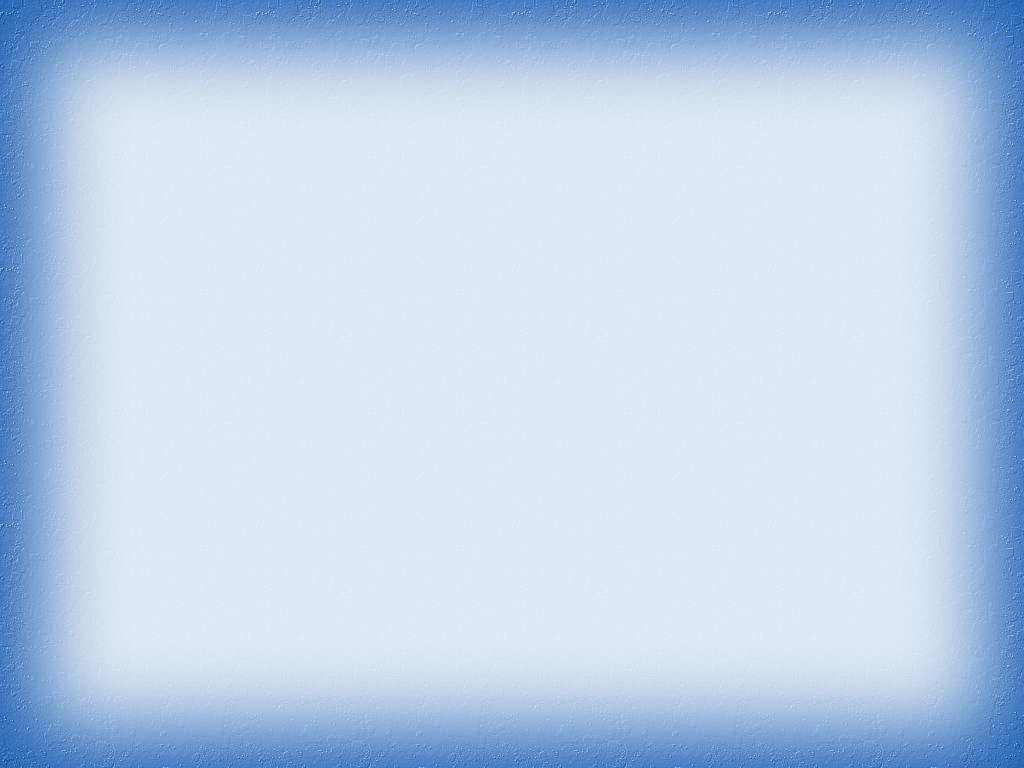 Литература
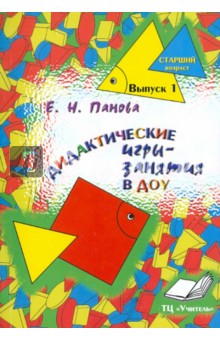 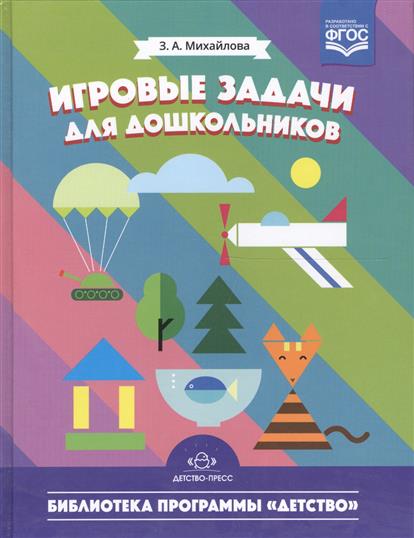 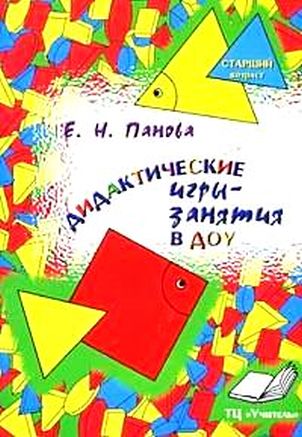 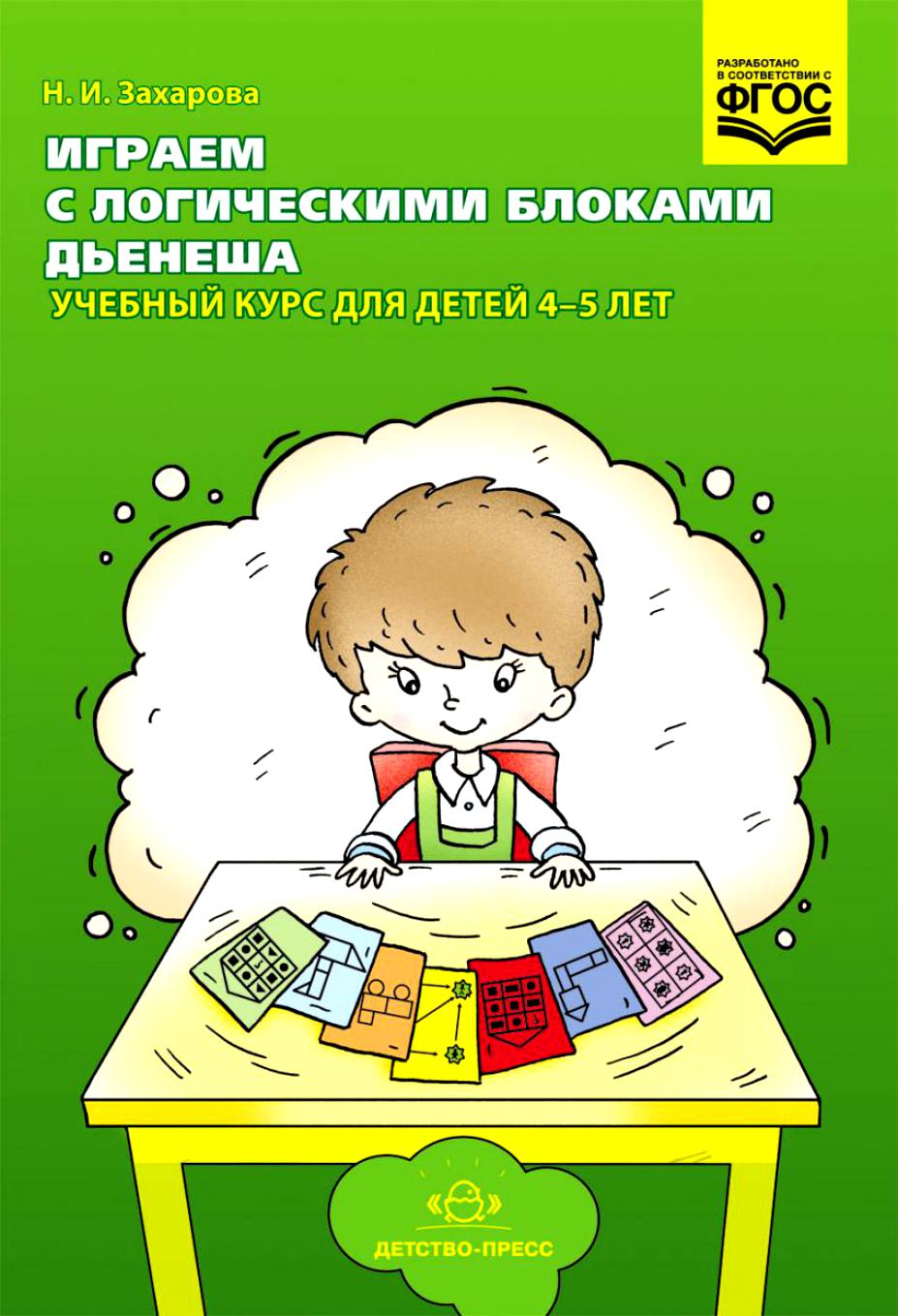 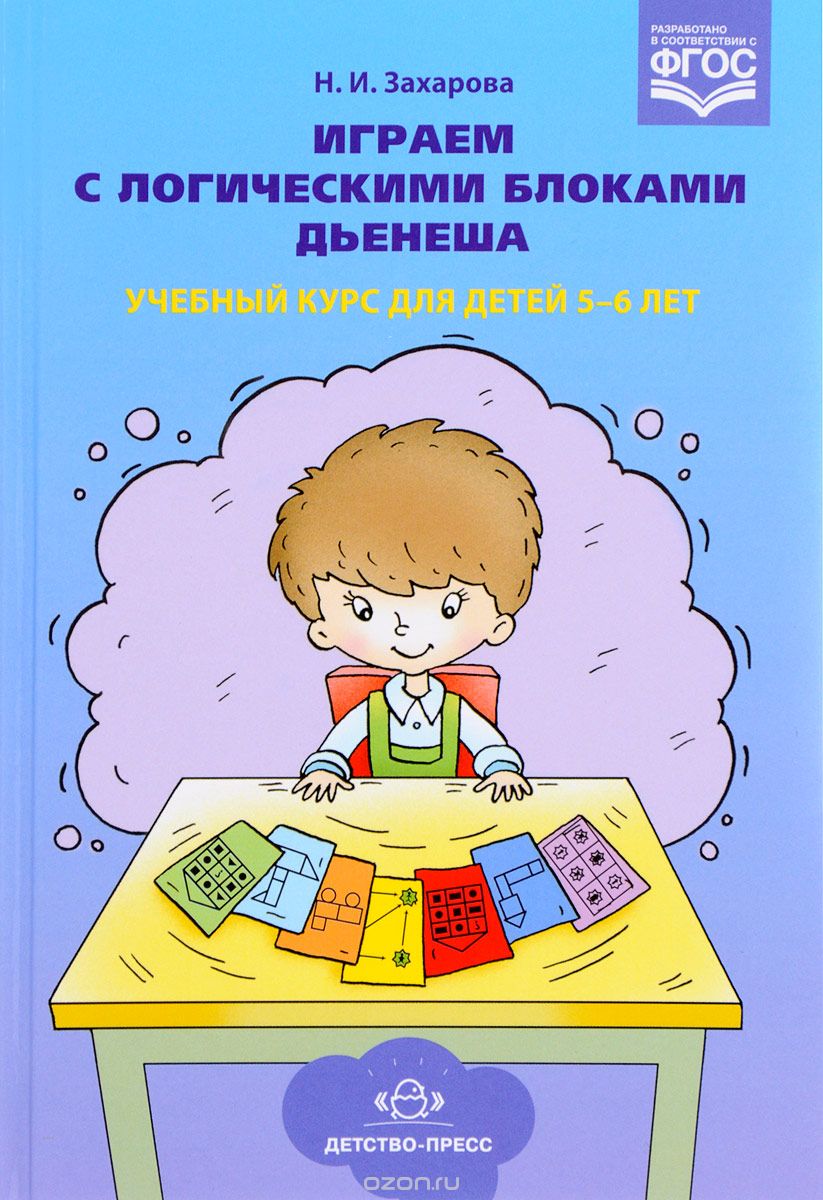 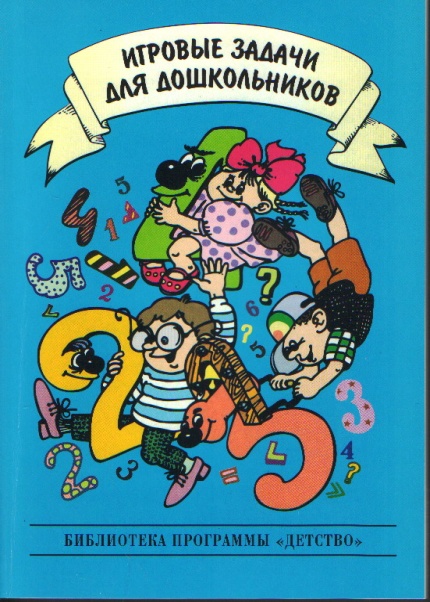 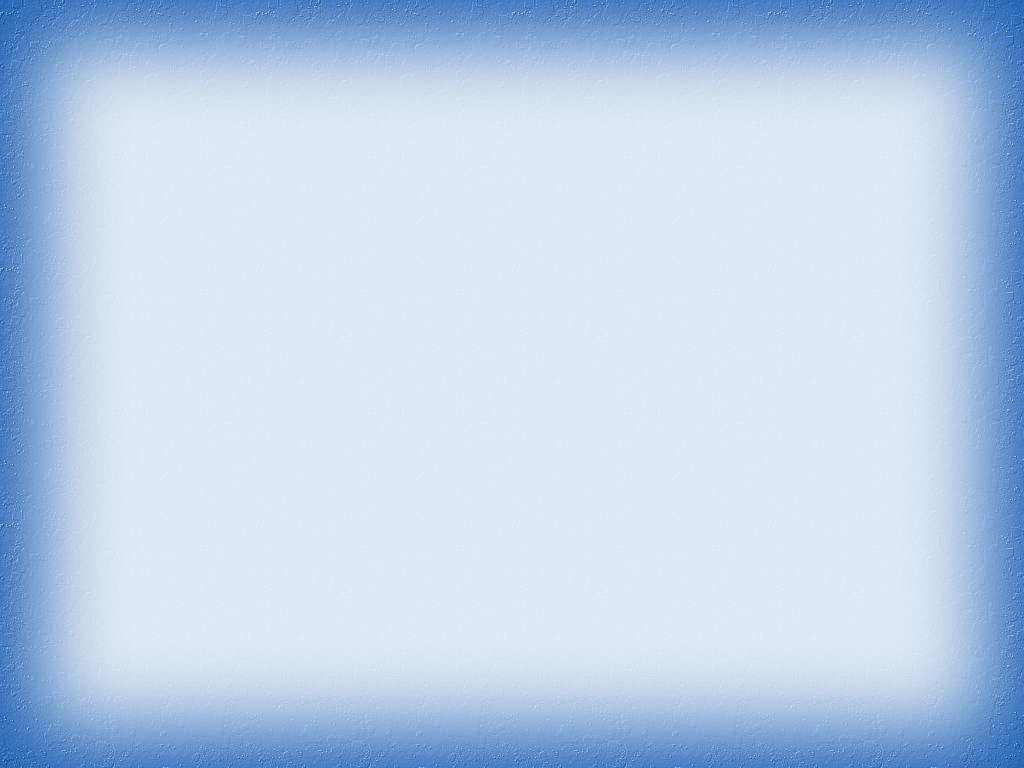 Альбомы
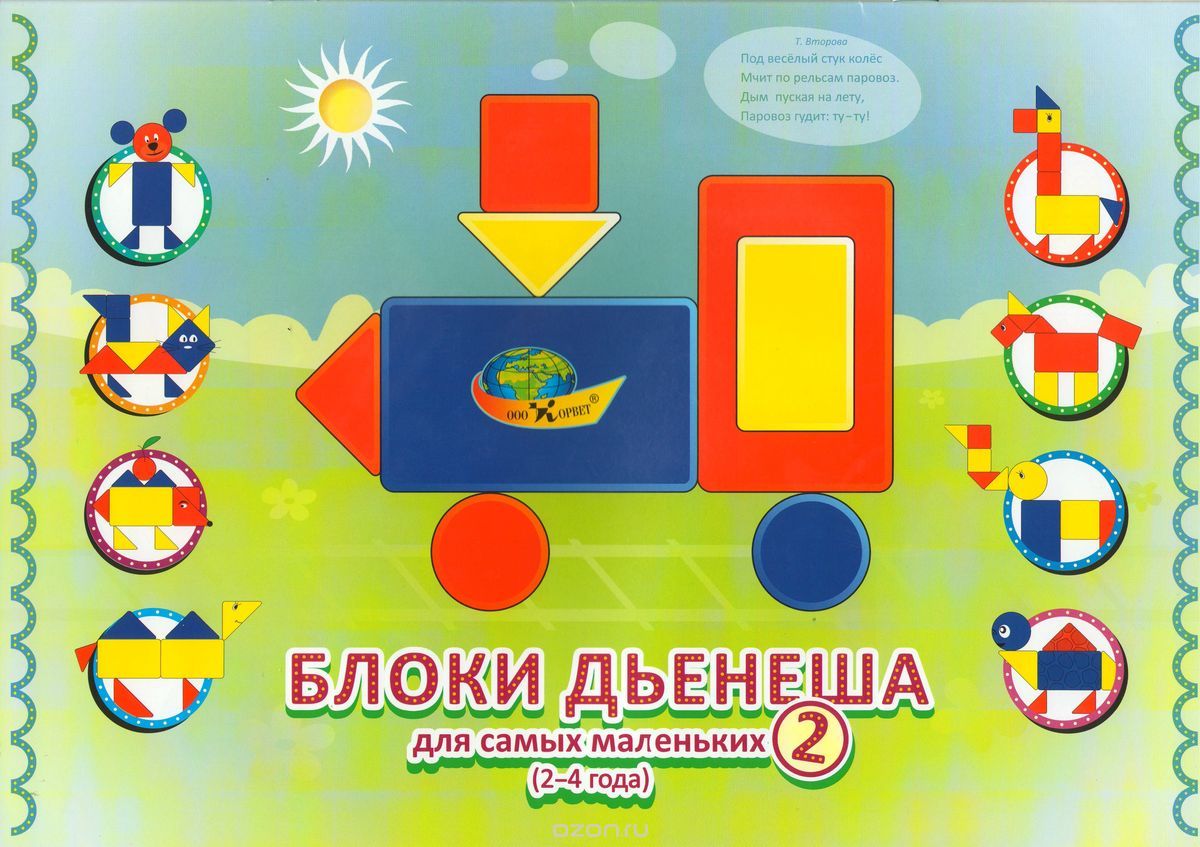 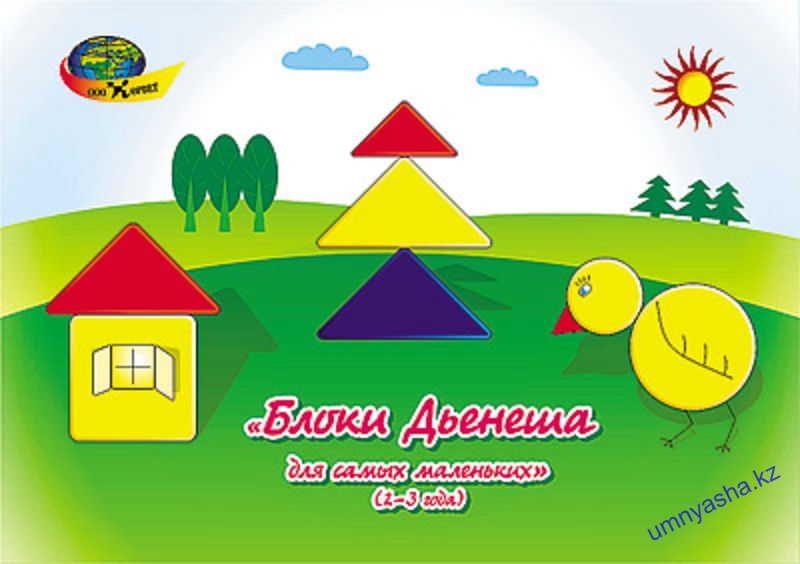 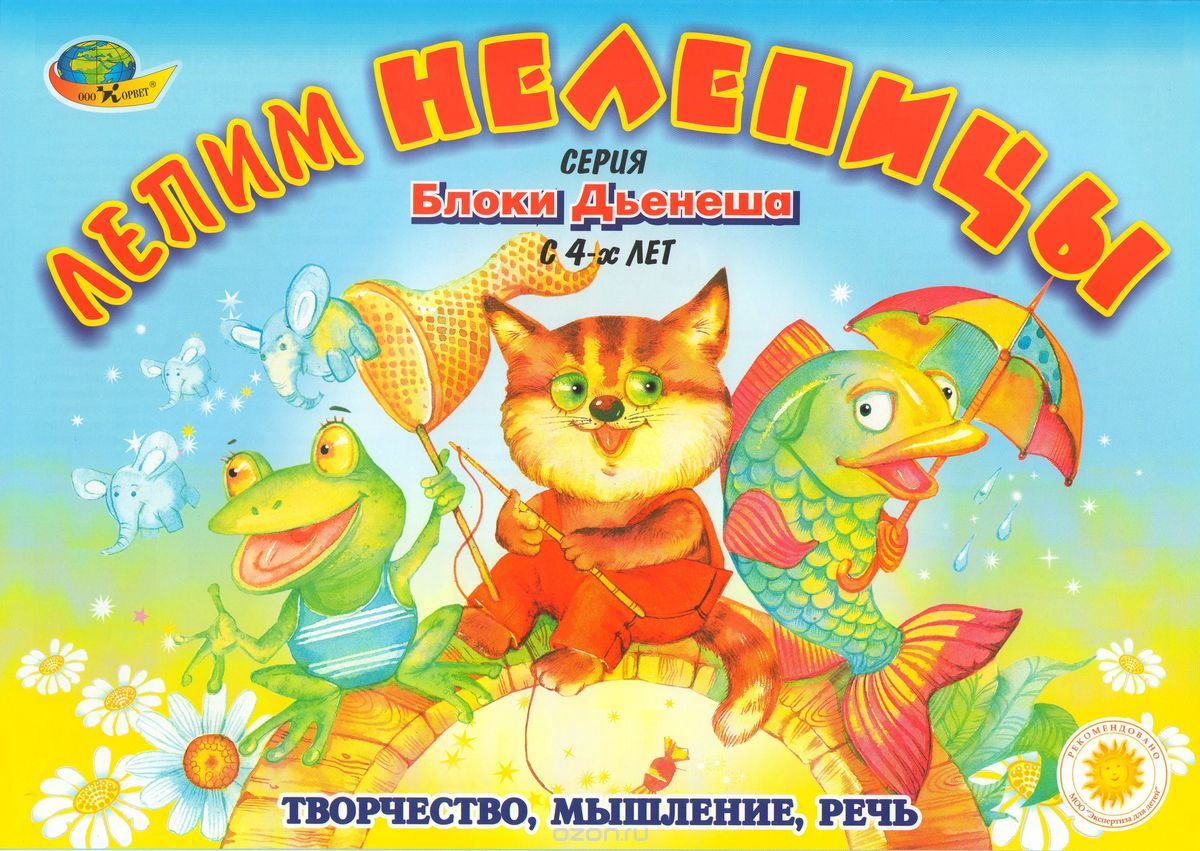 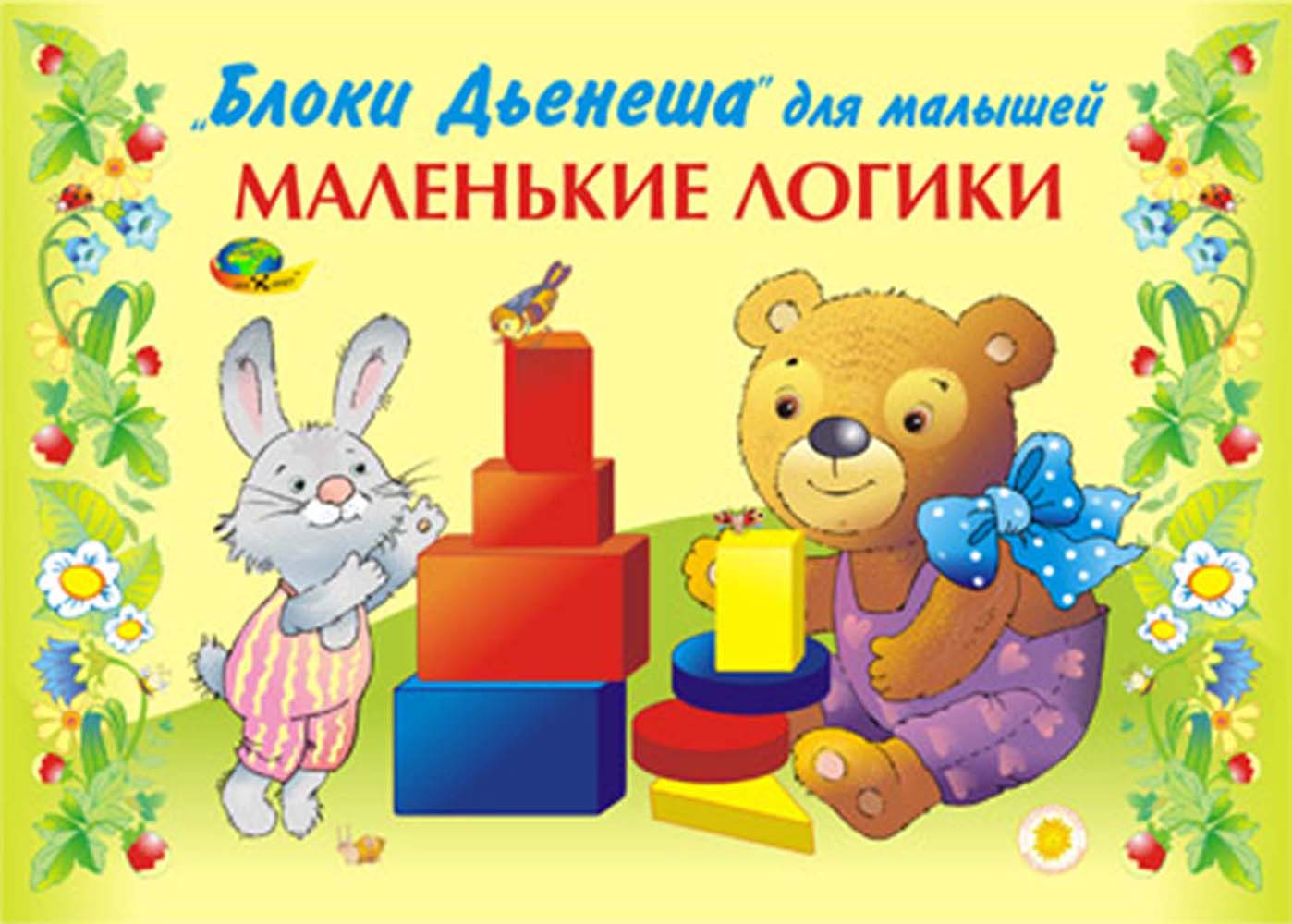 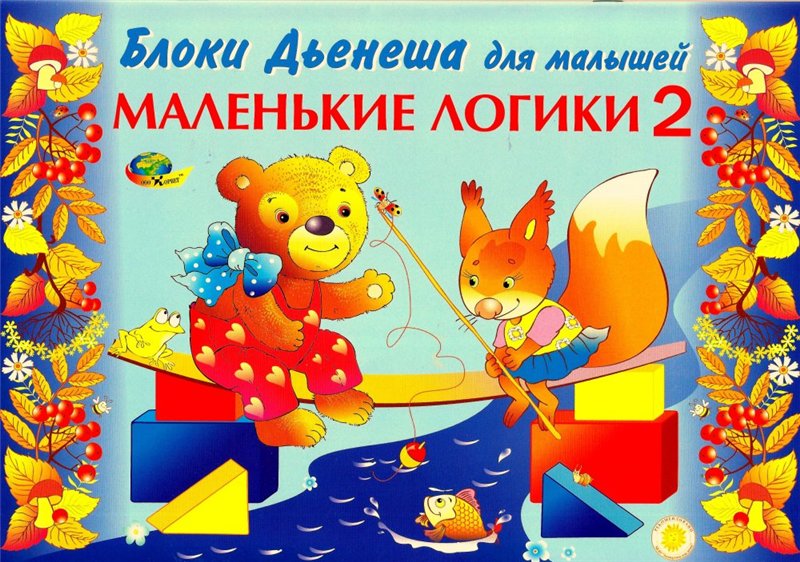 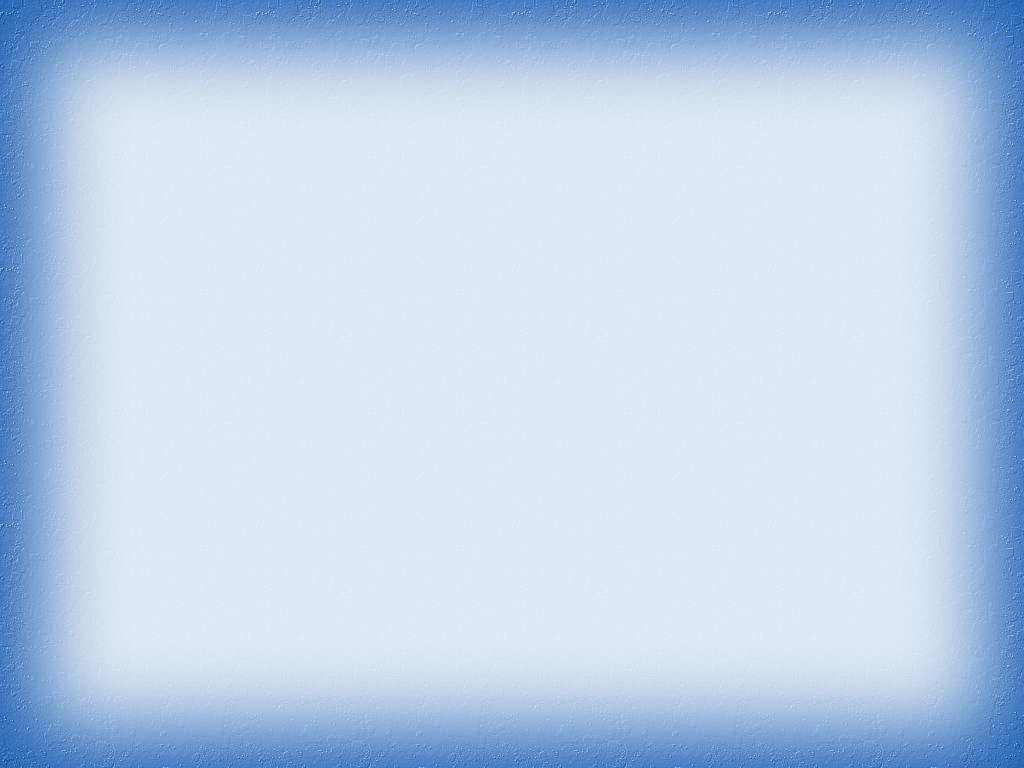 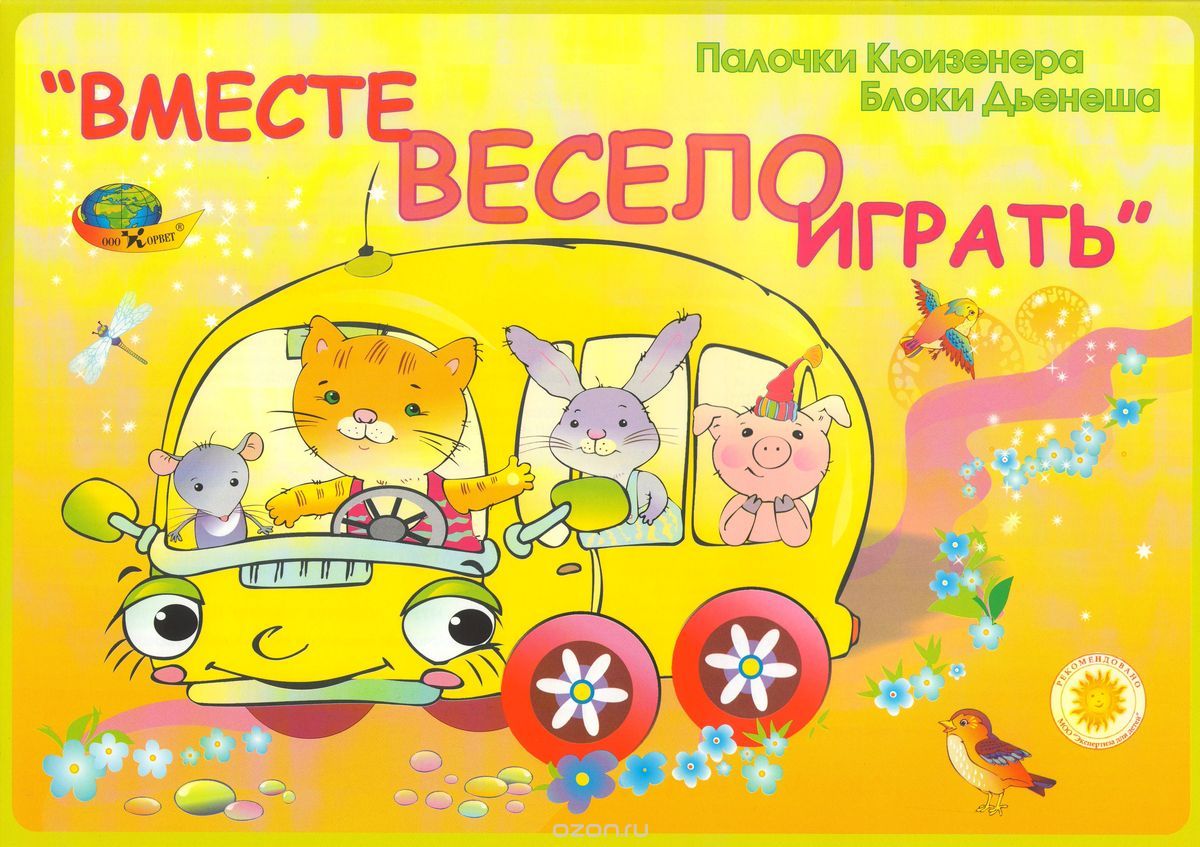 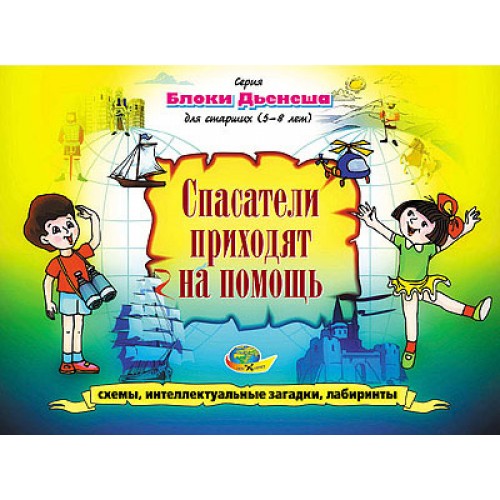 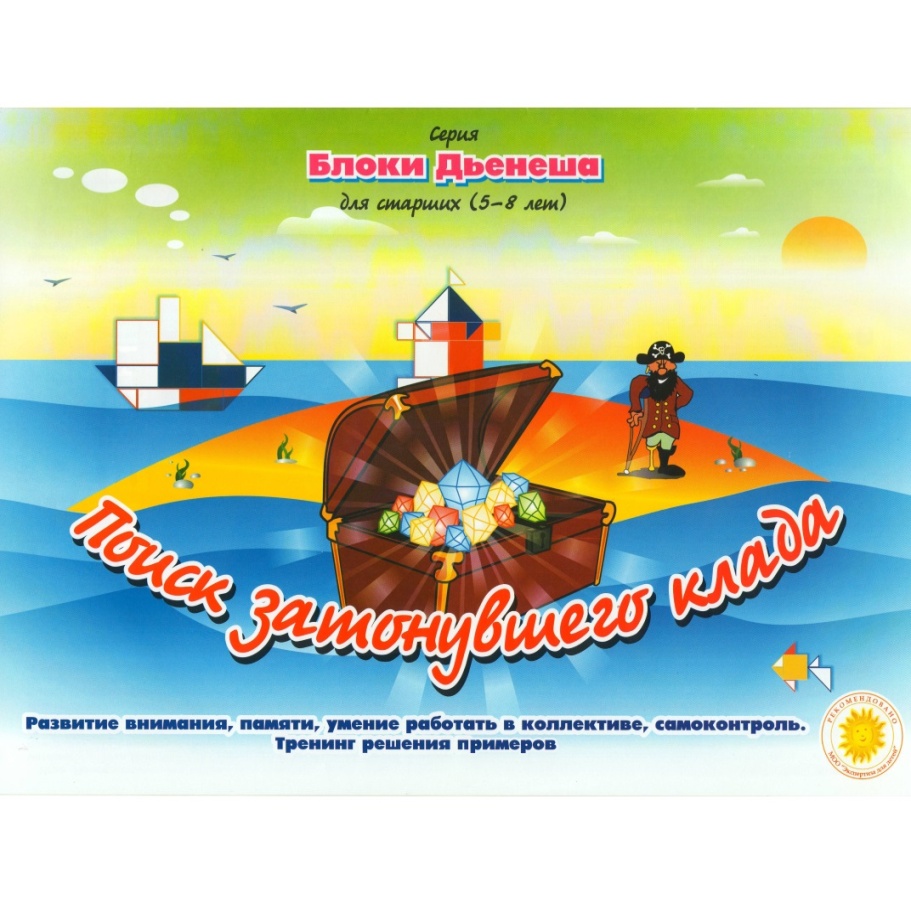 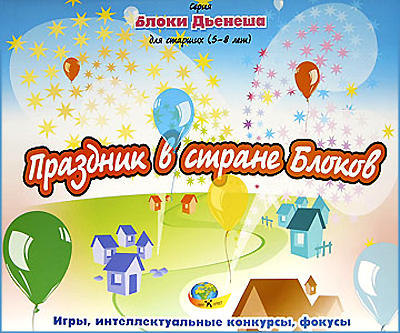 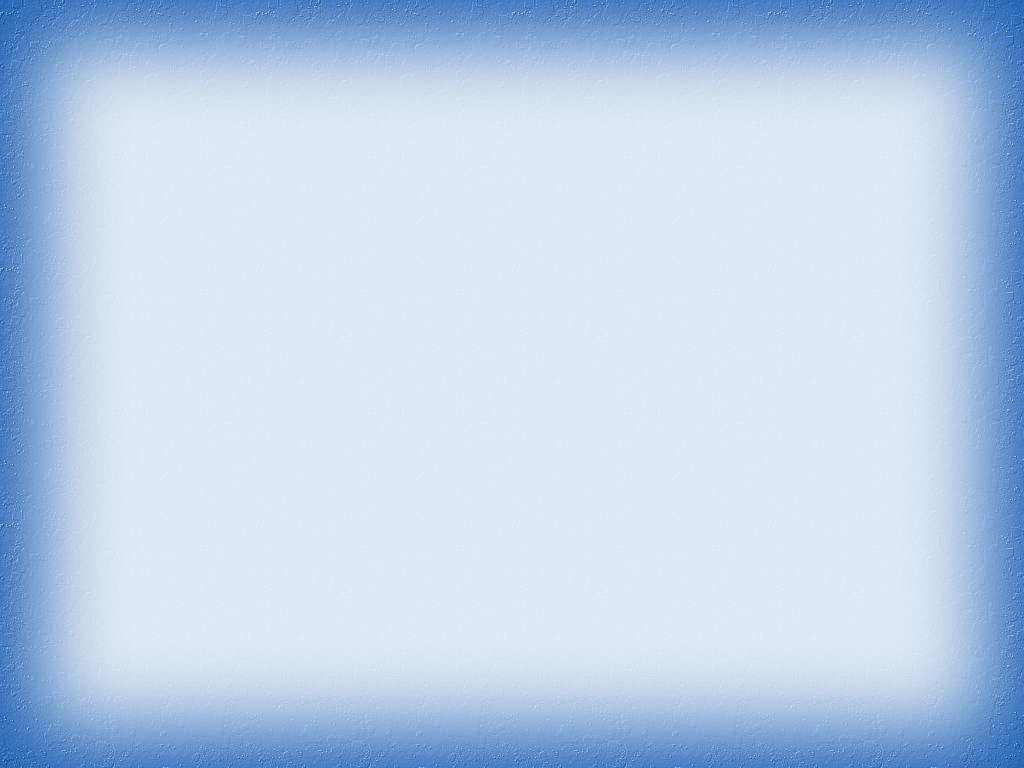 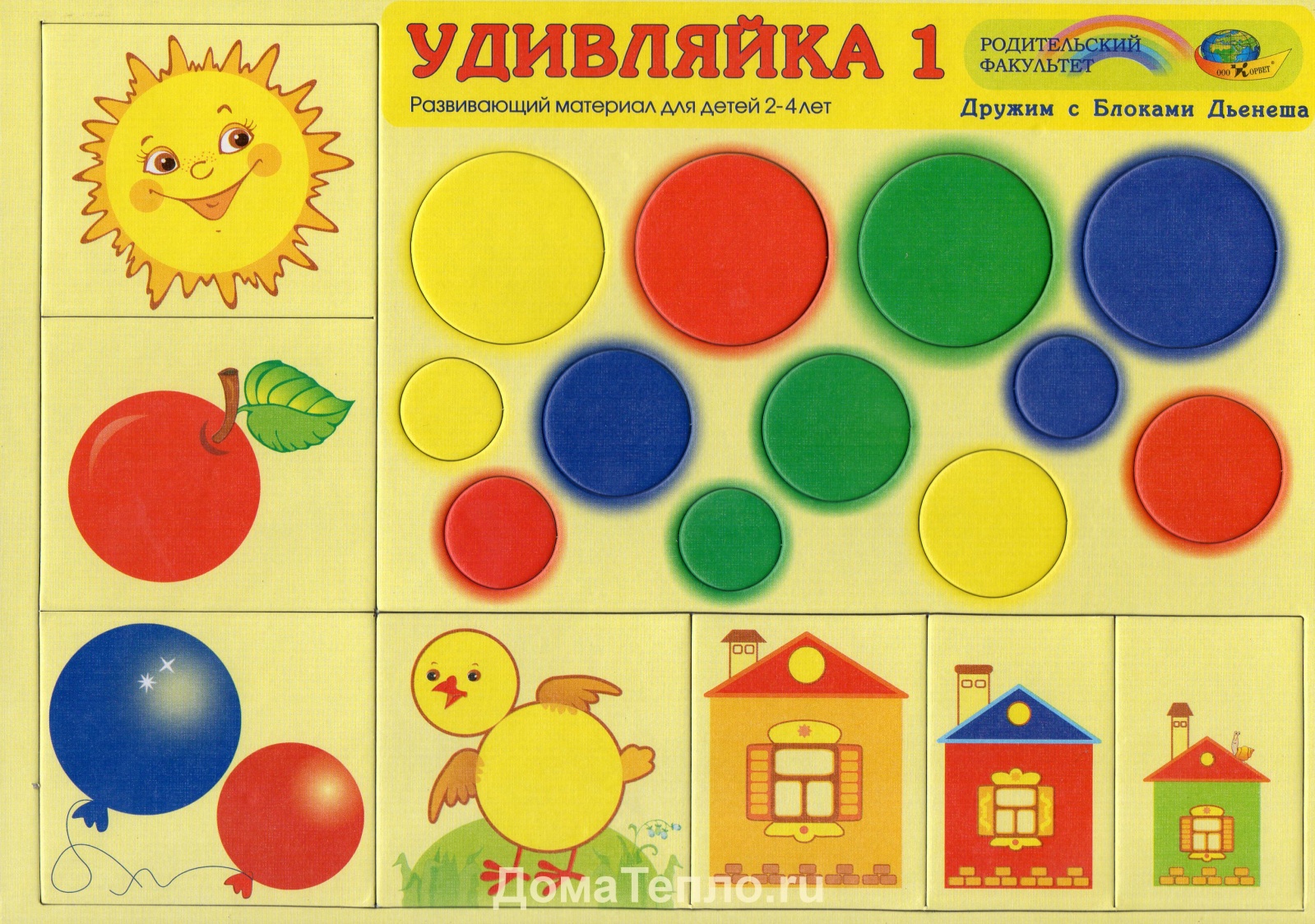 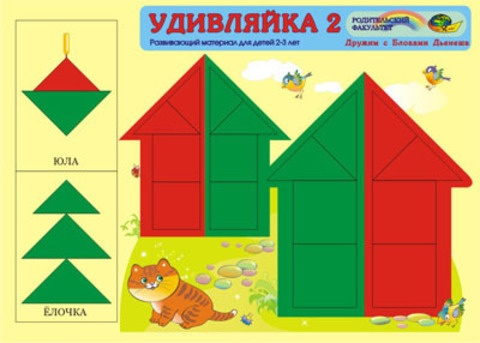 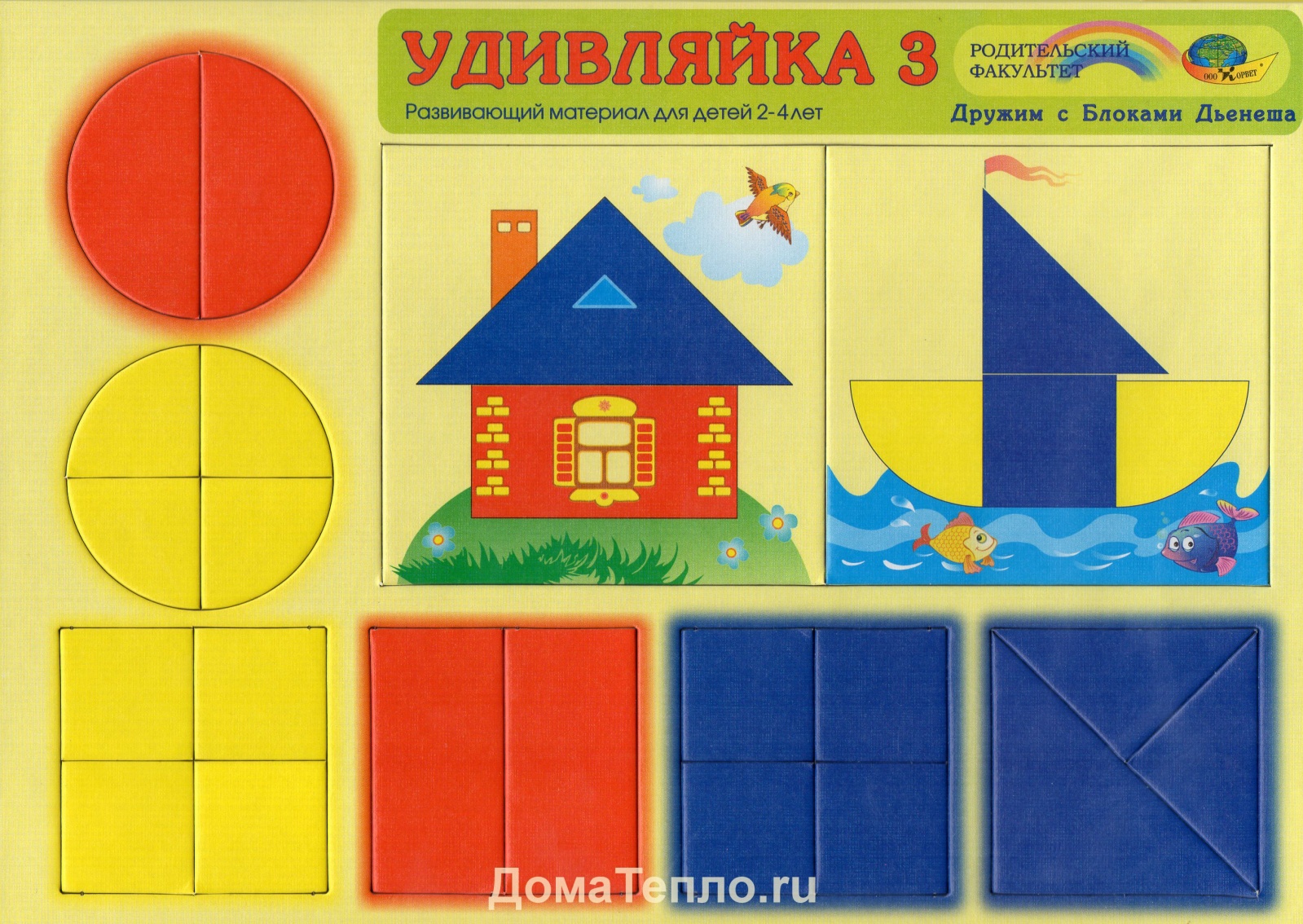 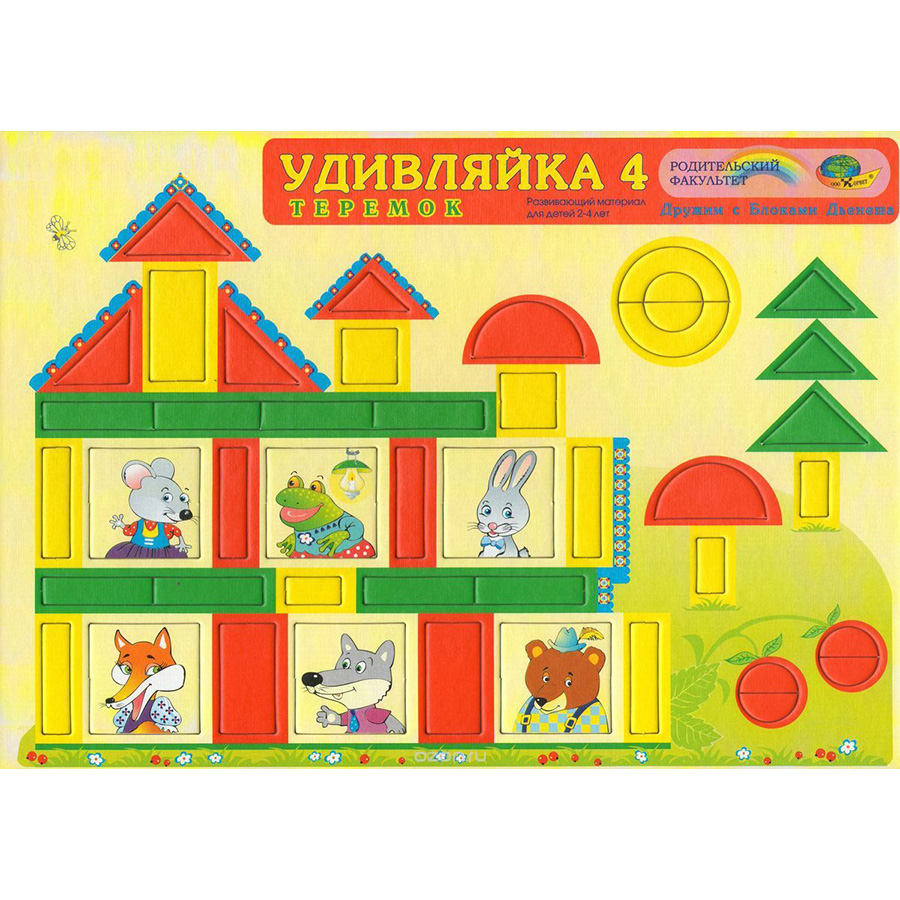 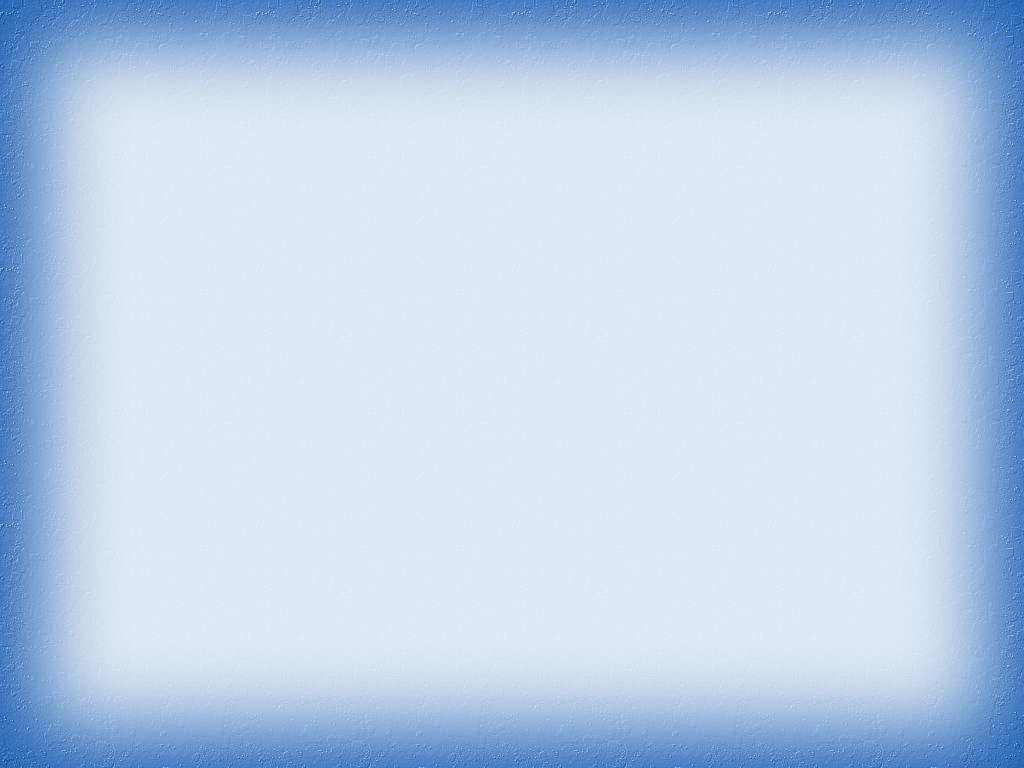 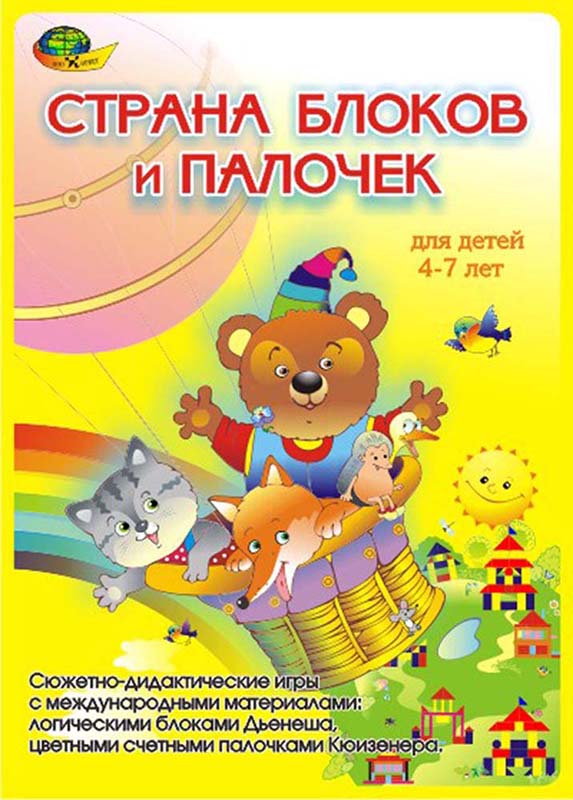 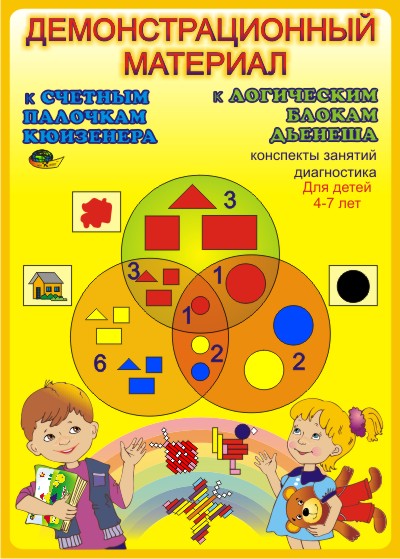 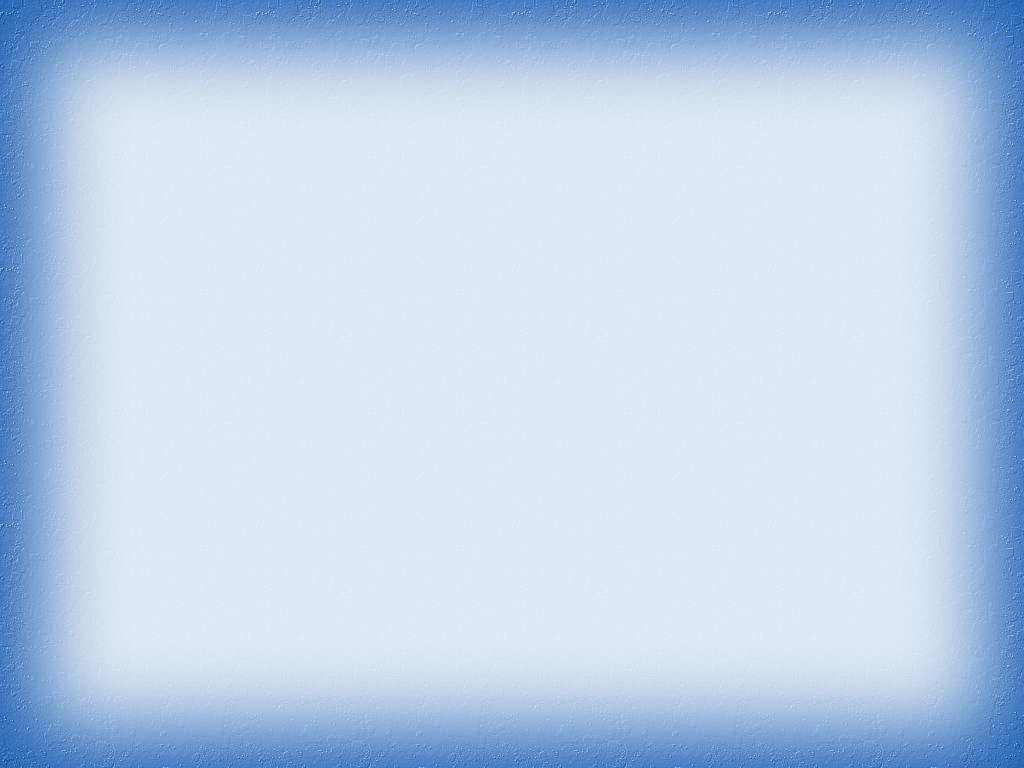 Игровые карточки
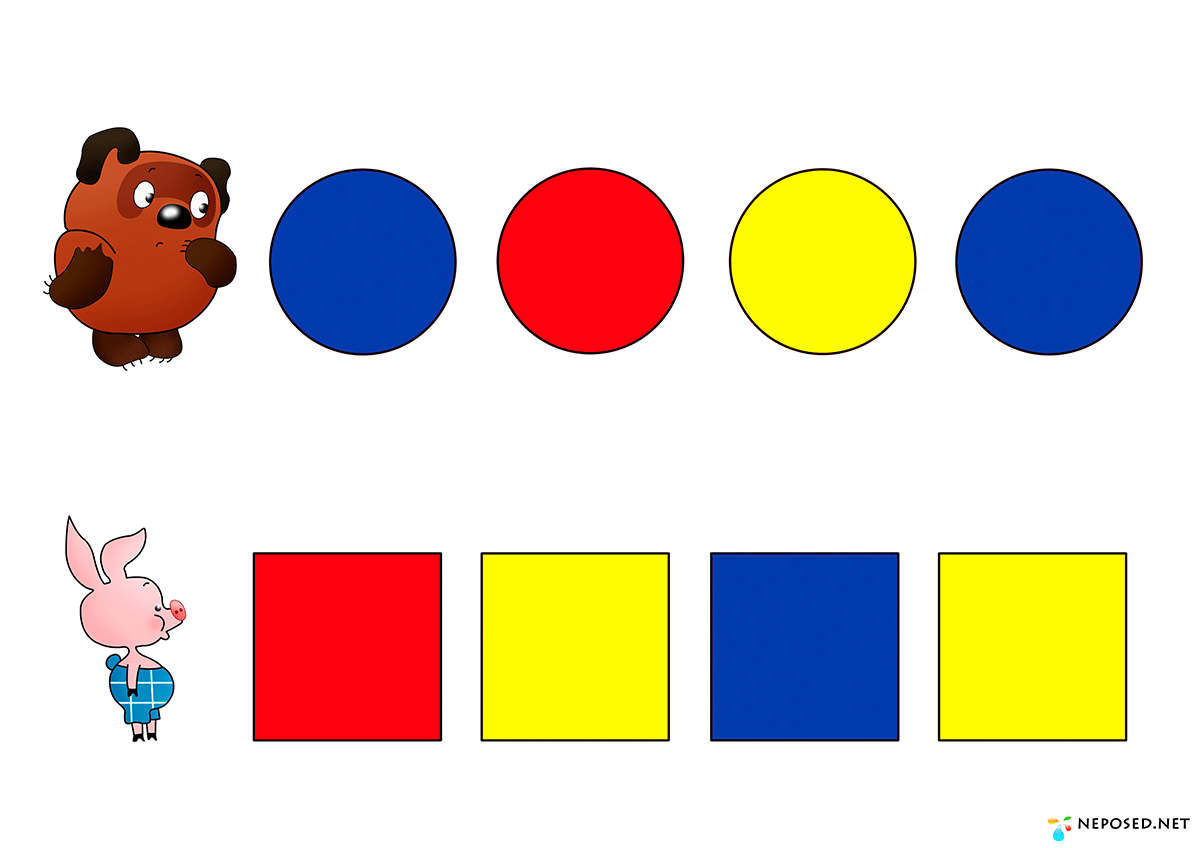 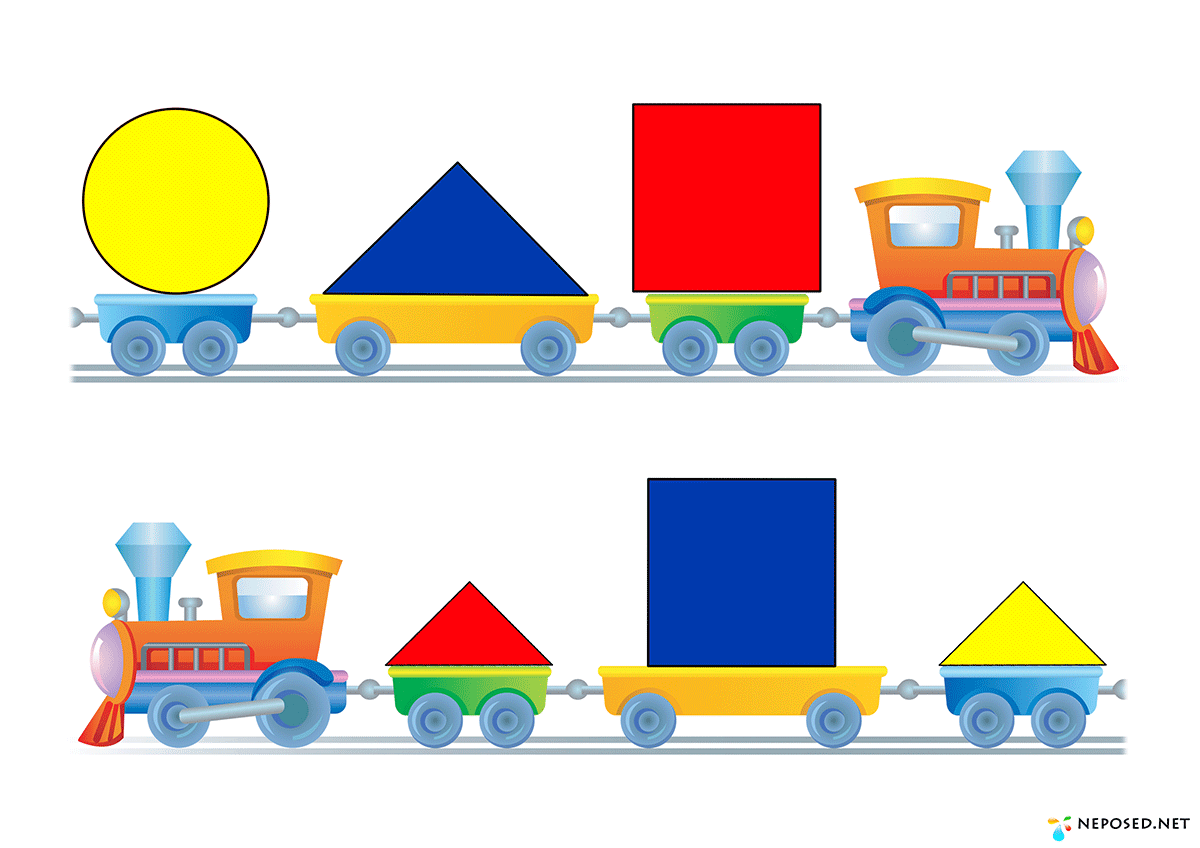 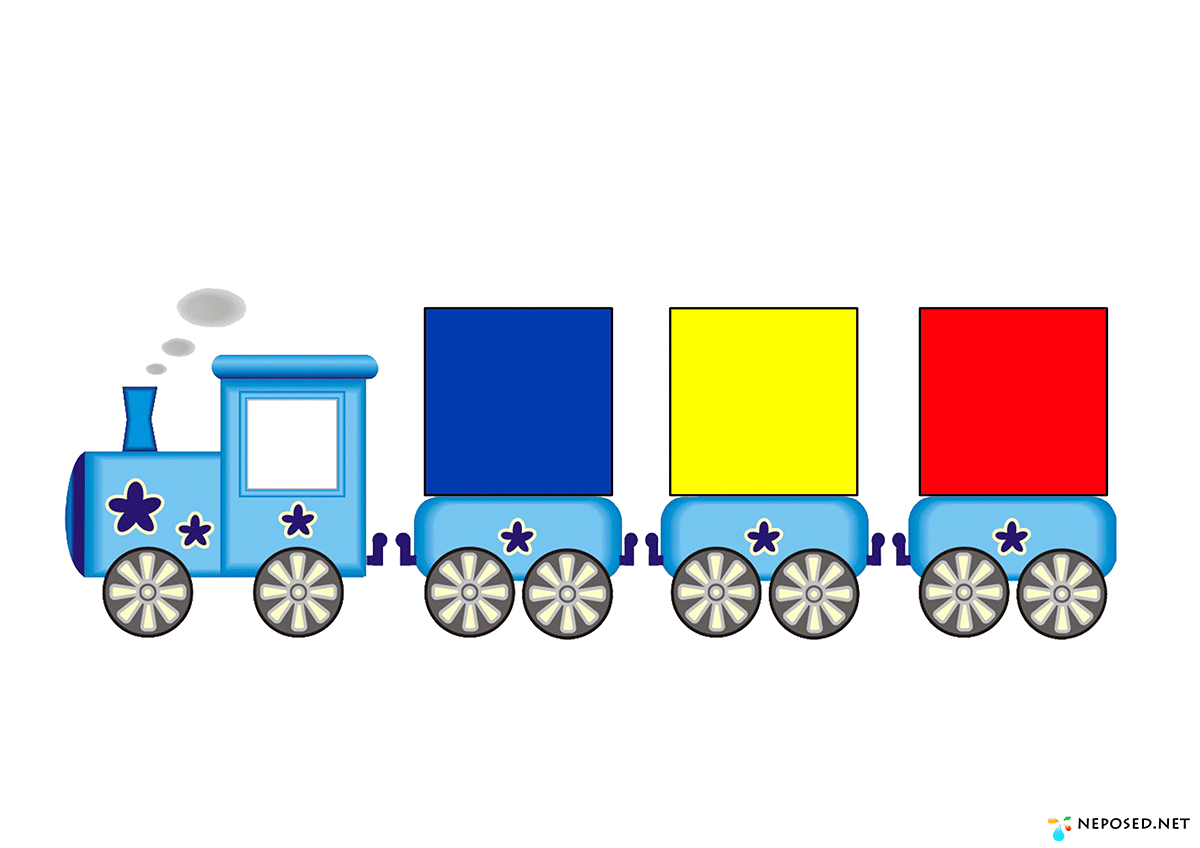 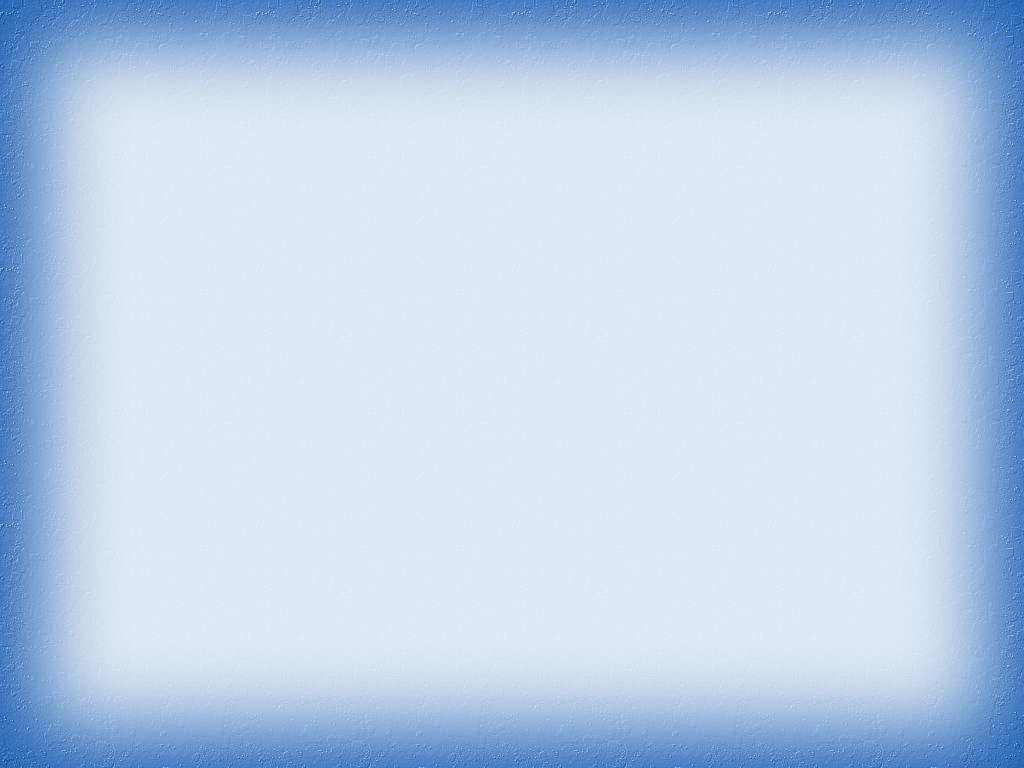 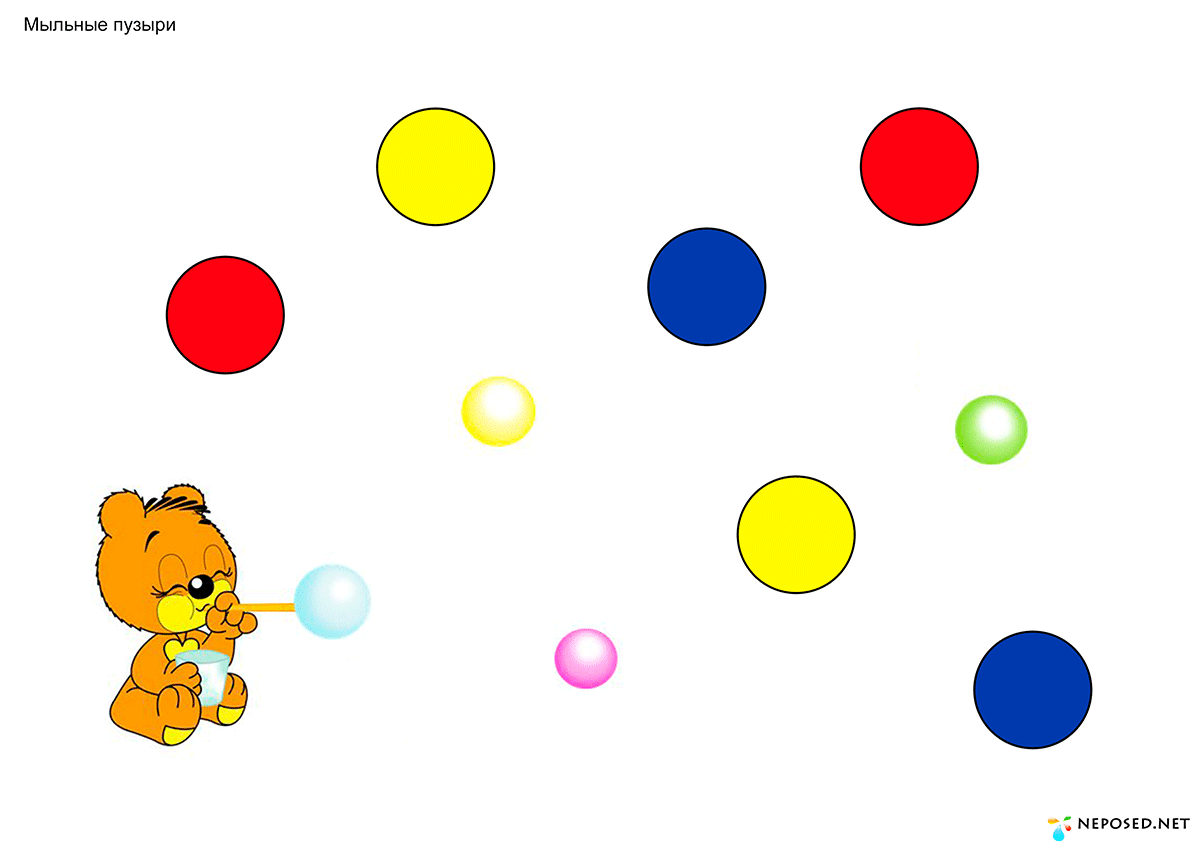 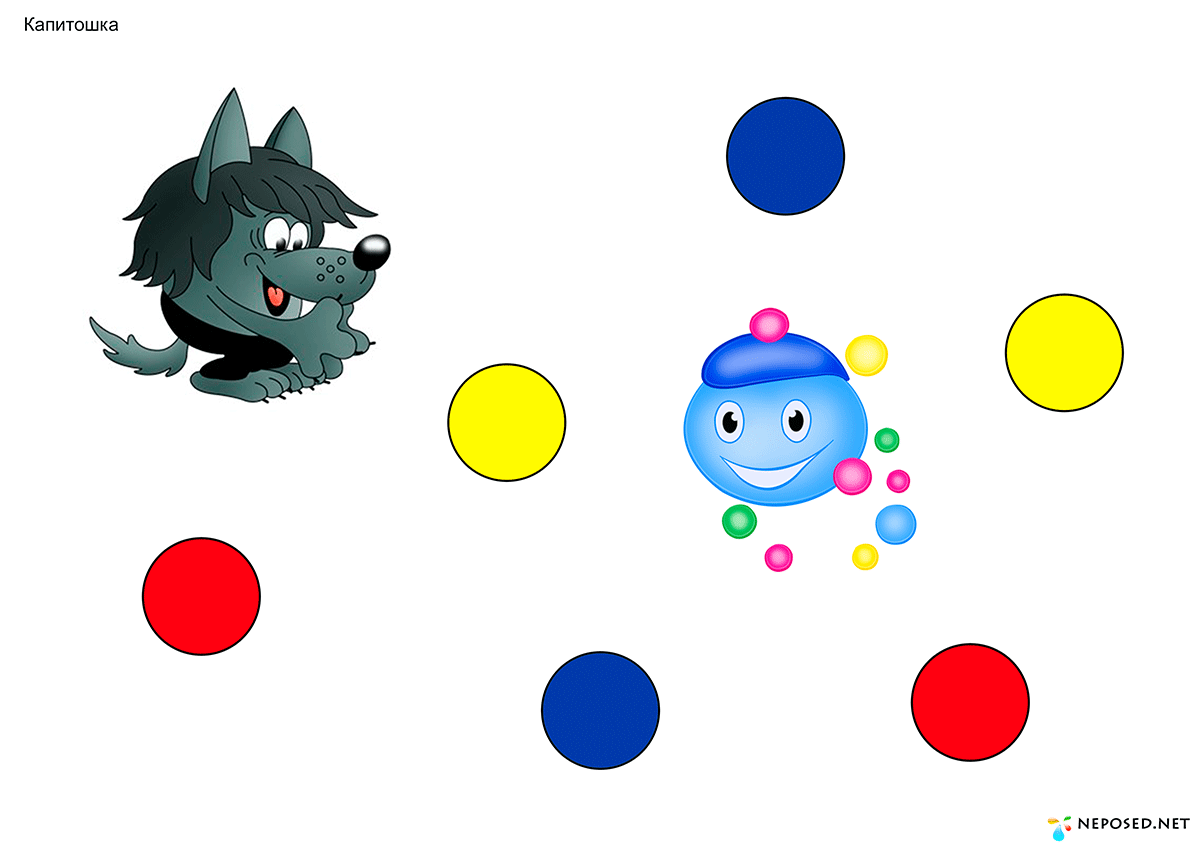 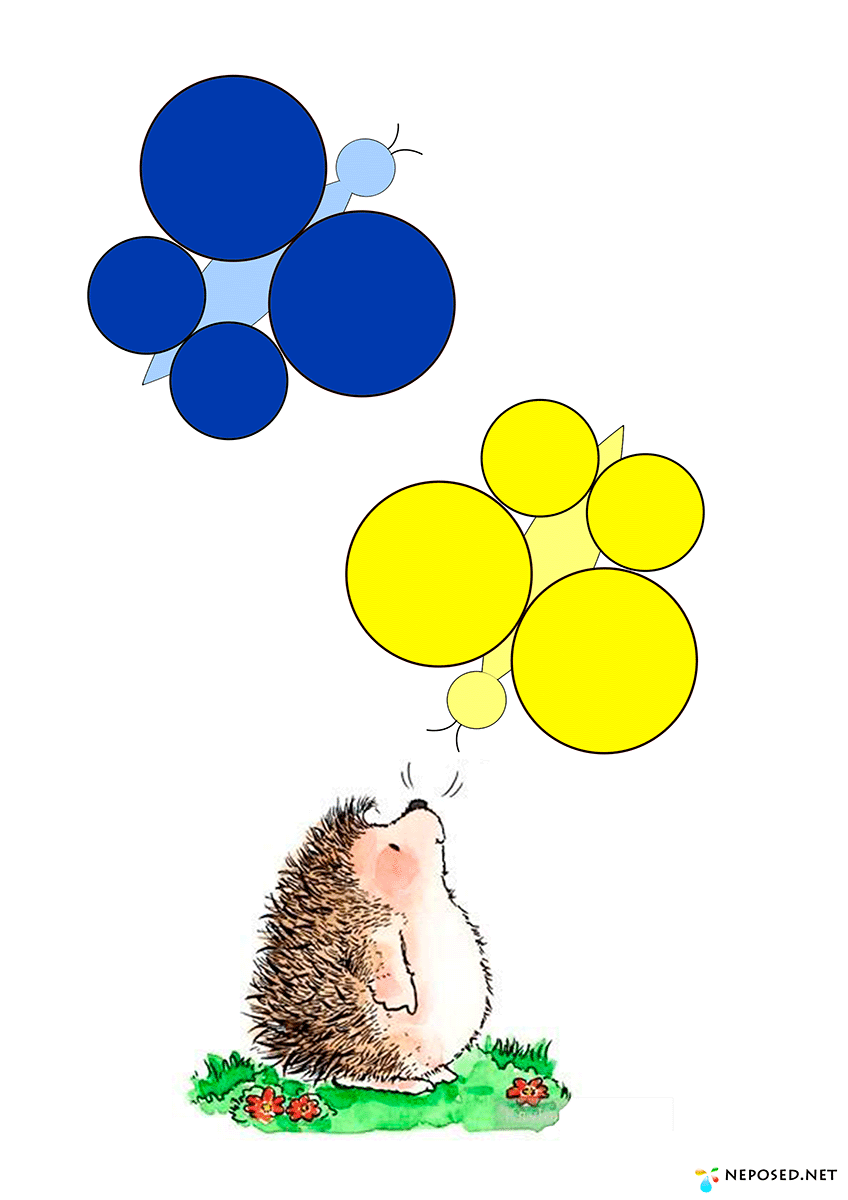 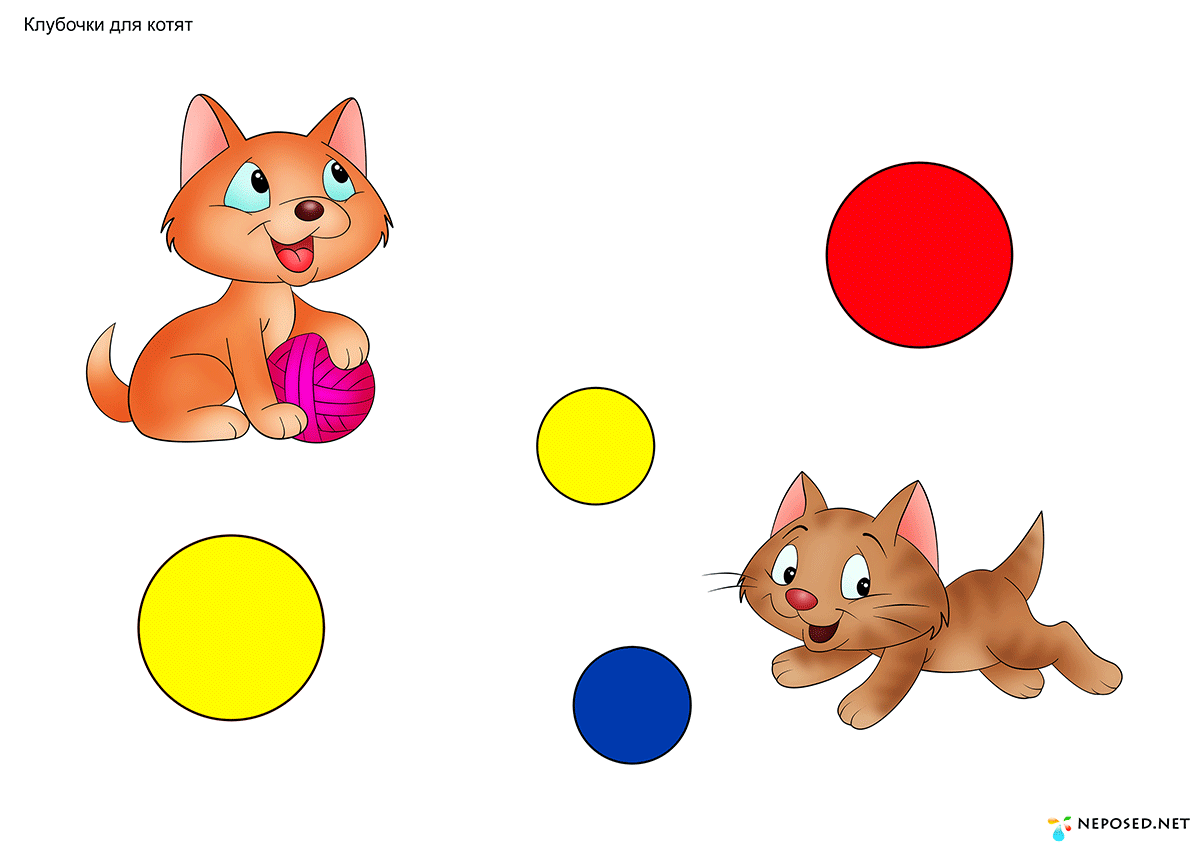 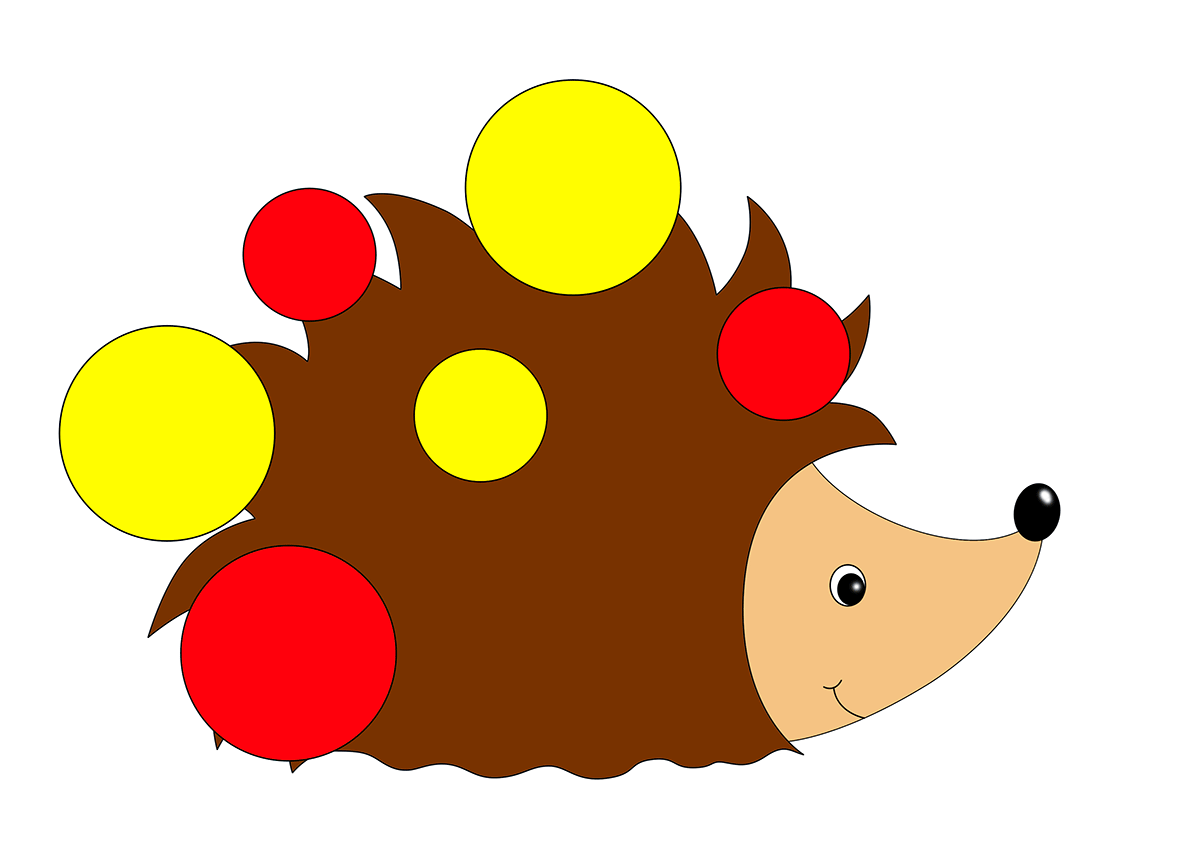 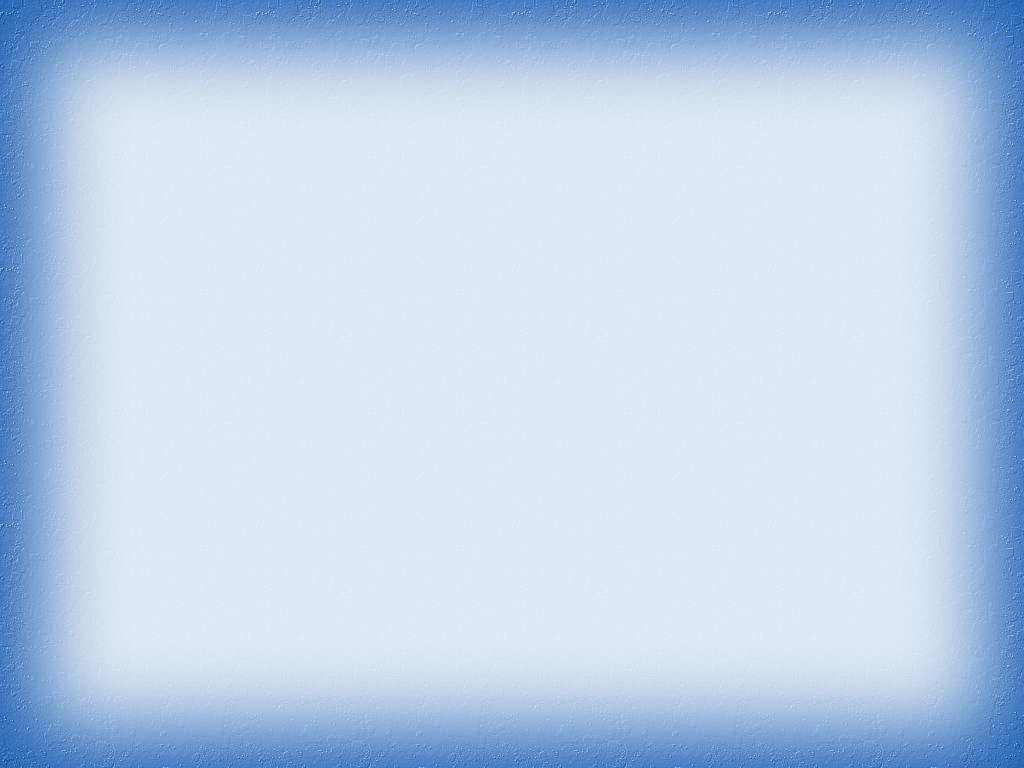 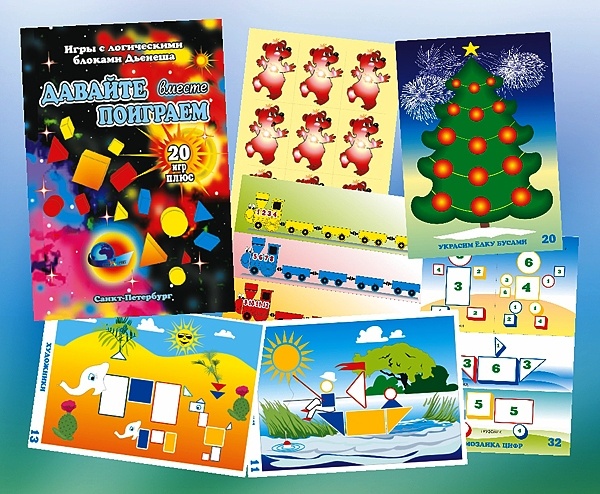 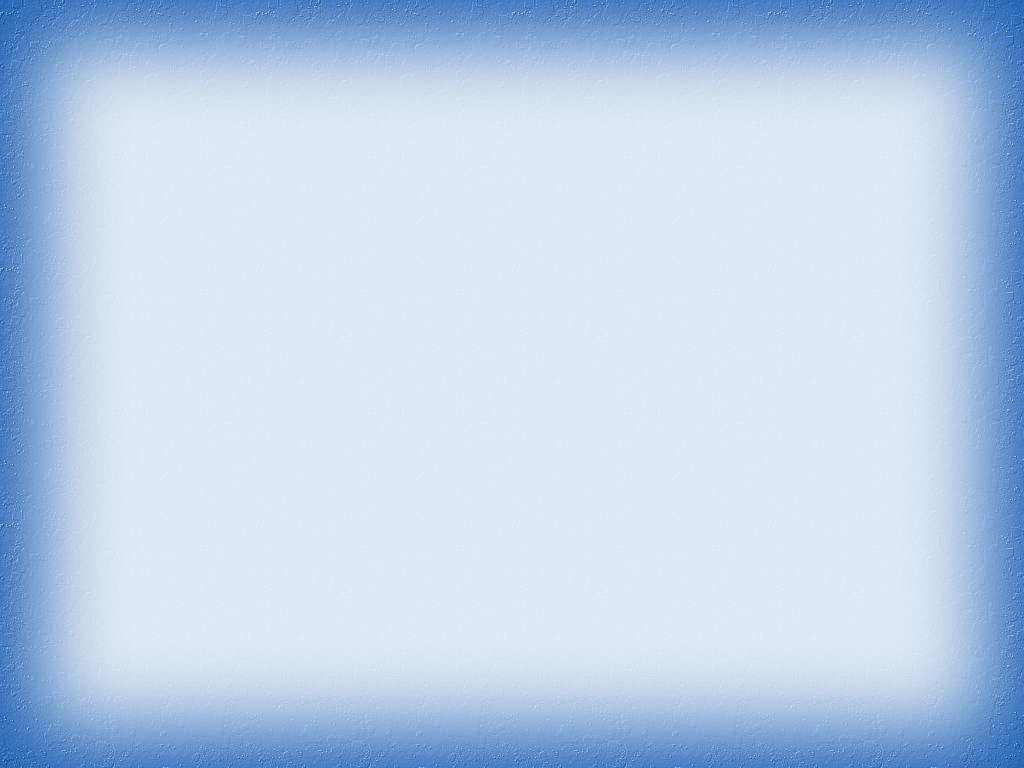 Знакомство с блоками
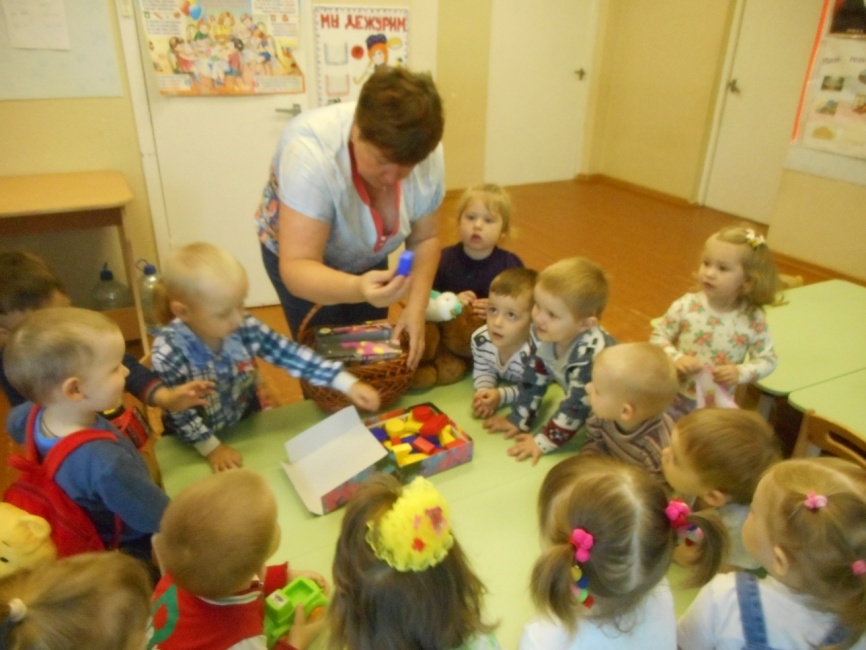 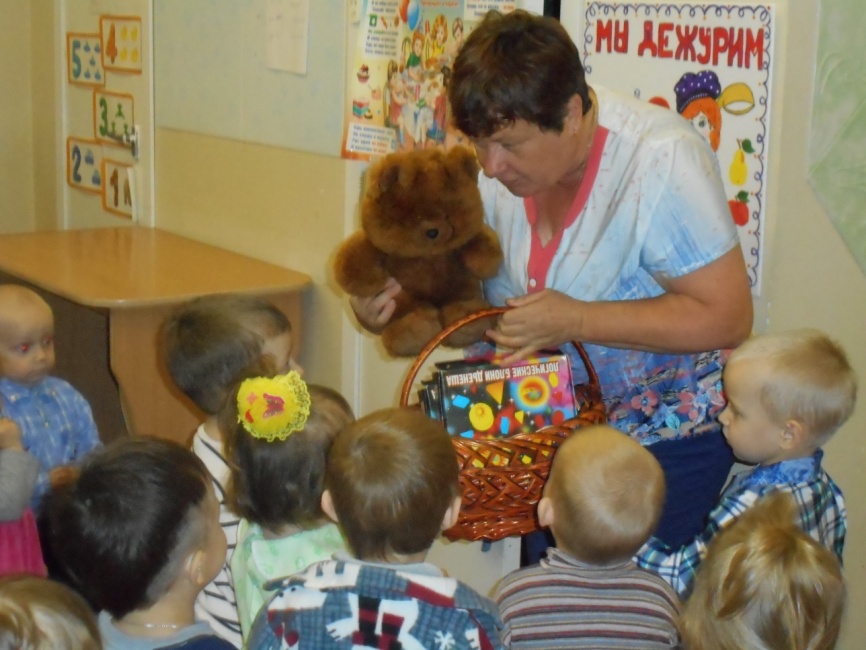 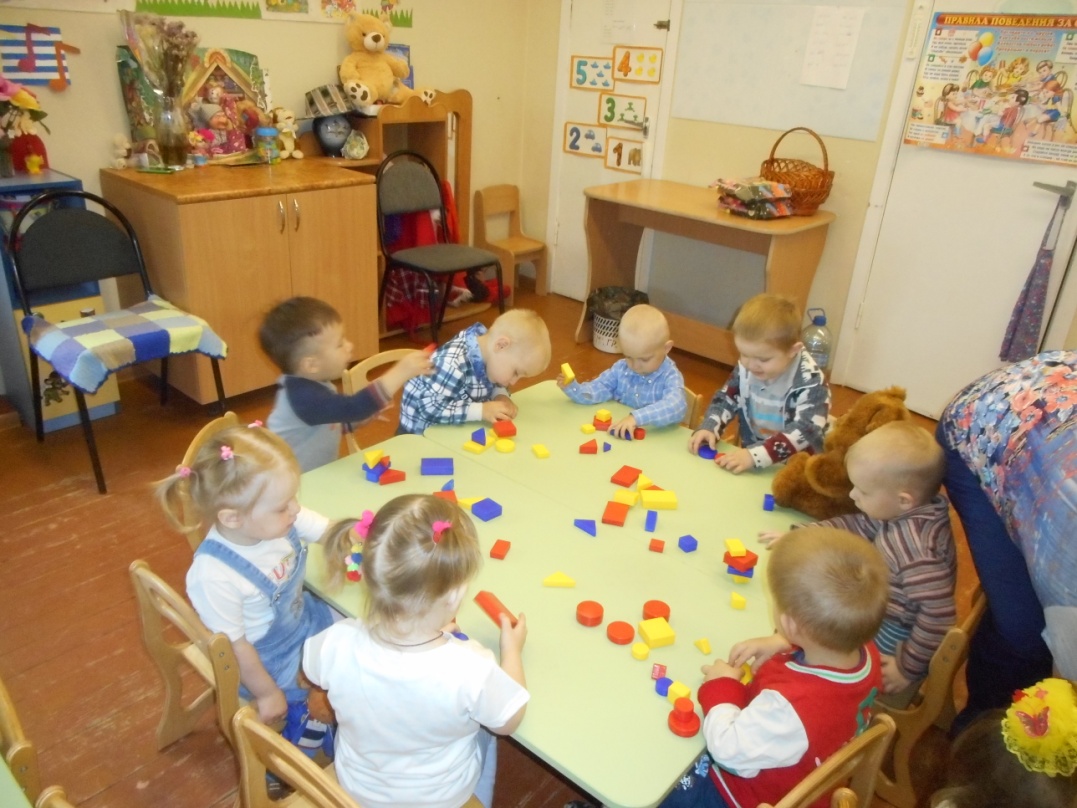 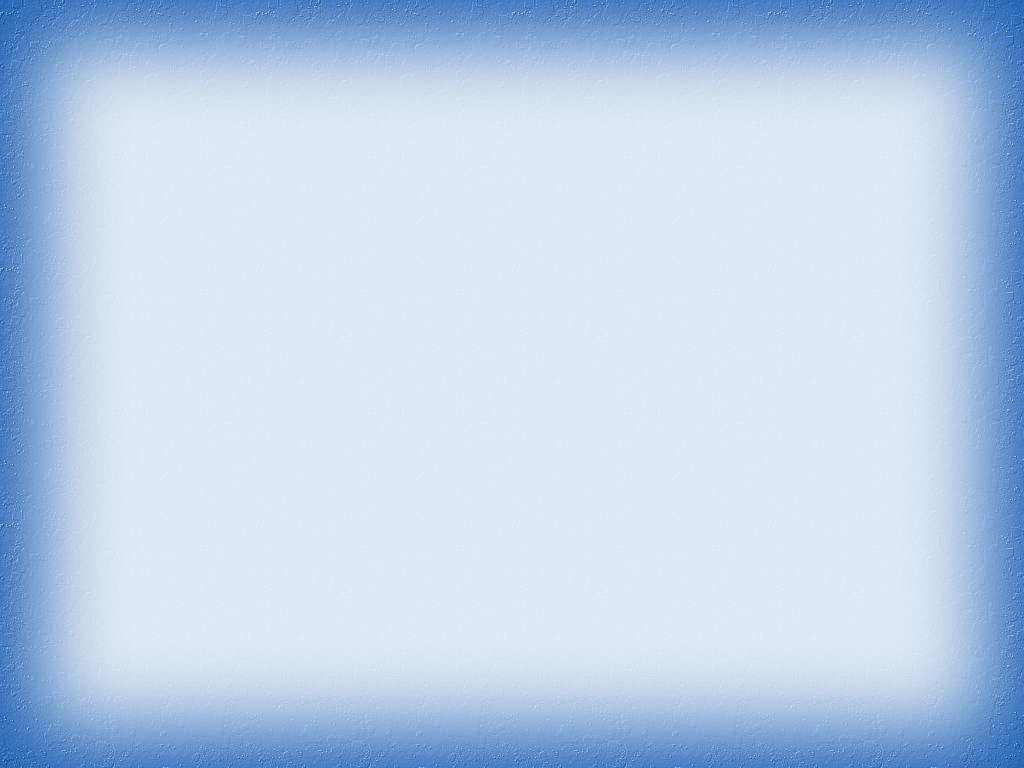 «Засели домики»
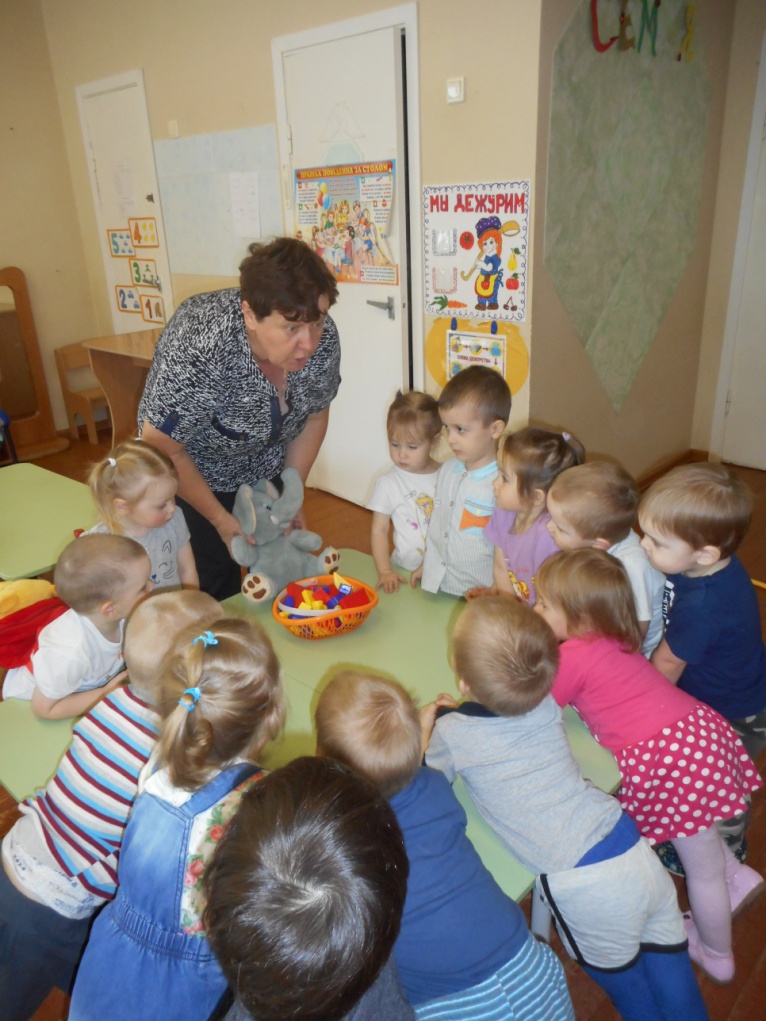 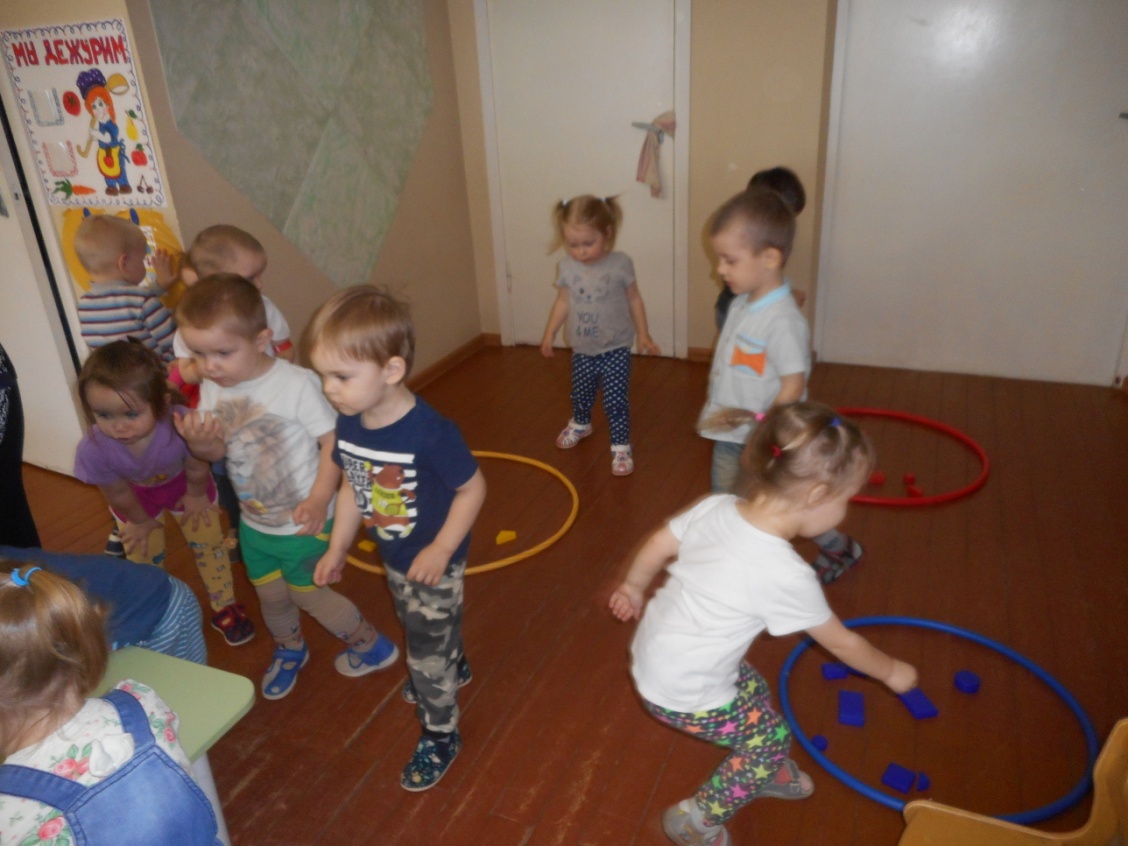 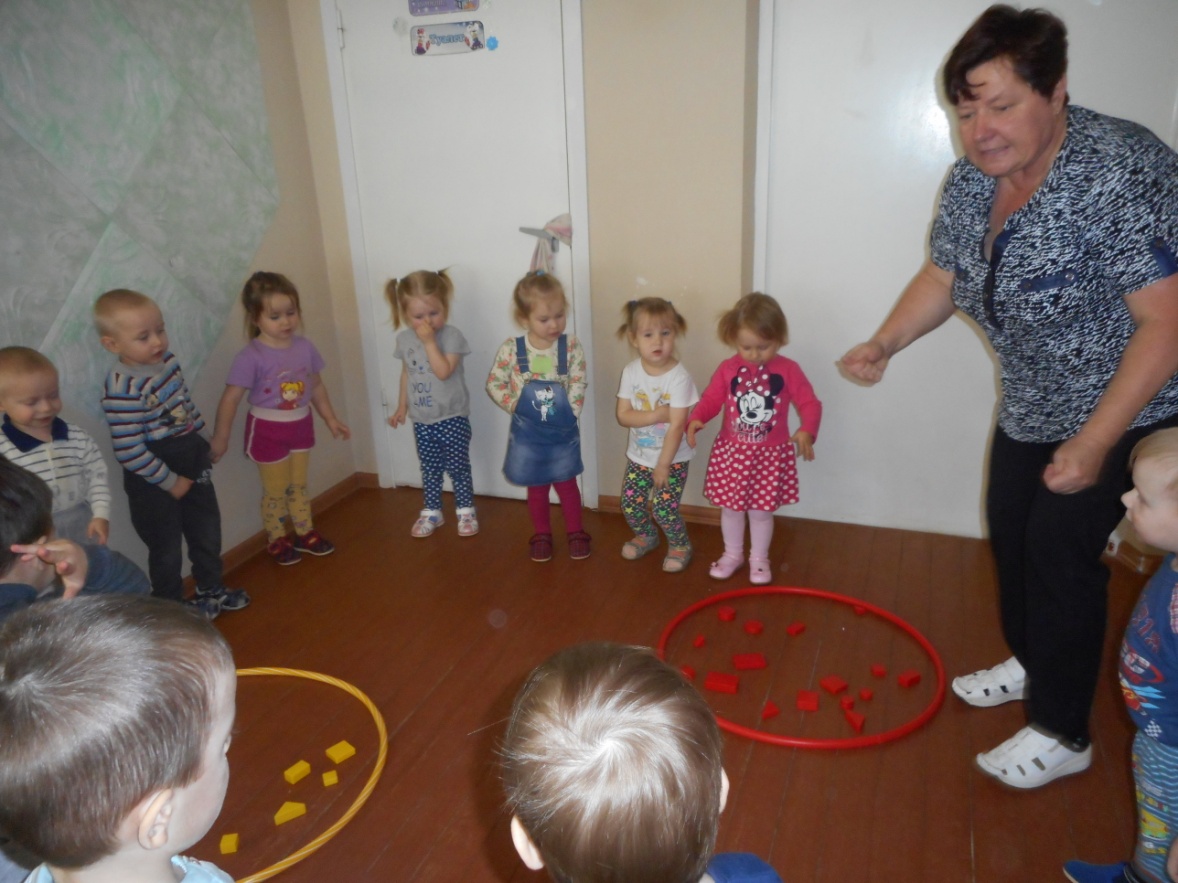 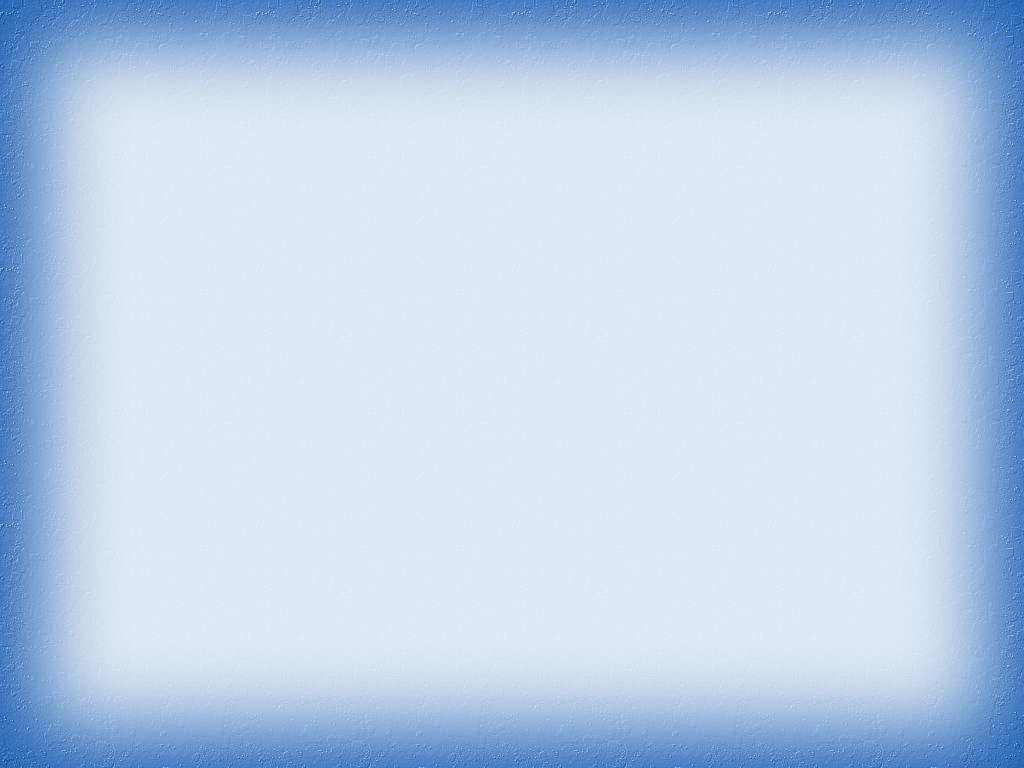 «Что нам привез мишка»
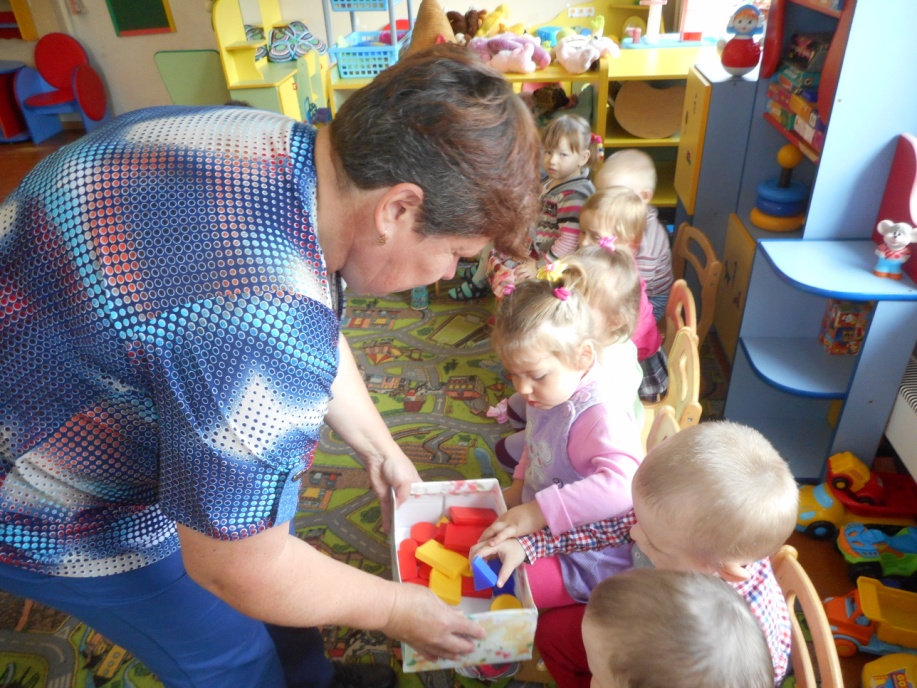 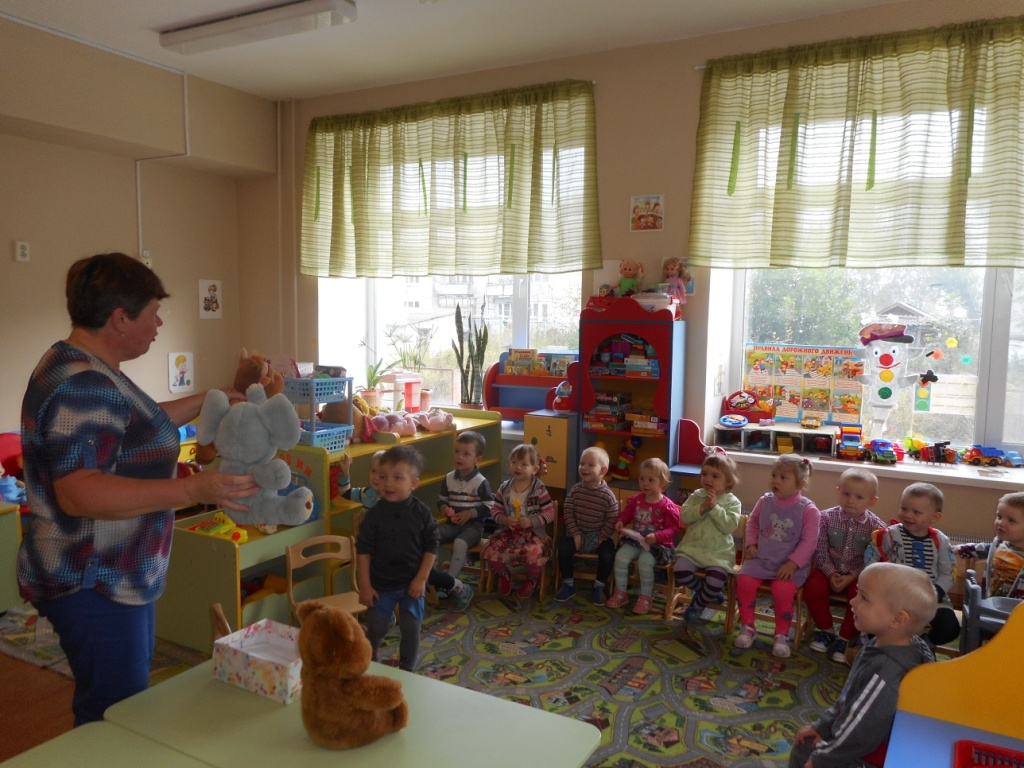 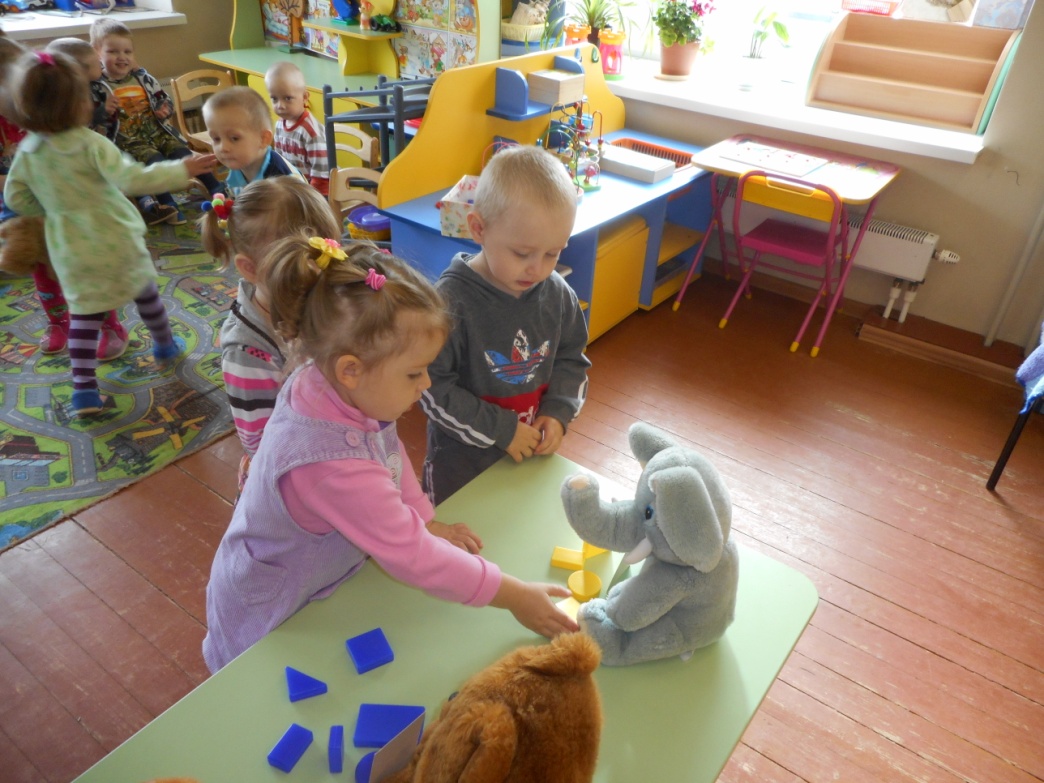 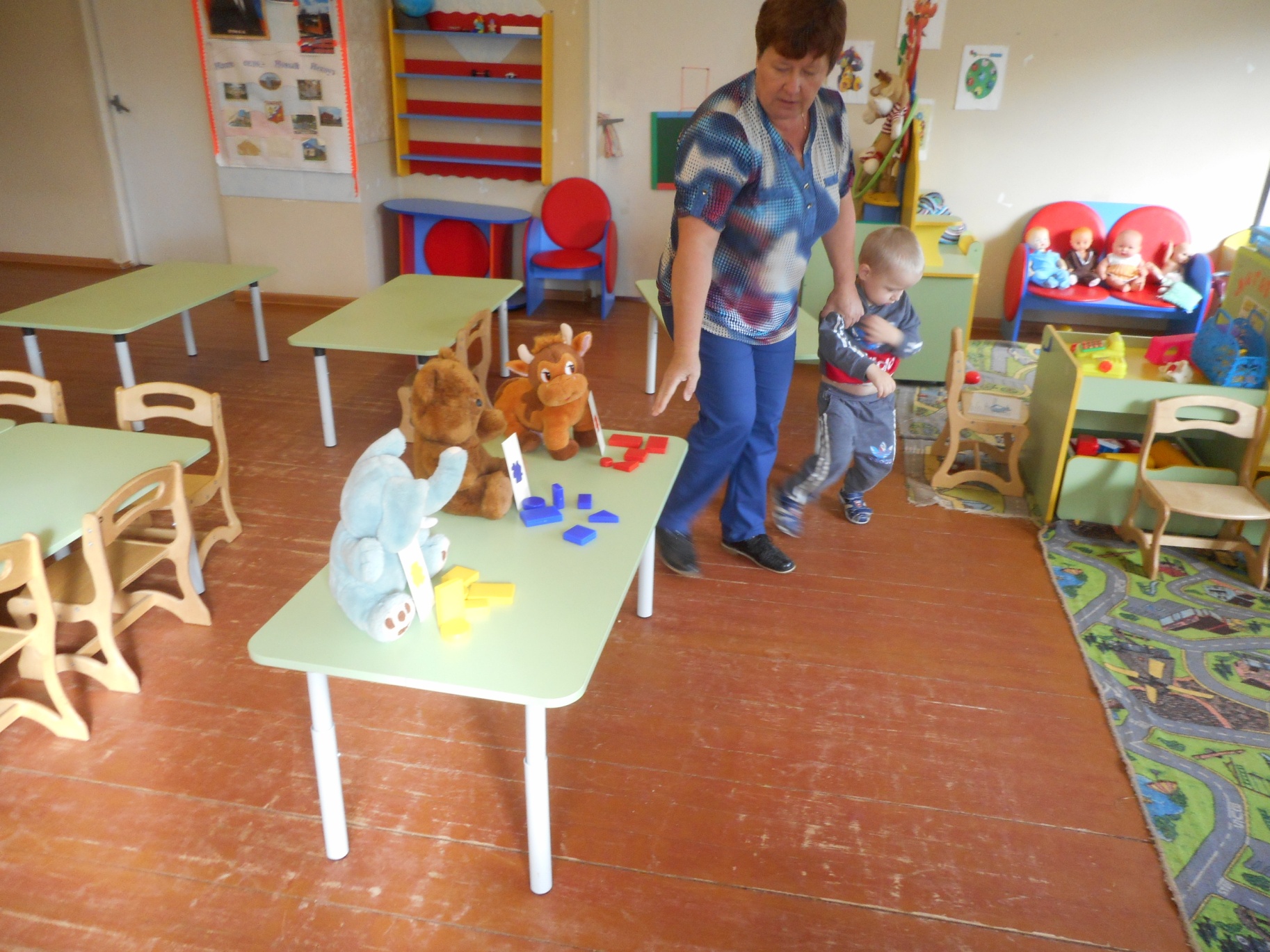 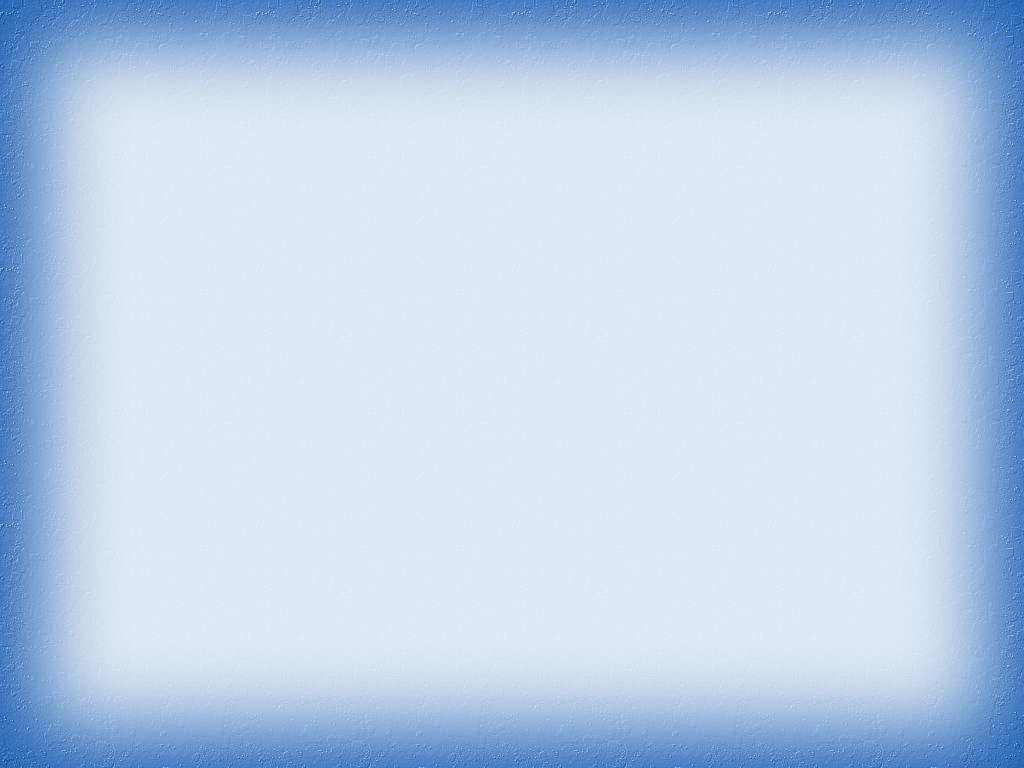 «Найди такой же»
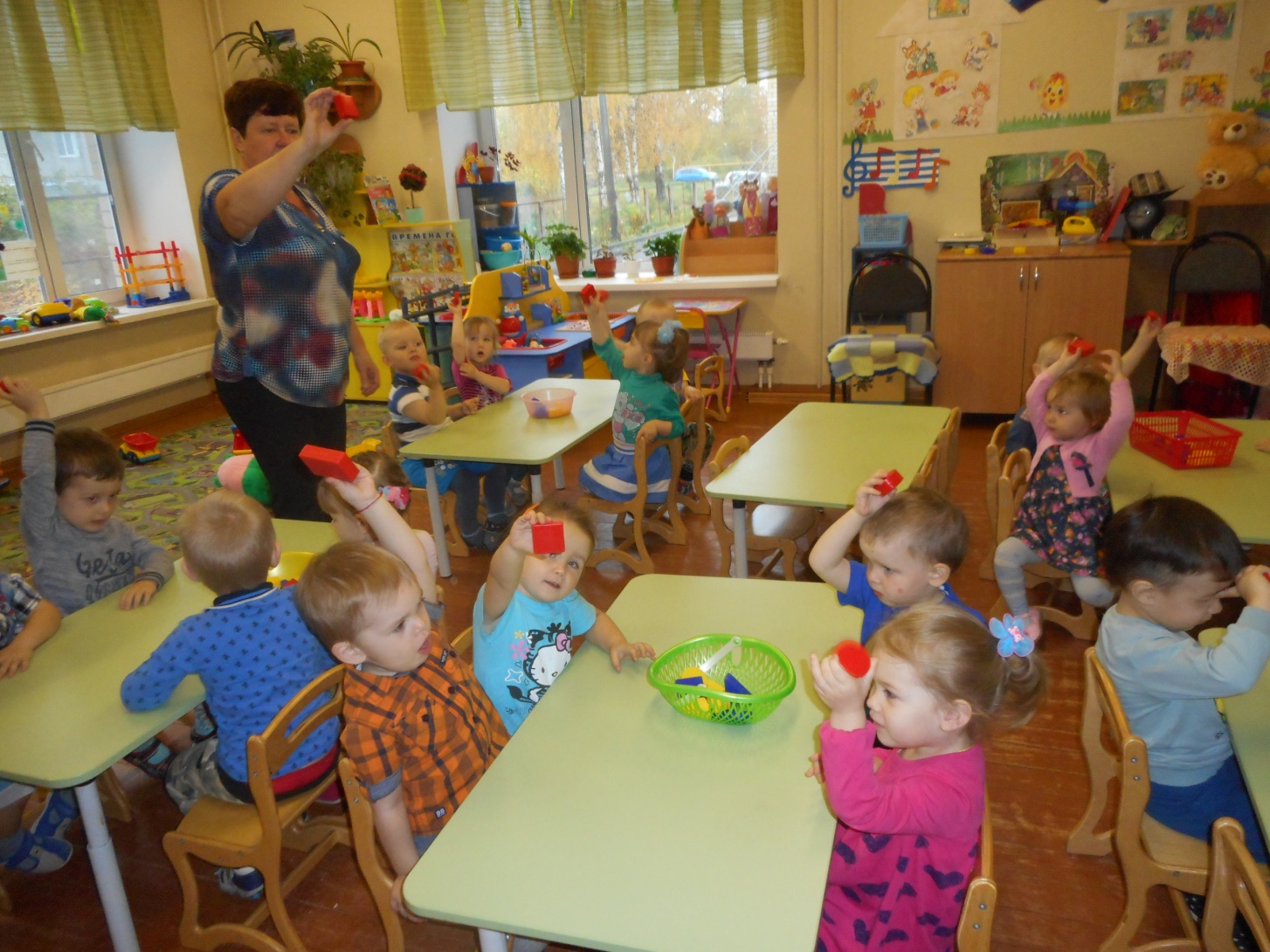 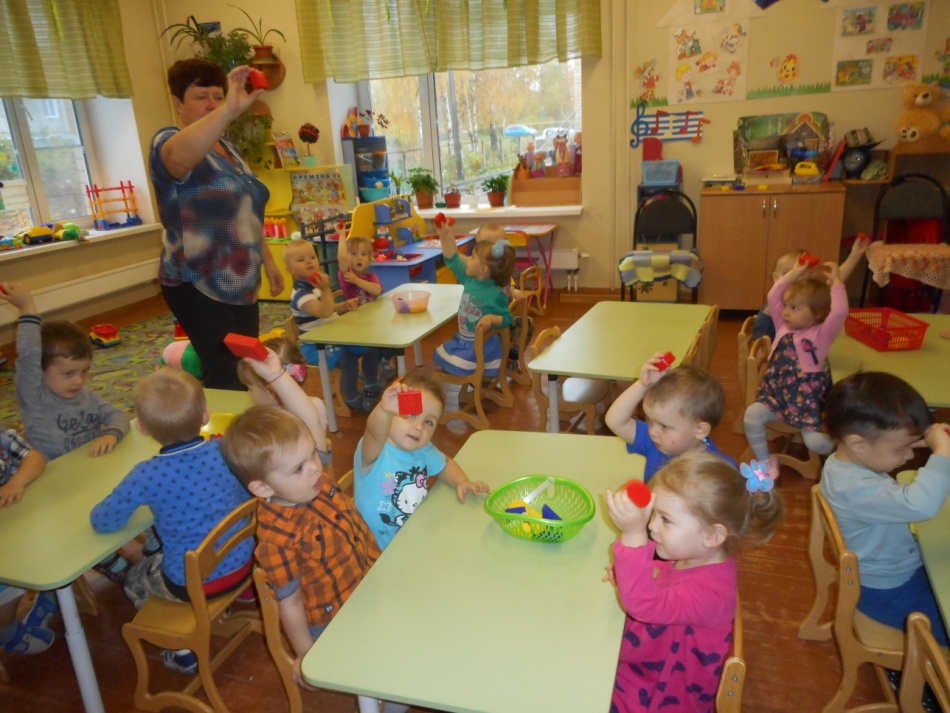 «Дорожки для зверят»
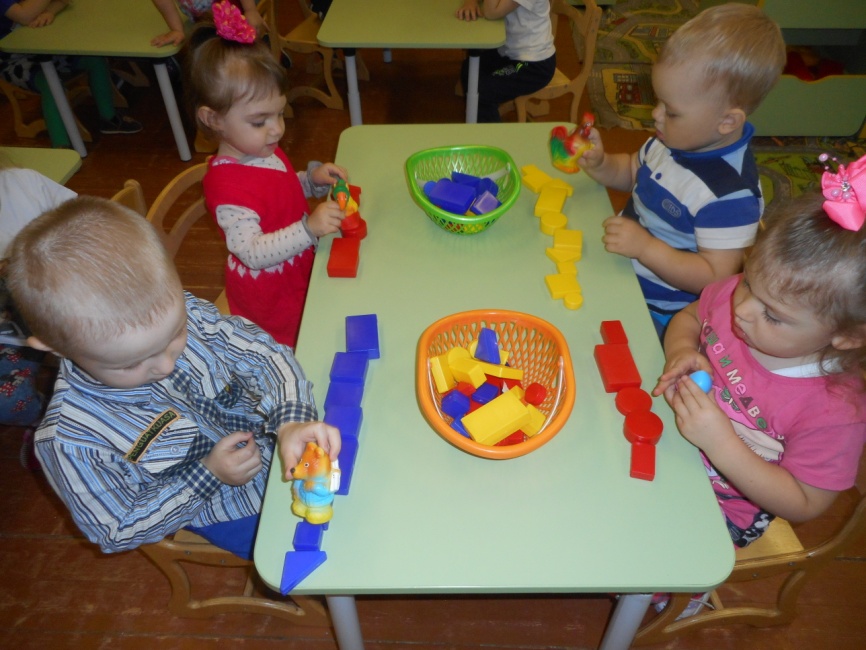 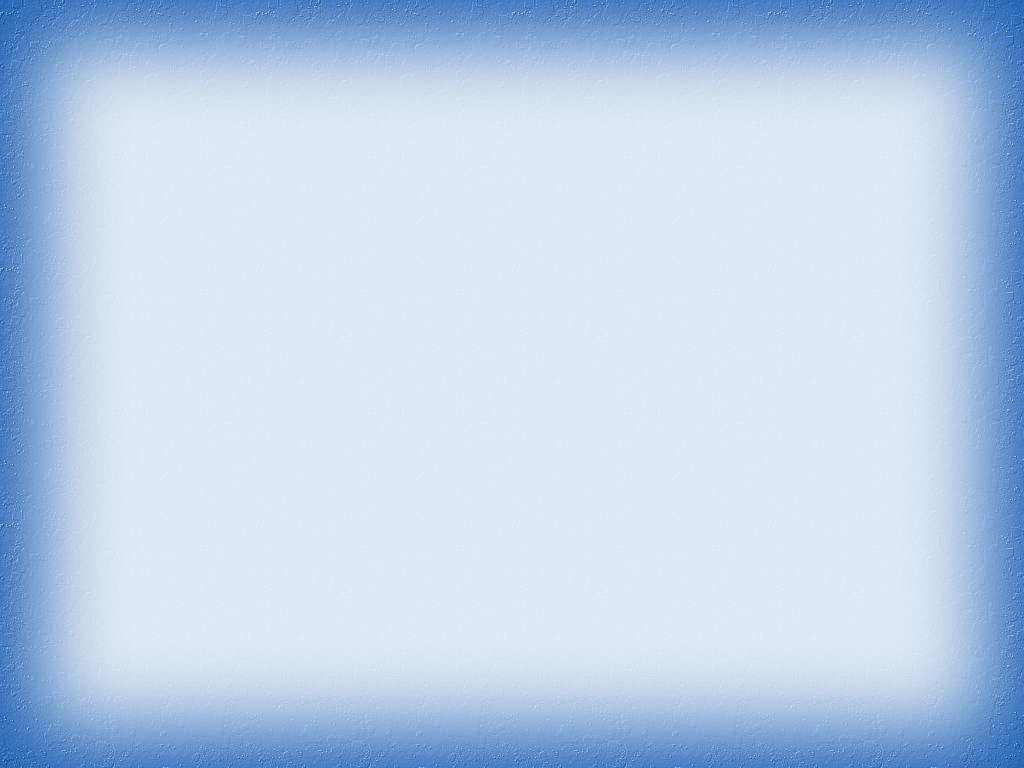 Величина
«Большие маленькие»
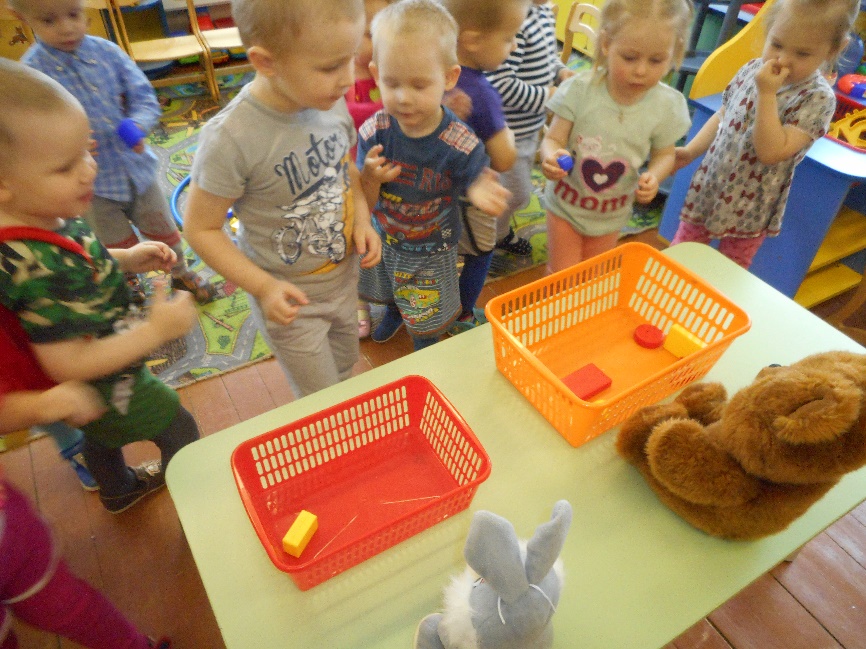 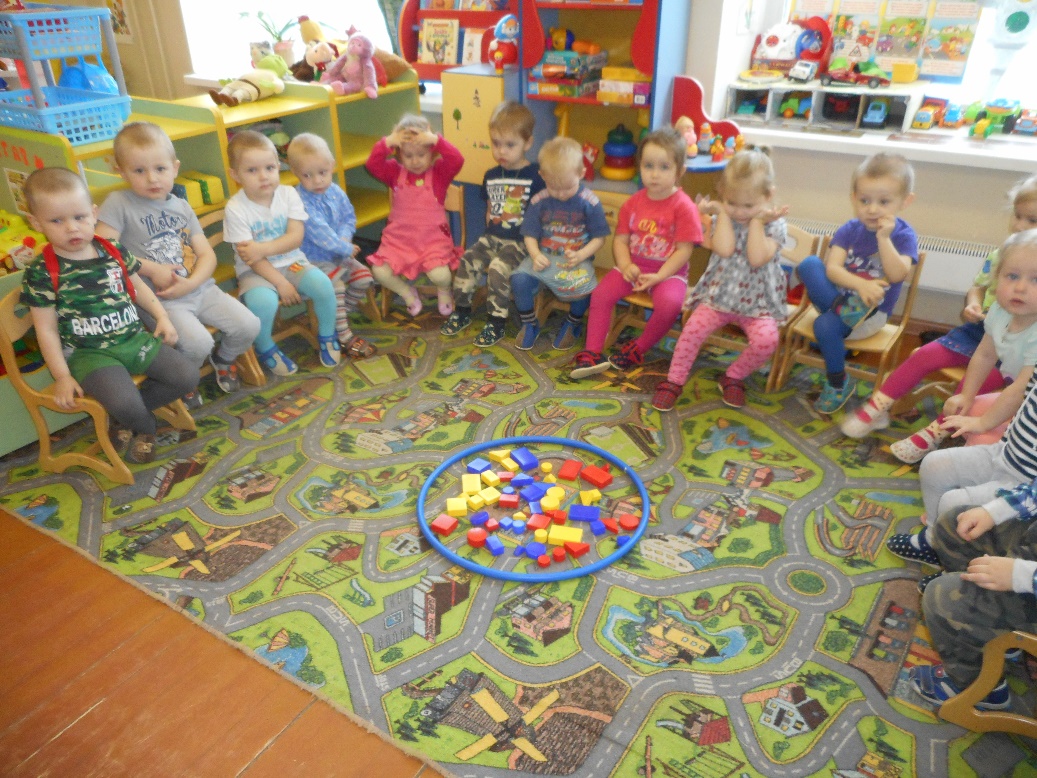 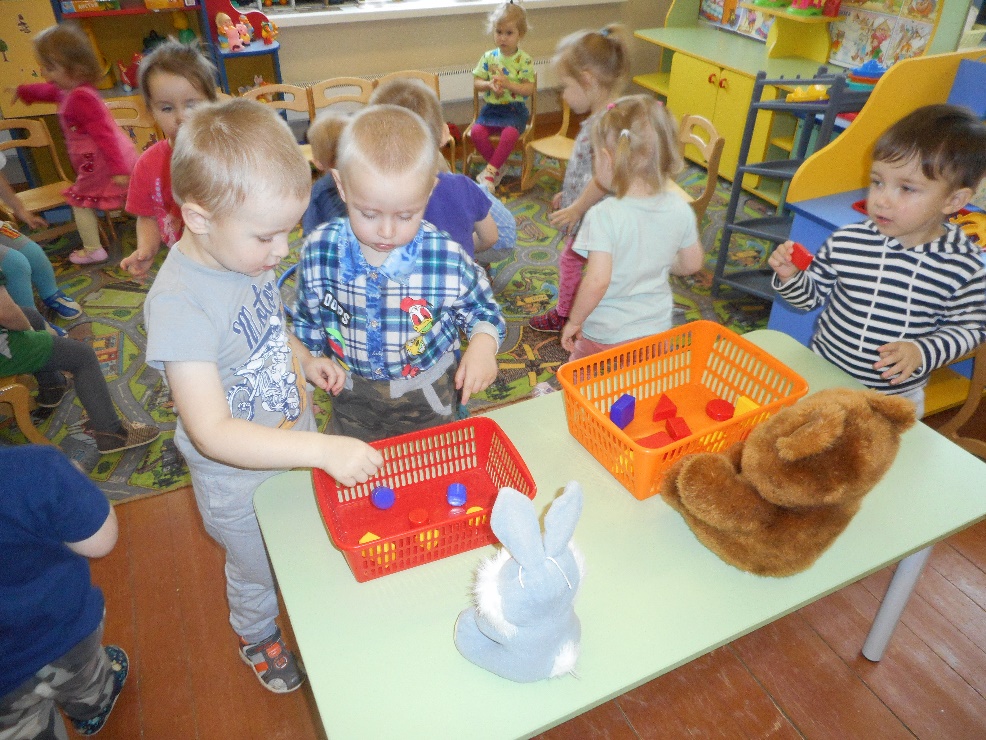 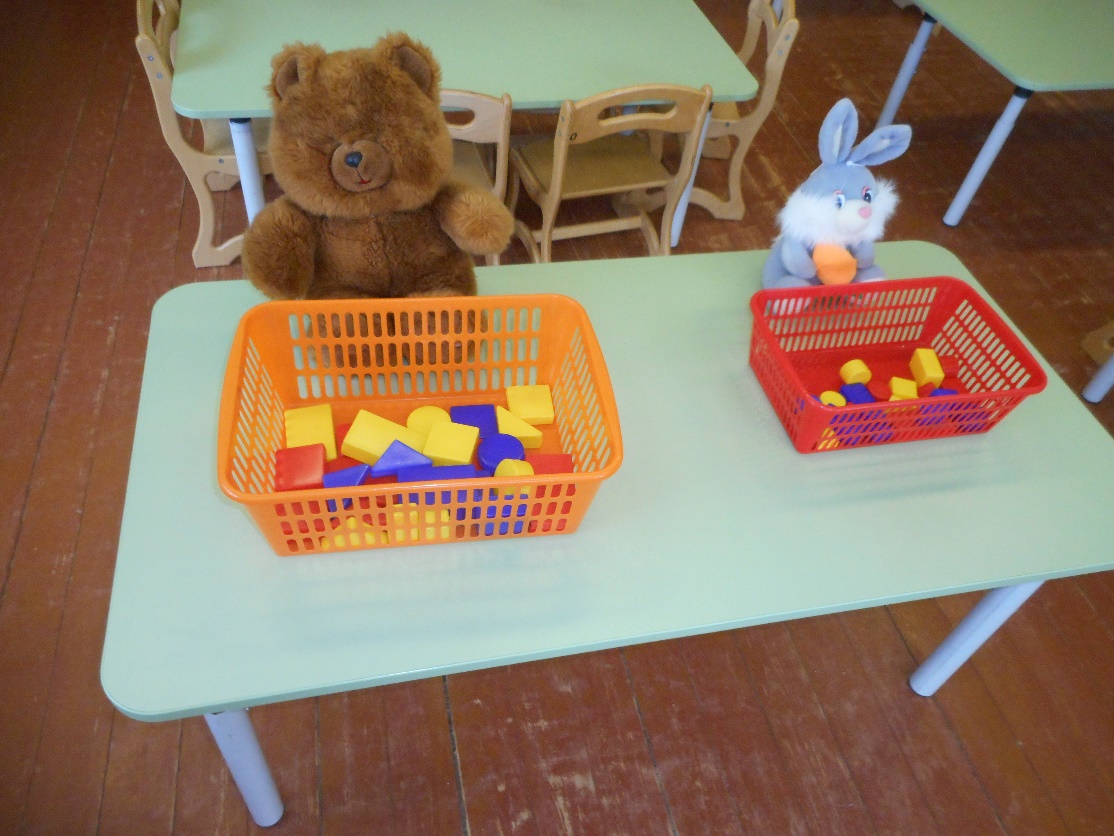 «Найди пару»
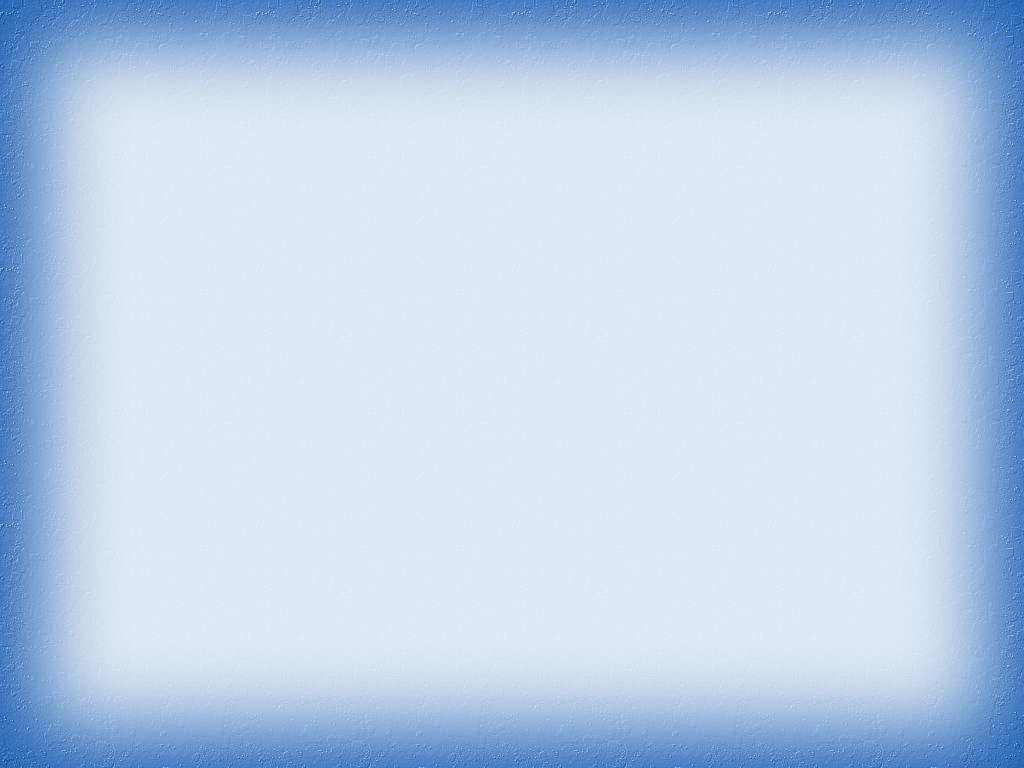 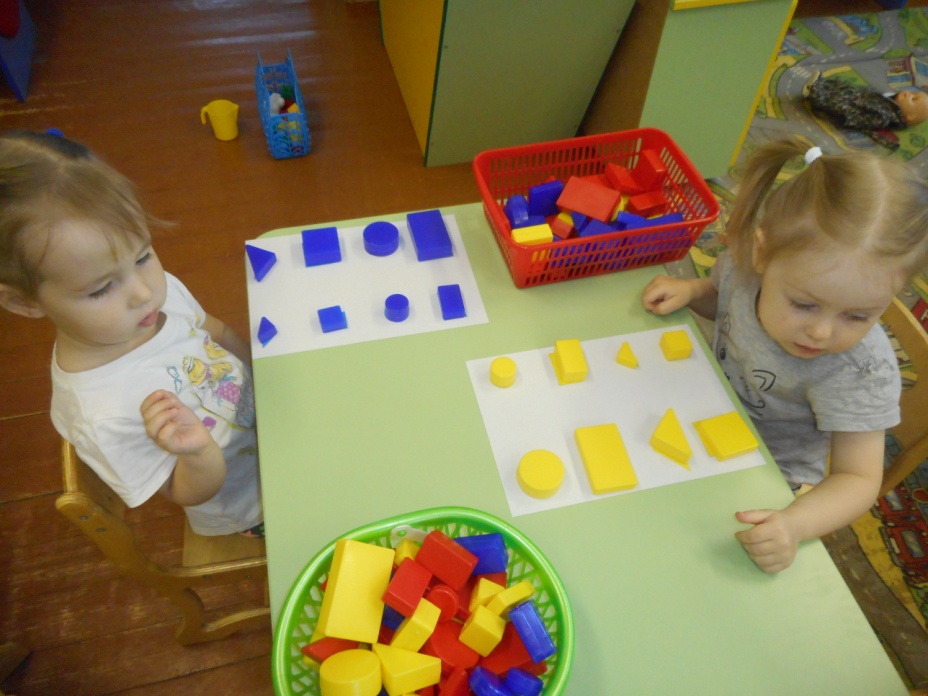 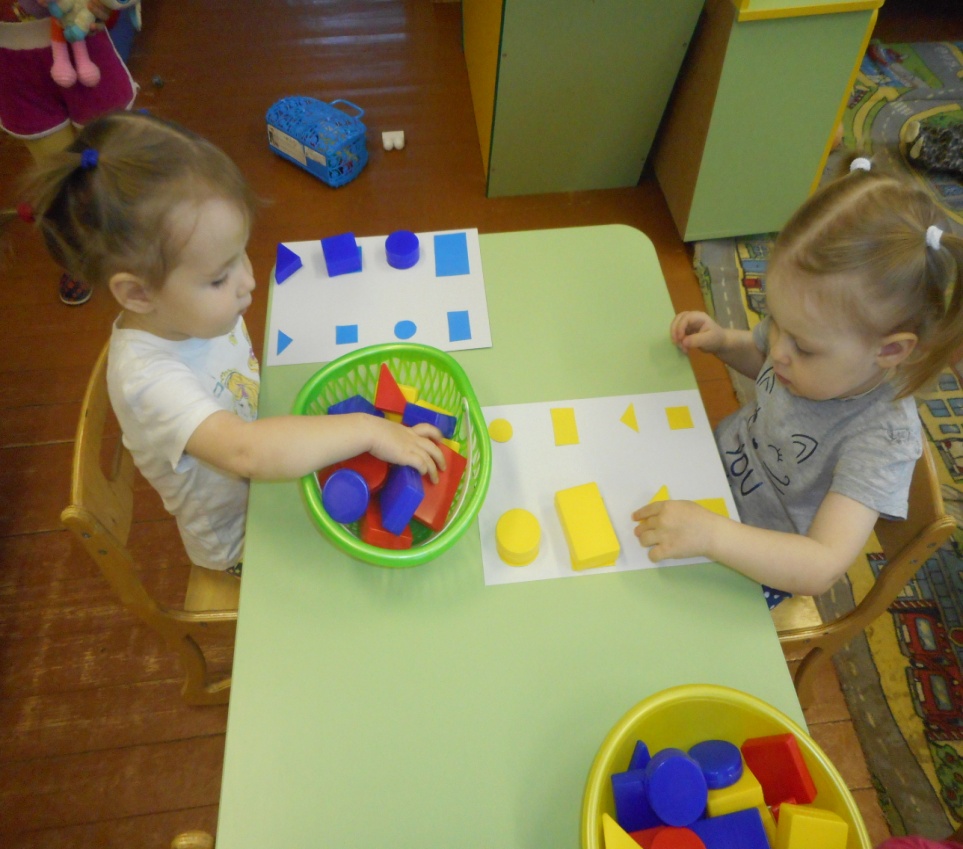 «Рассели жильцов»
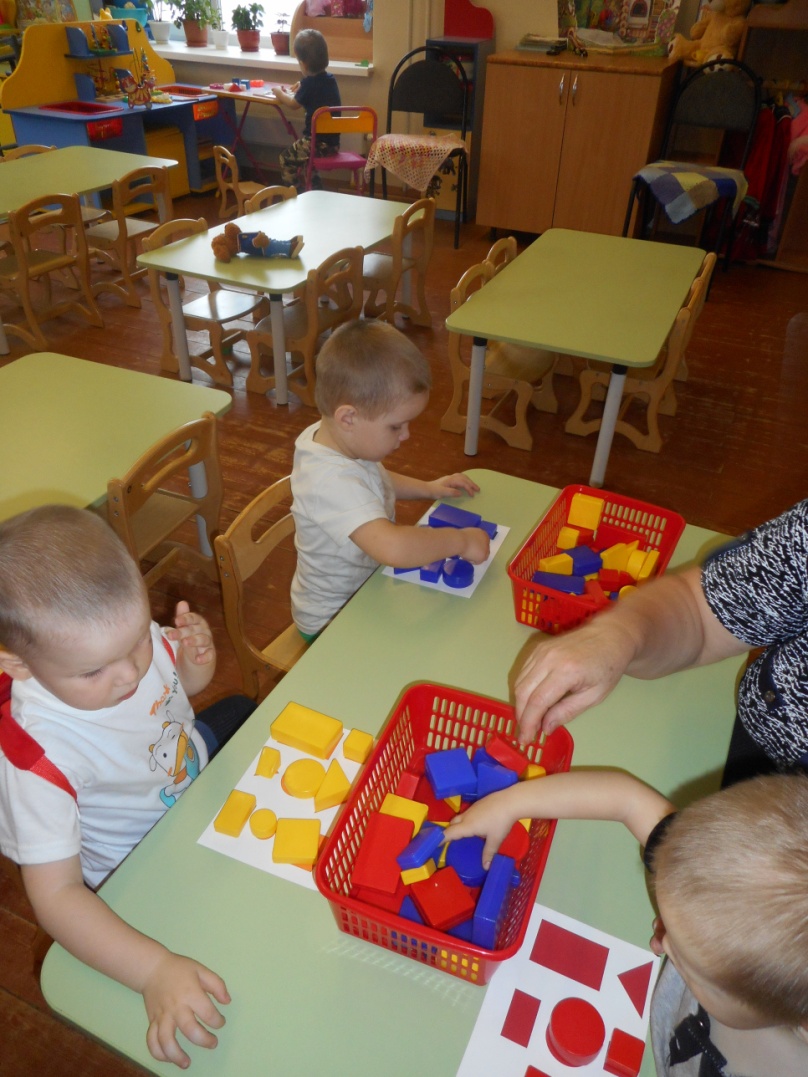 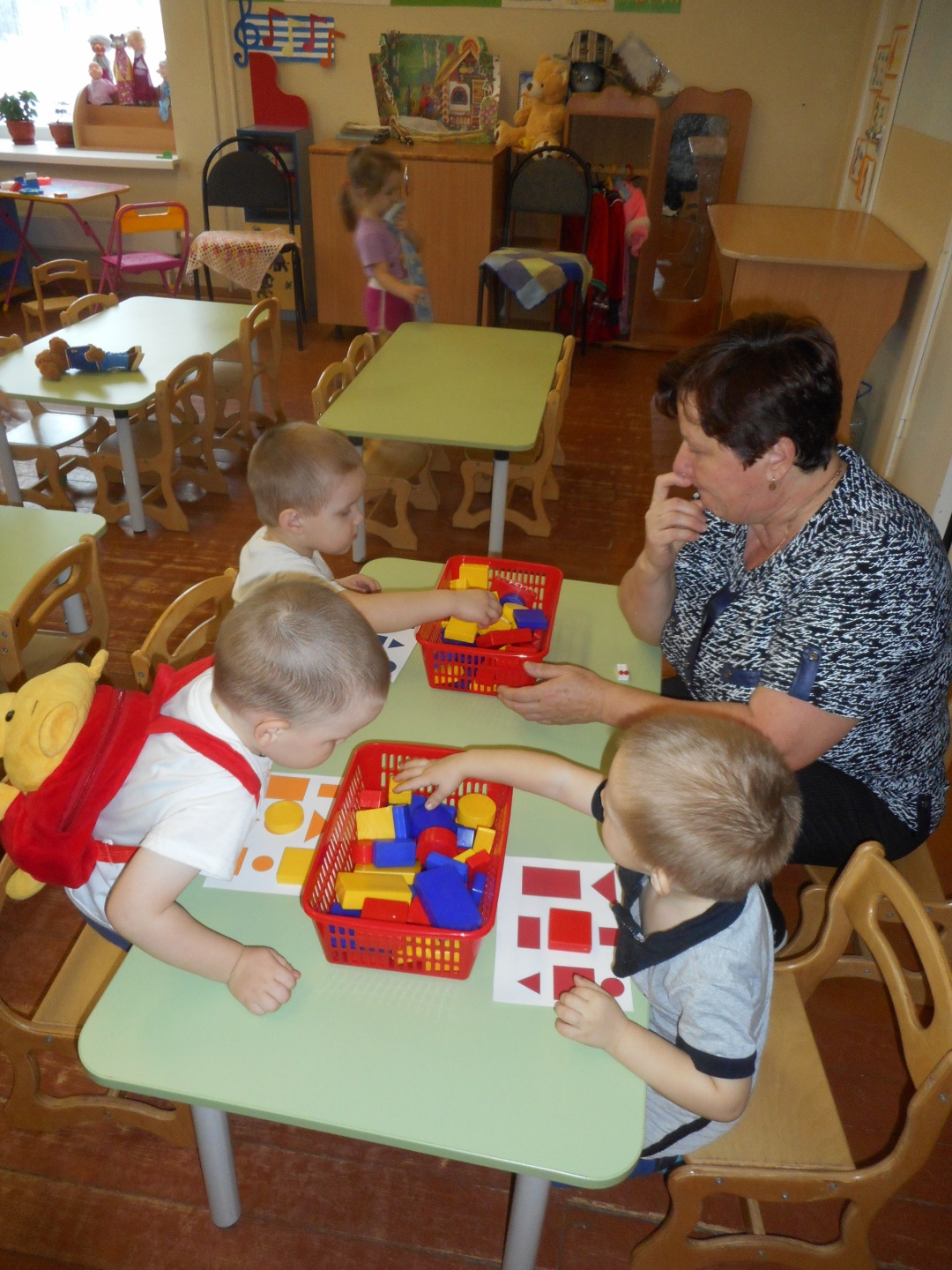 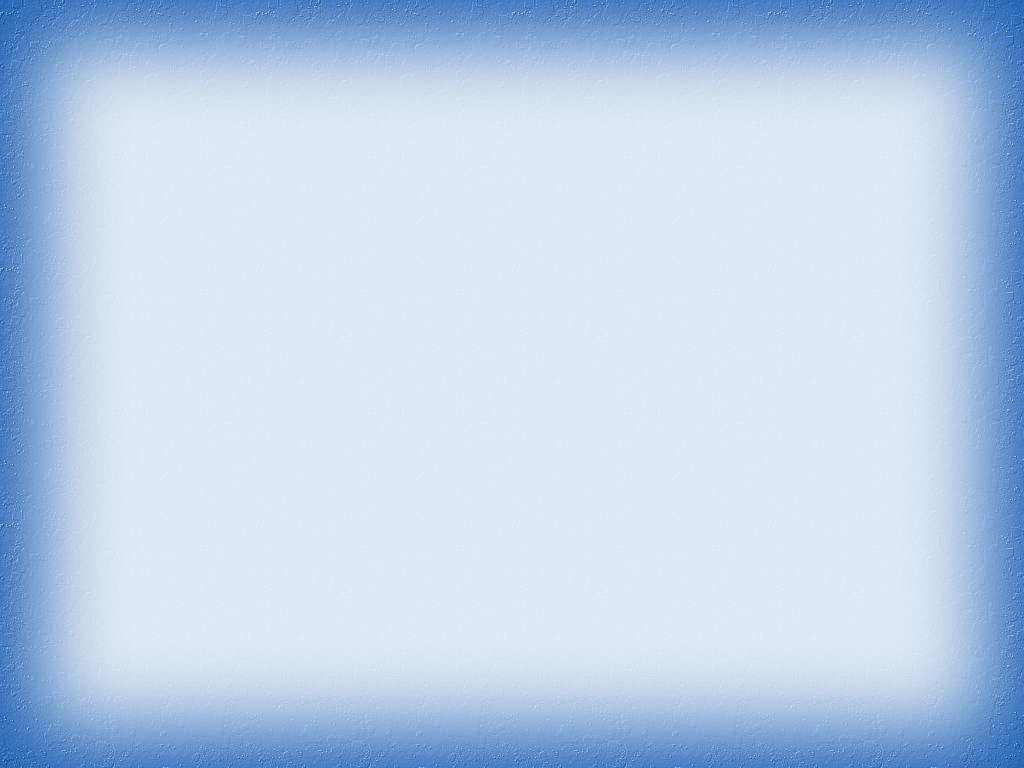 Форма
«Круг»
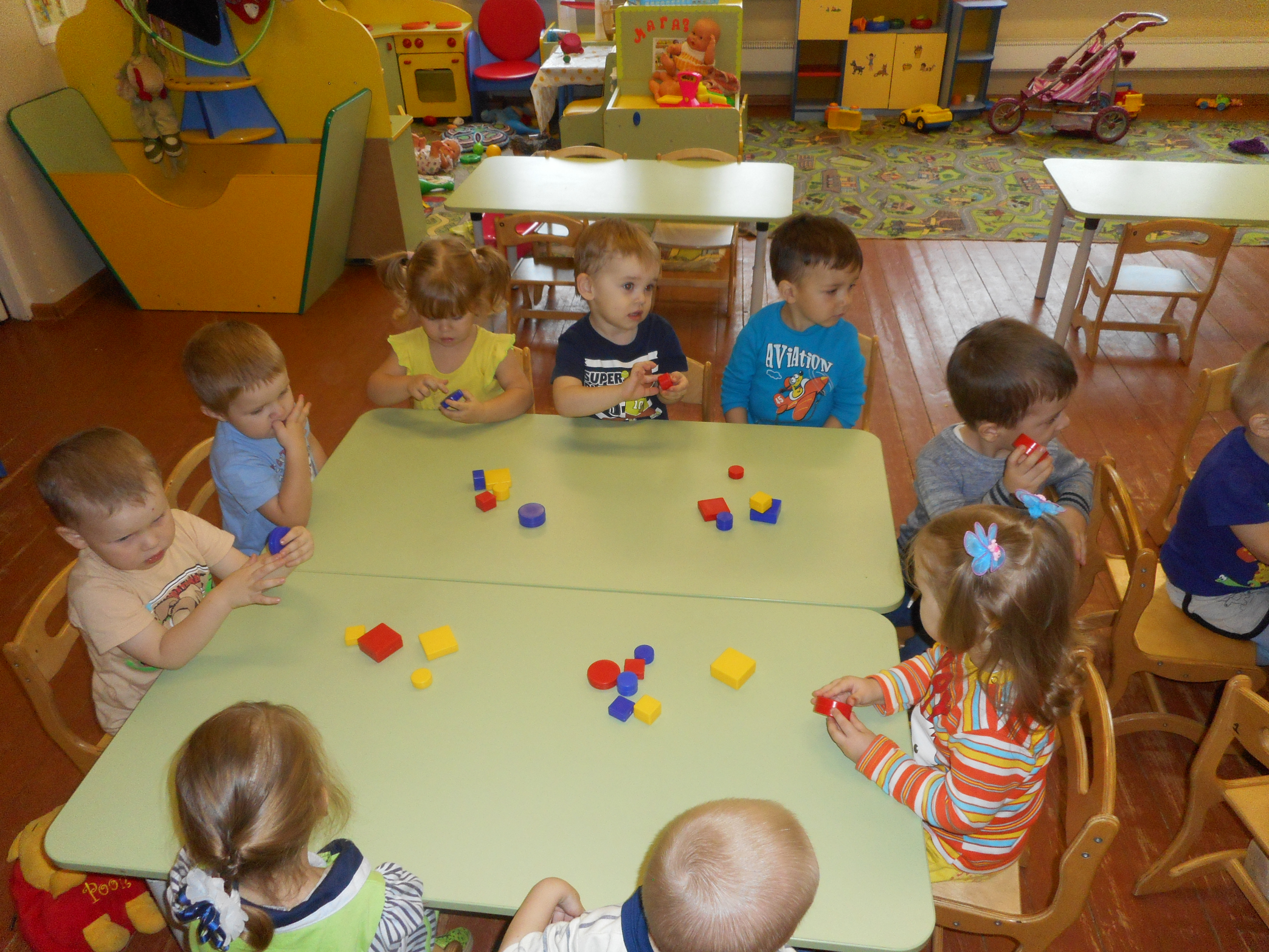 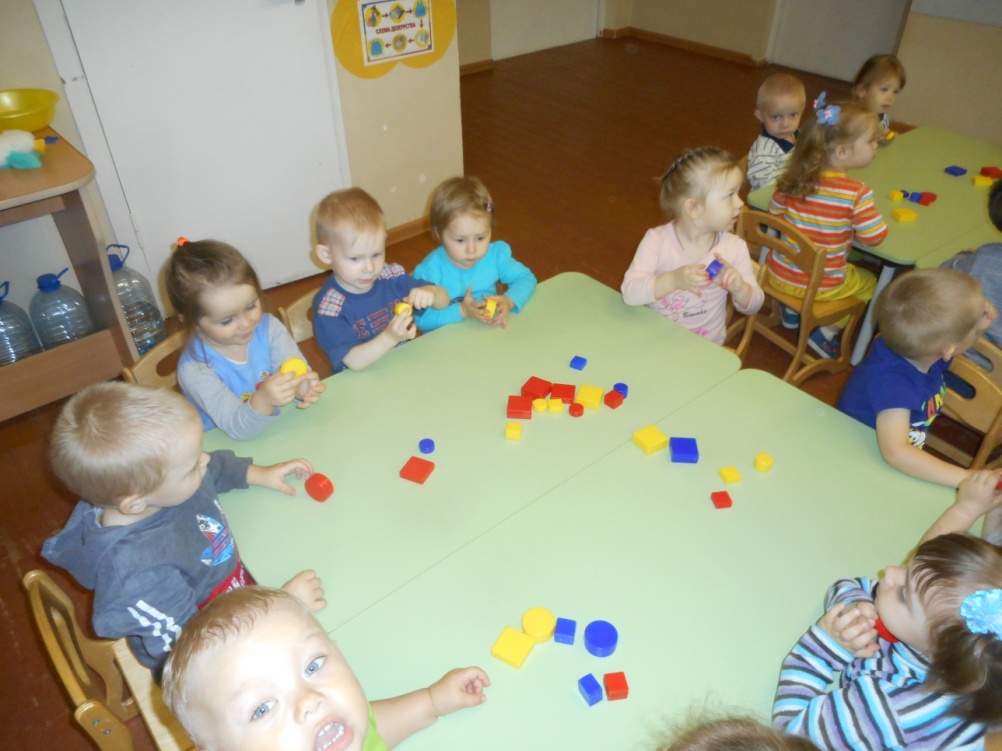 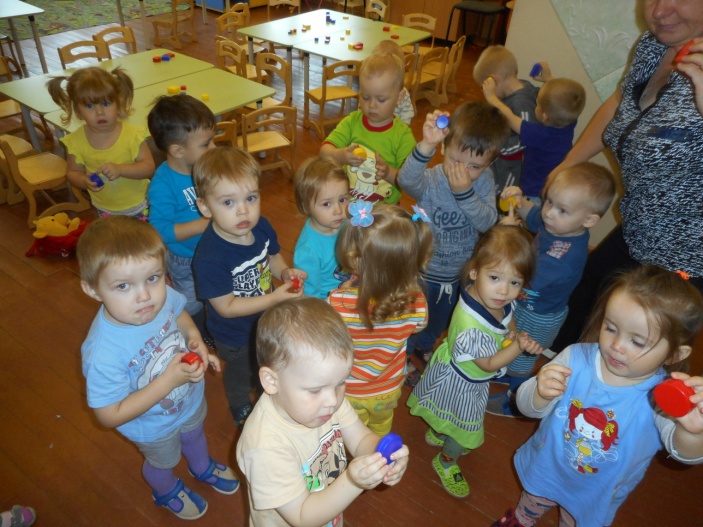 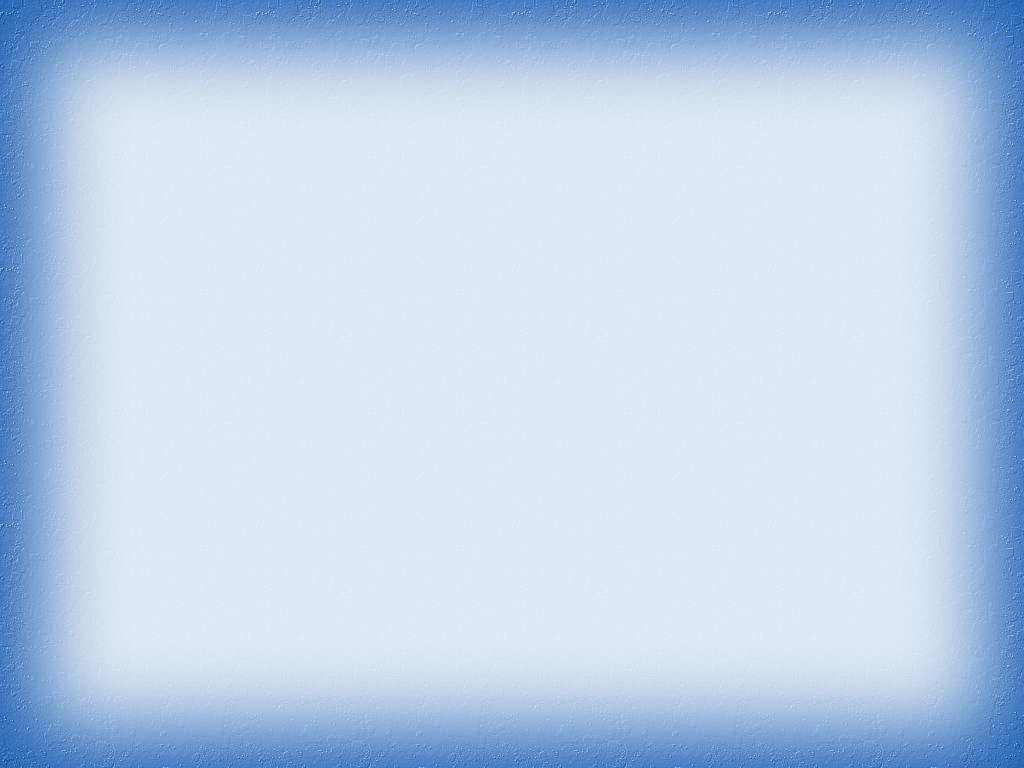 «Разложи фигурки в свои домики»
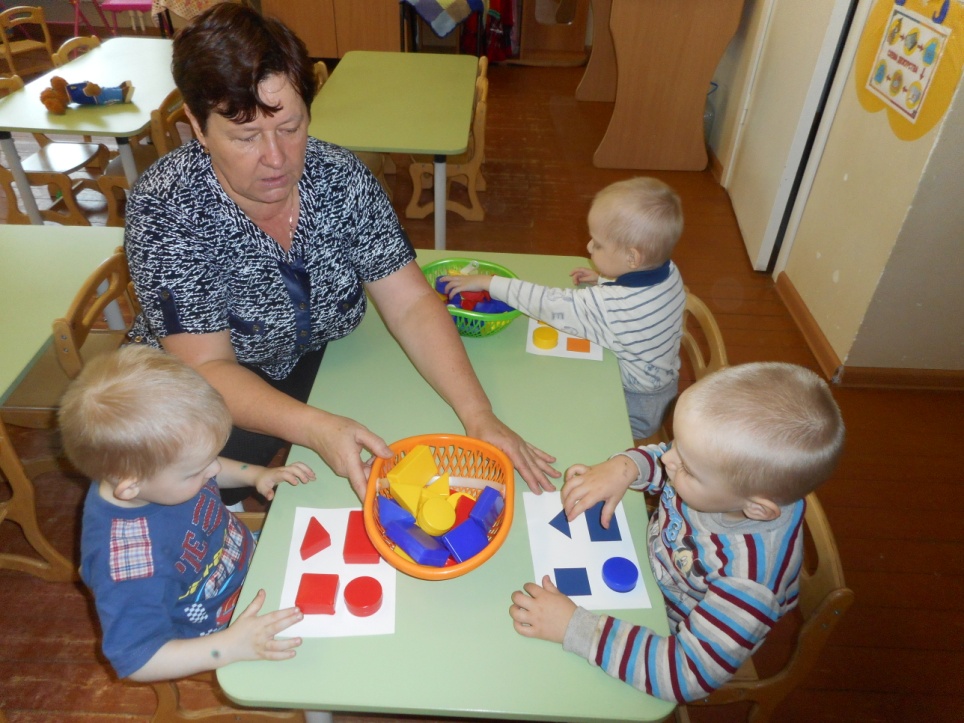 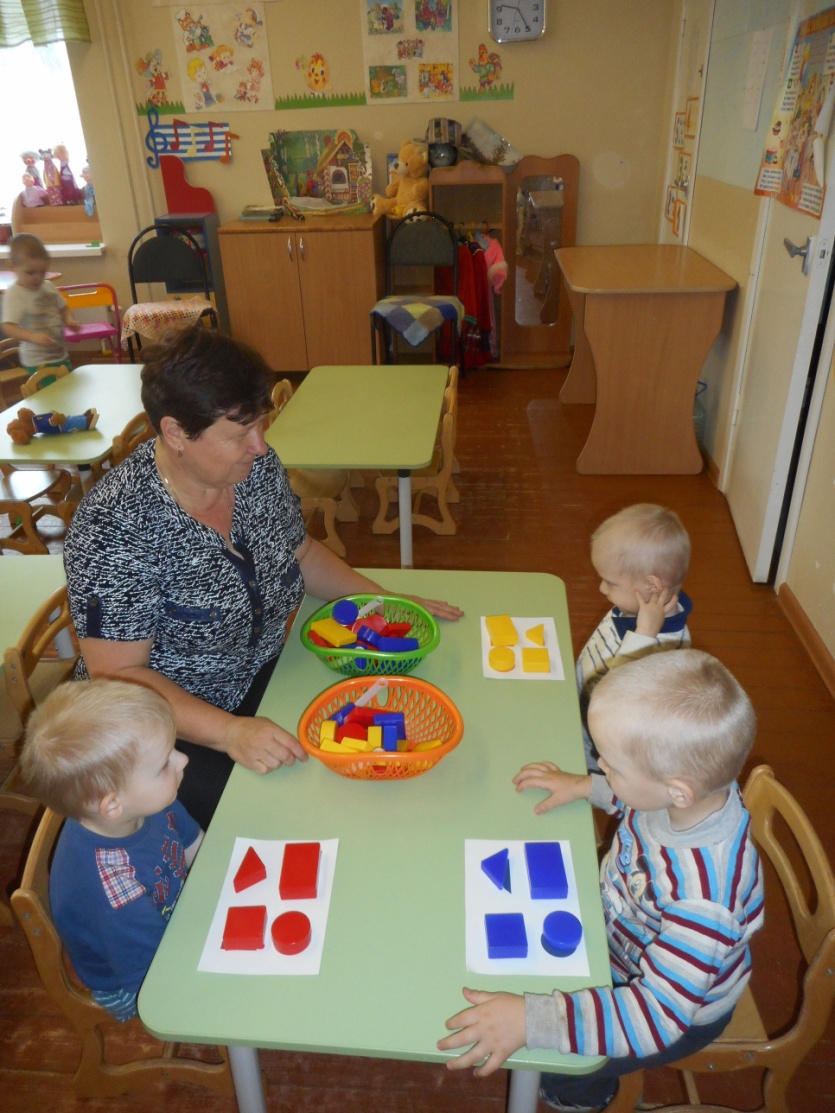 «Цепочки»
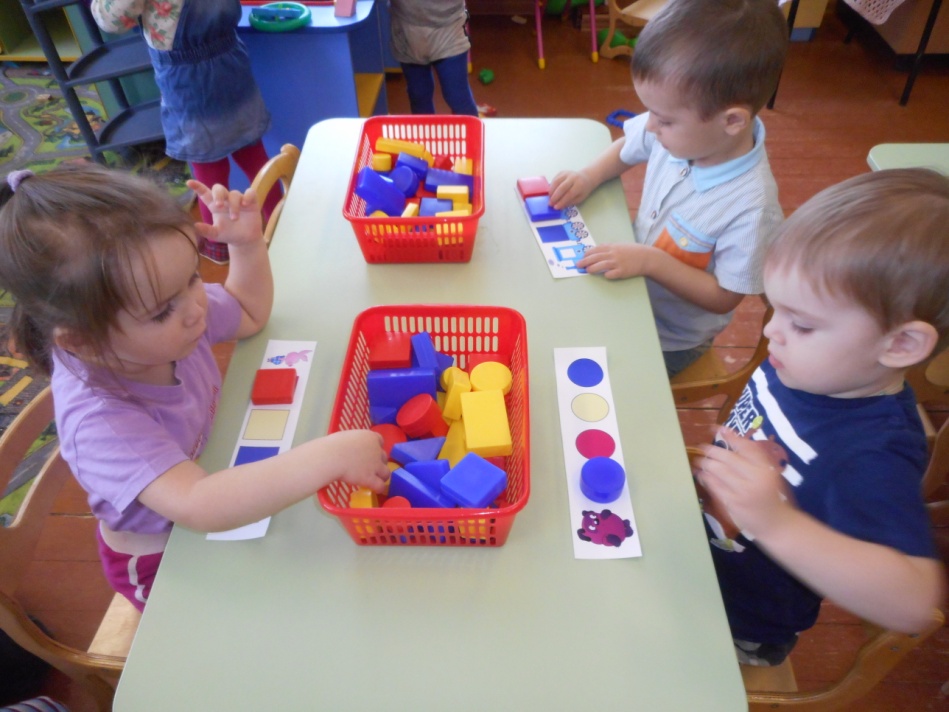 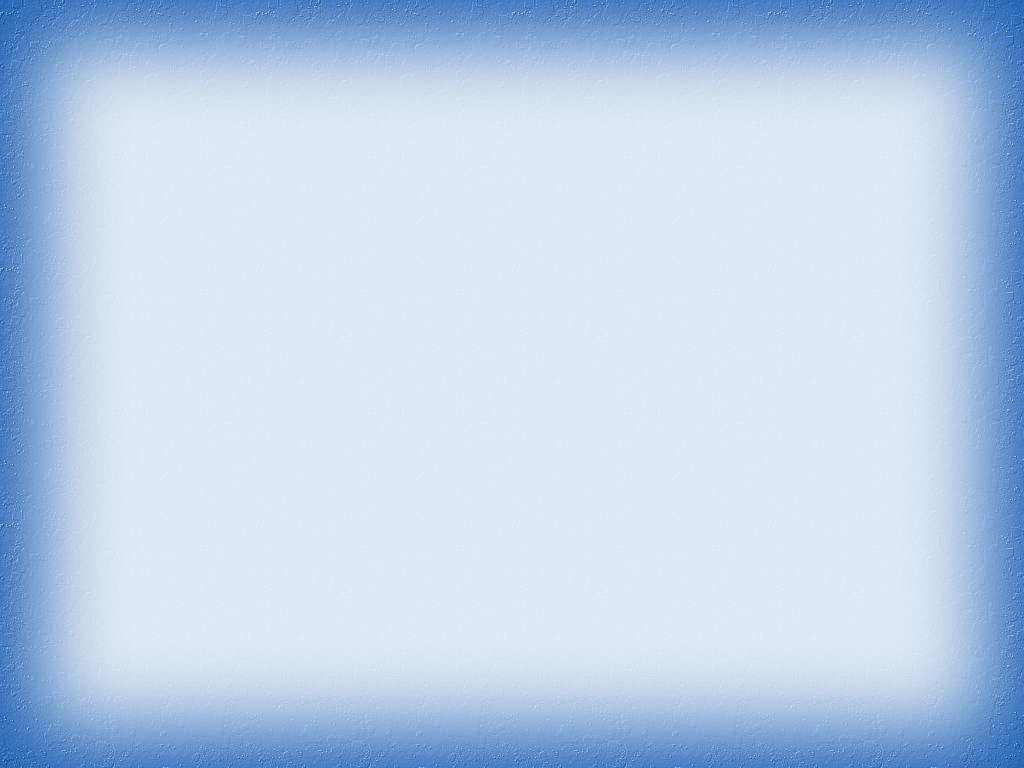 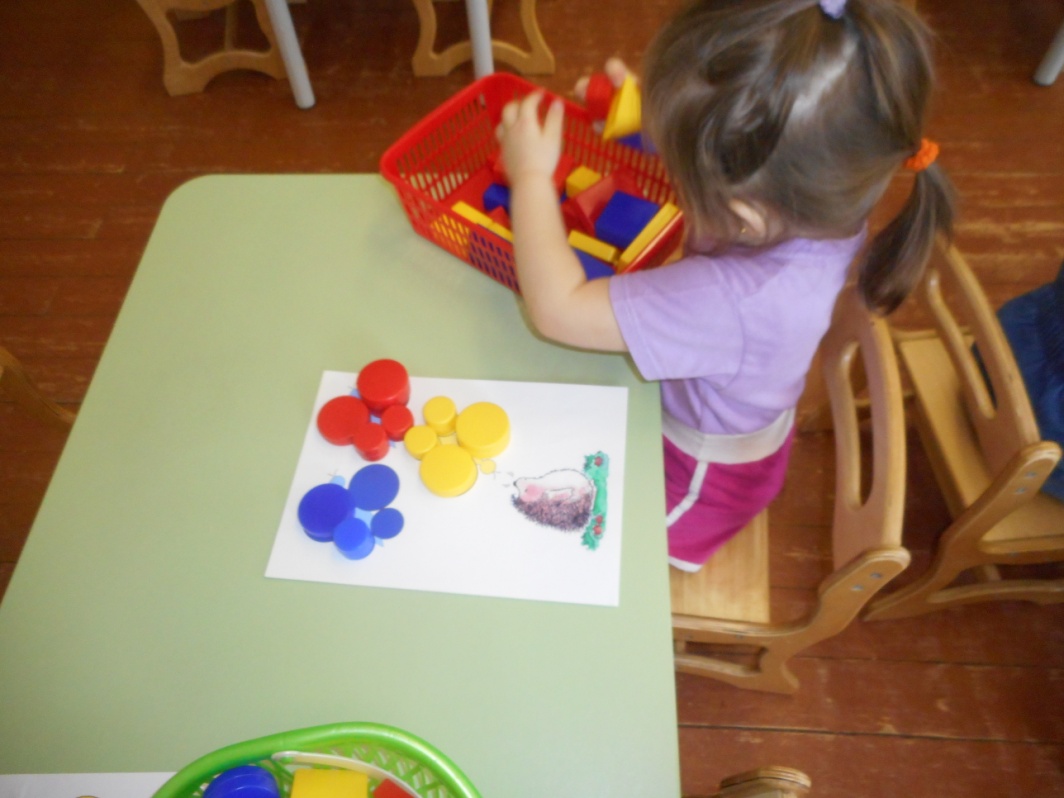 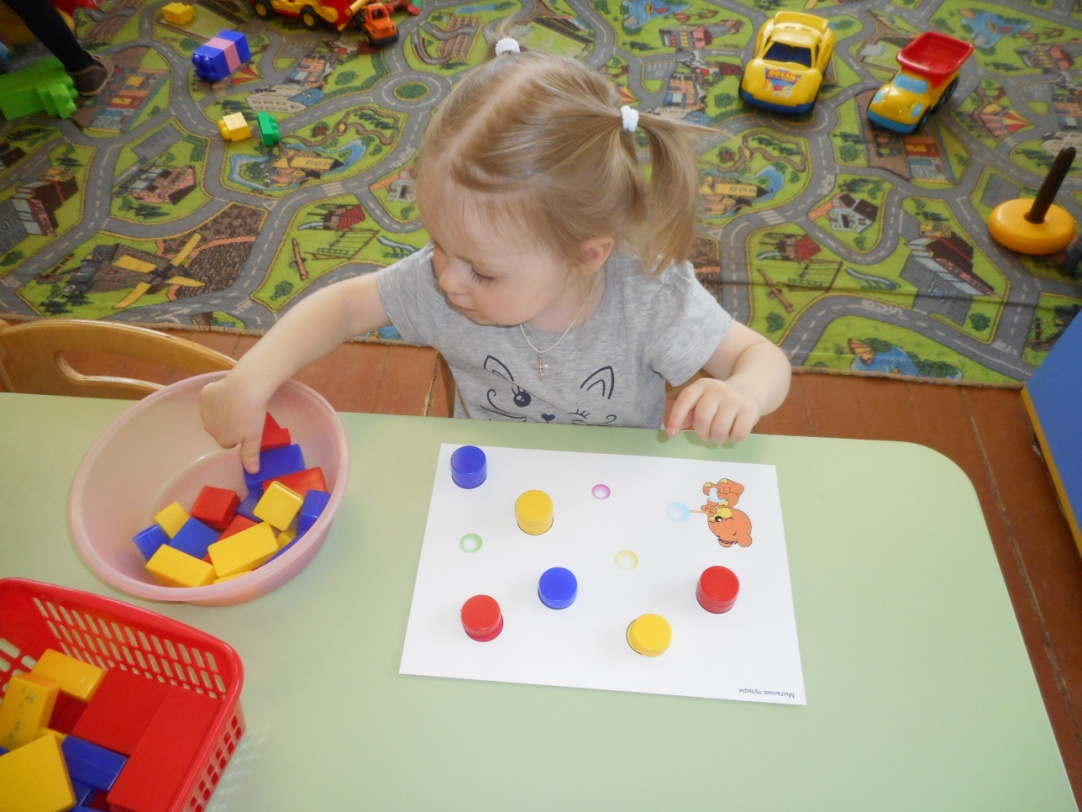 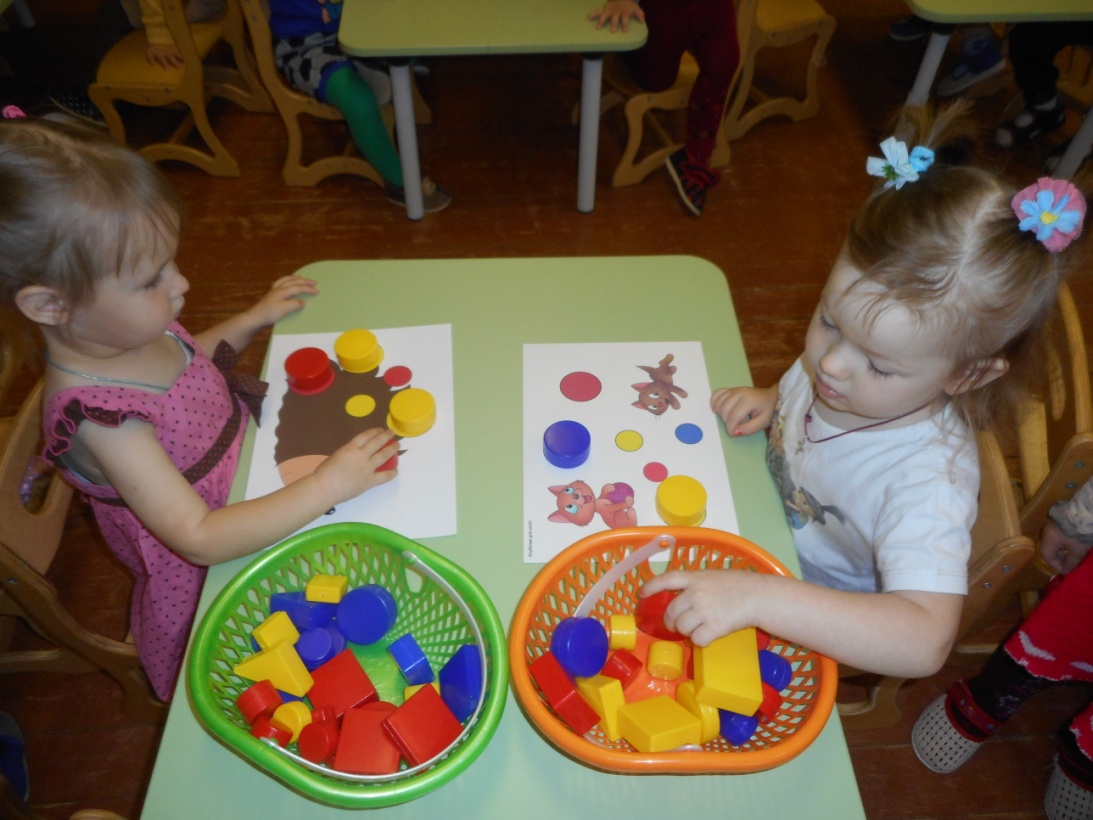 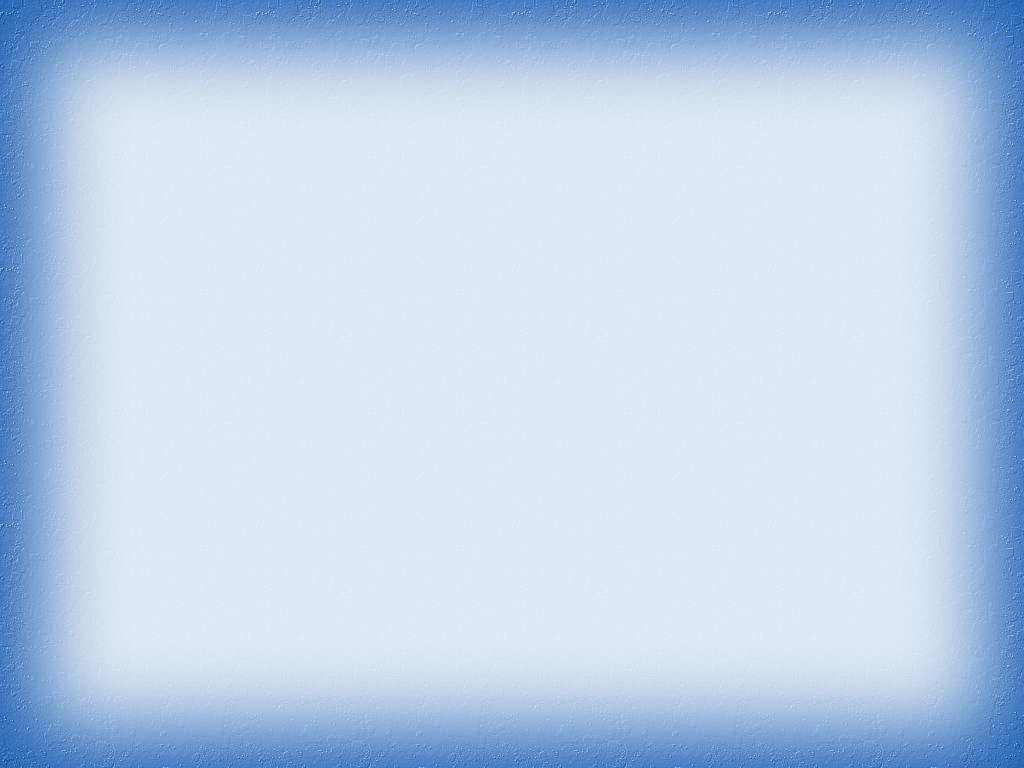 Конструирование
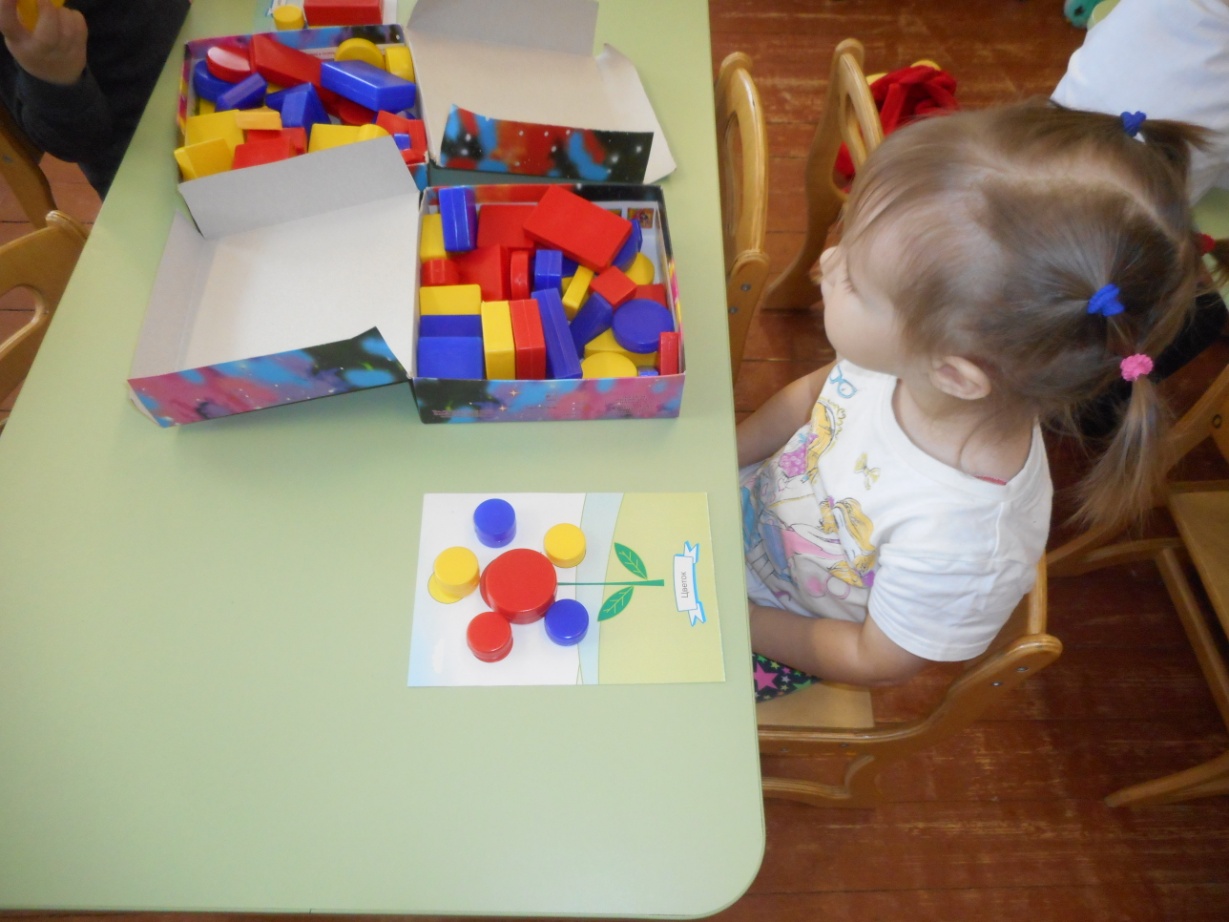 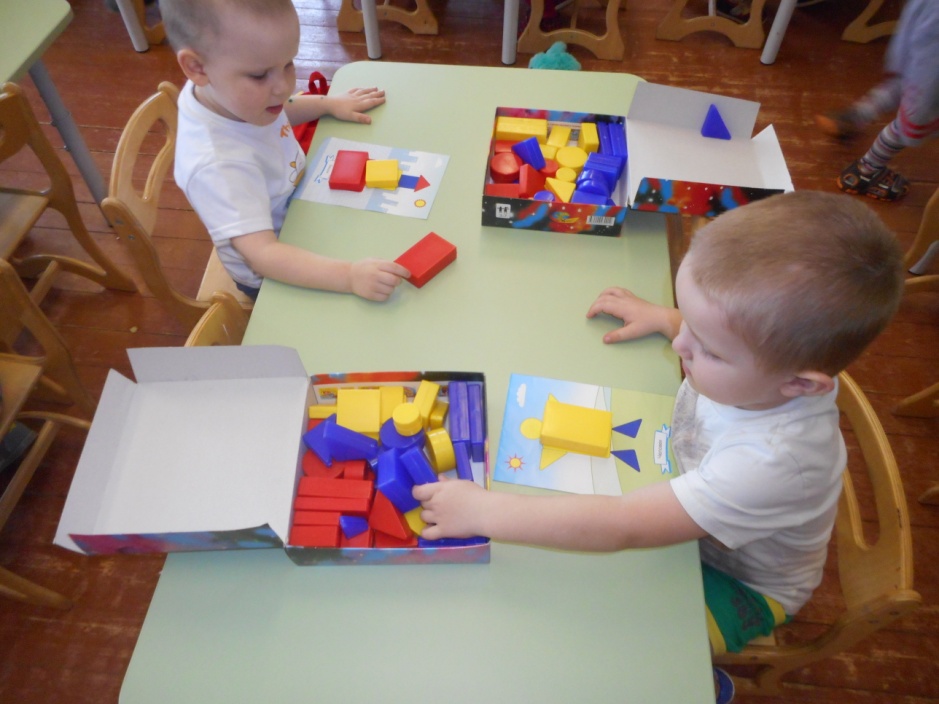 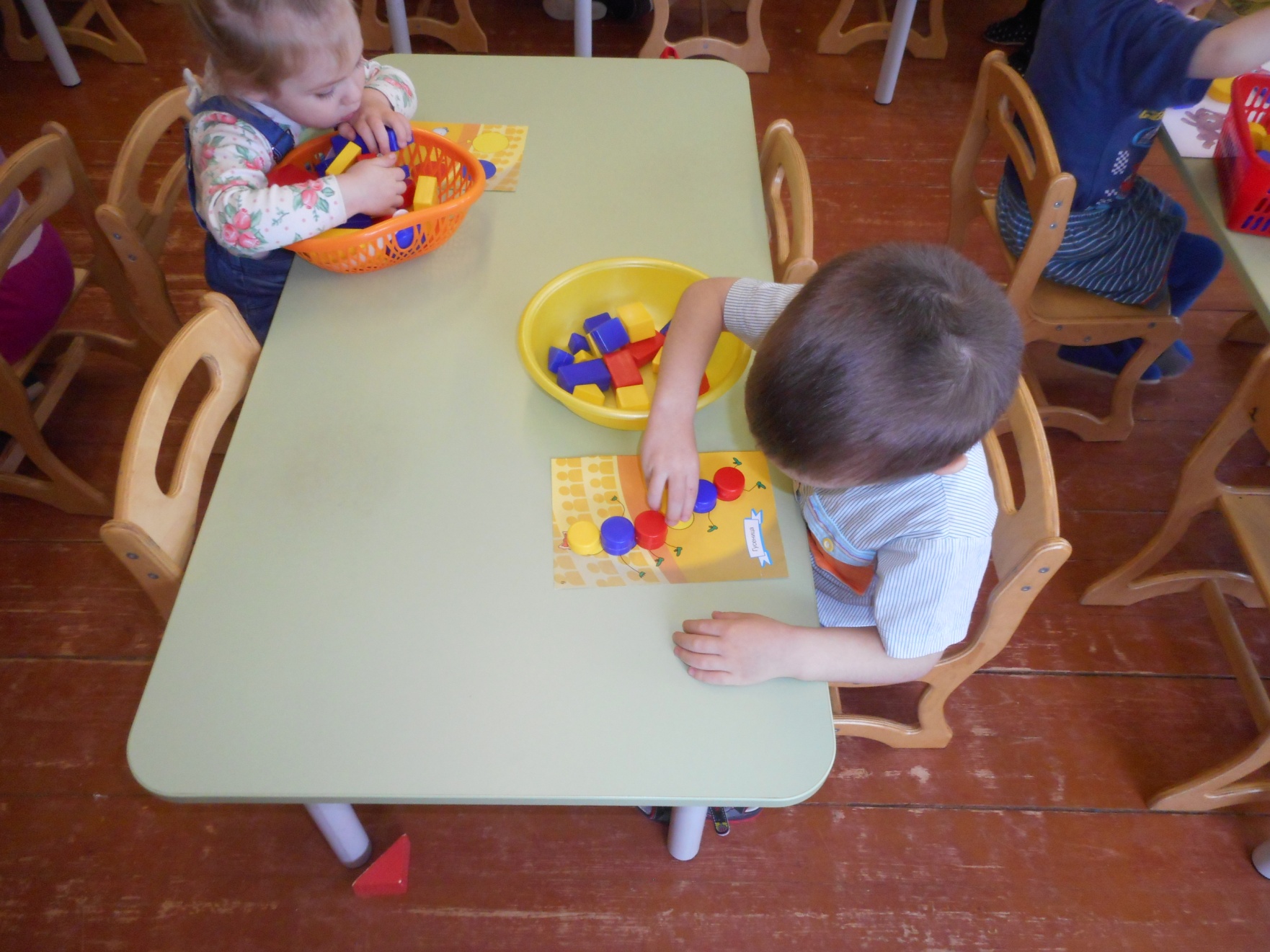 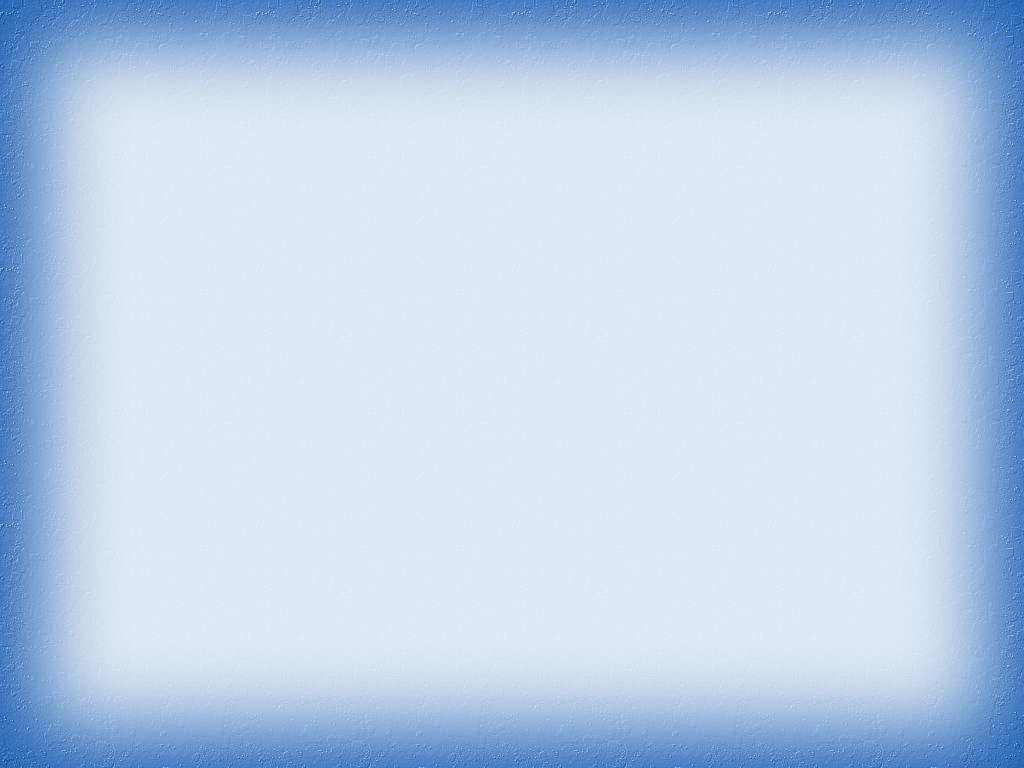 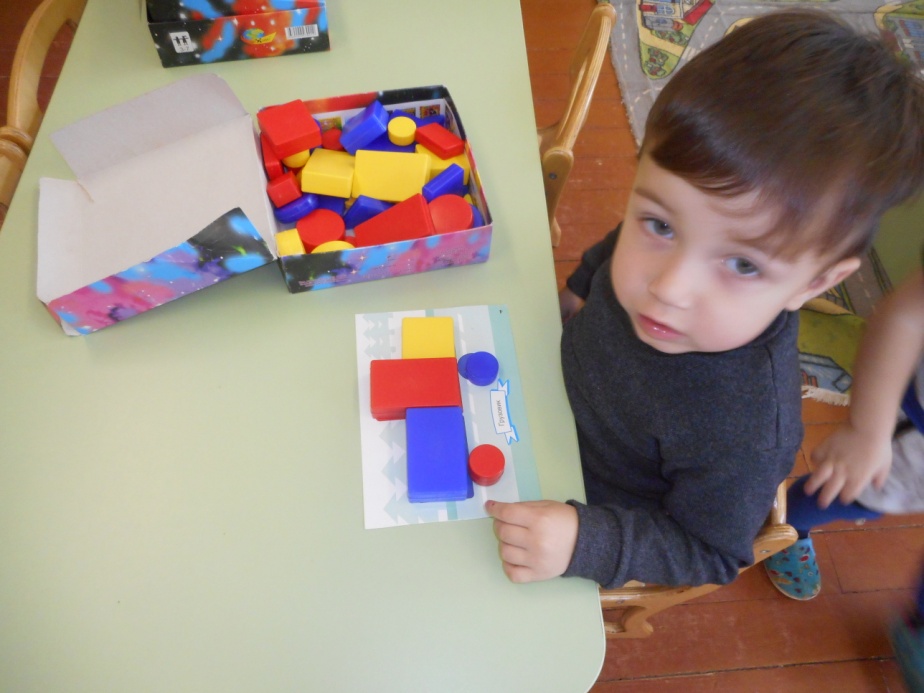 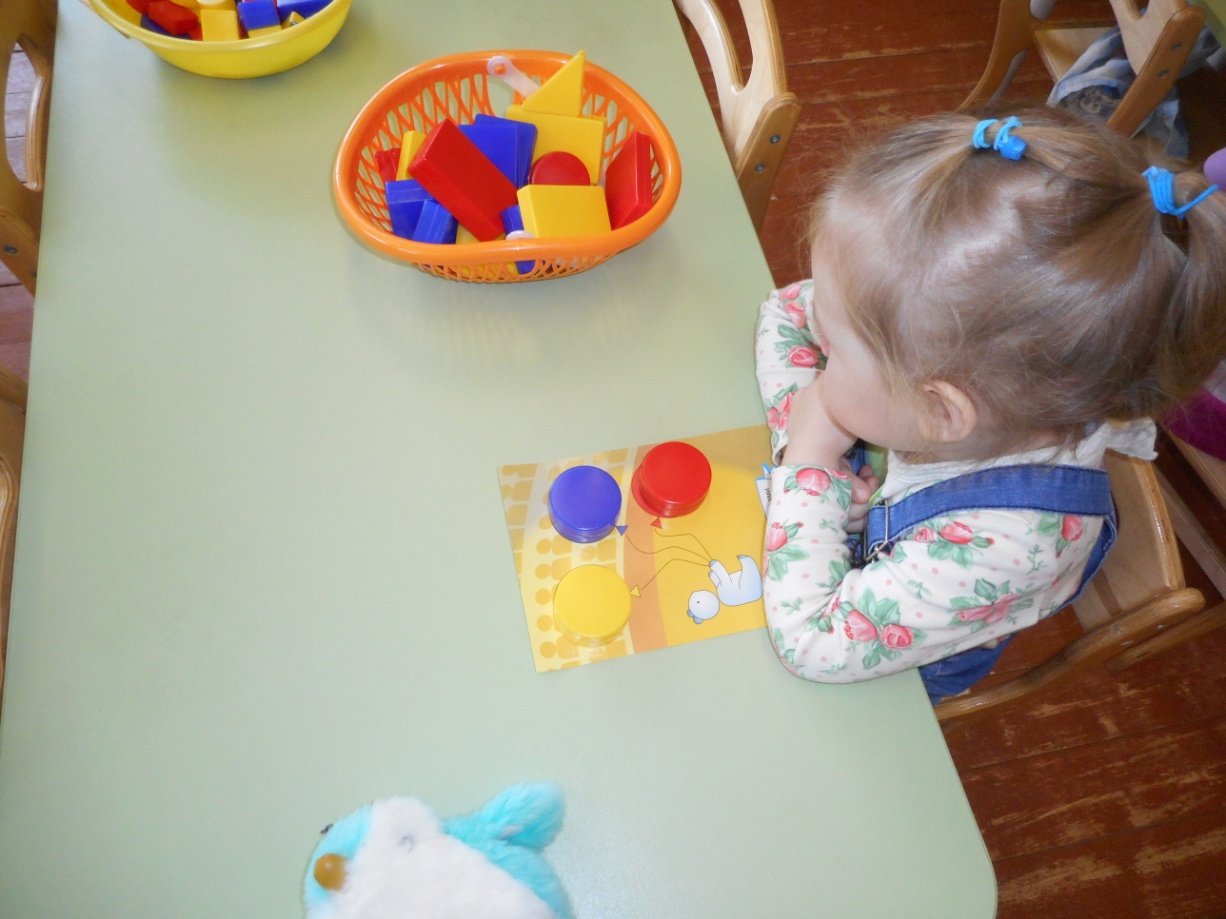 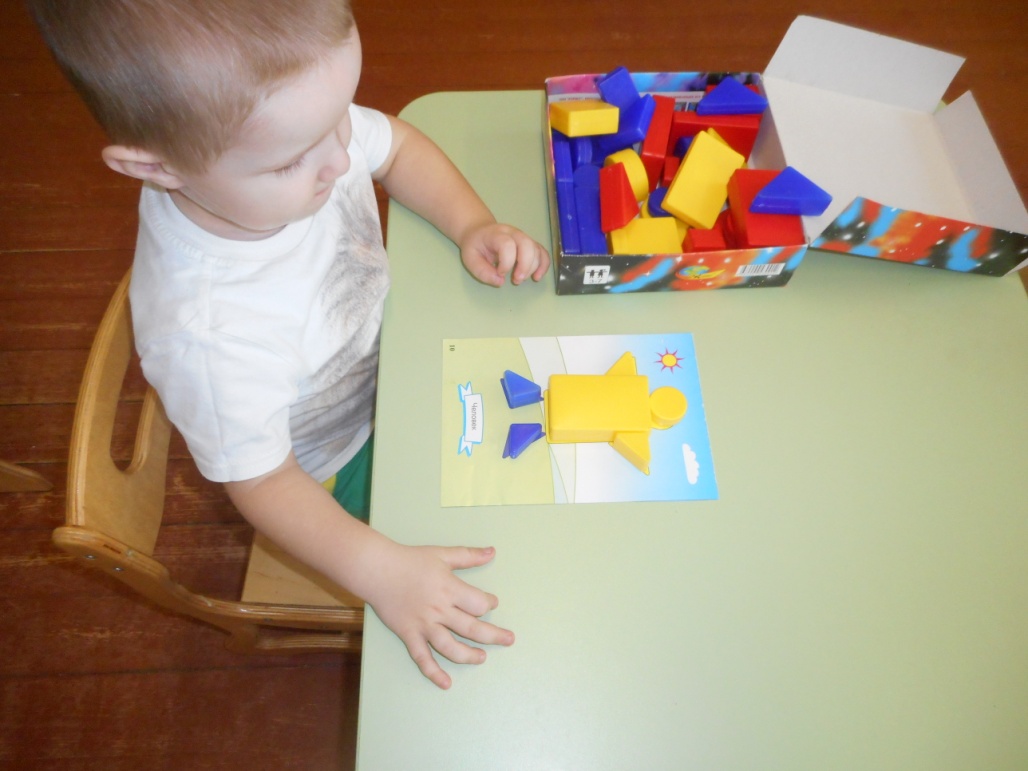 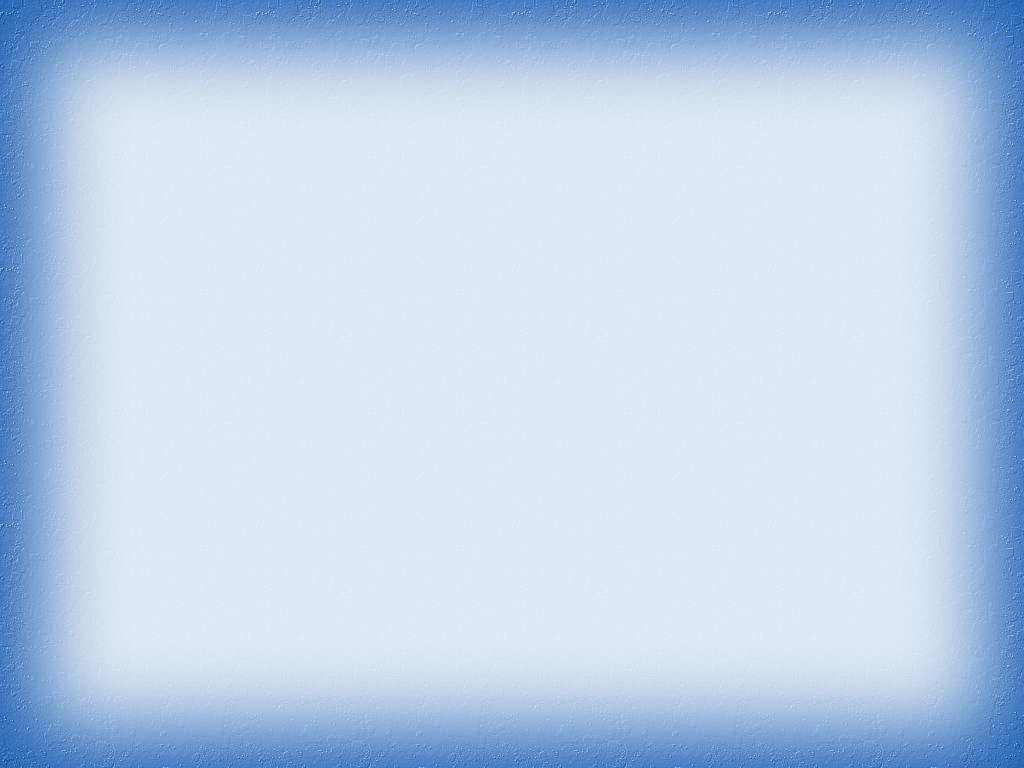 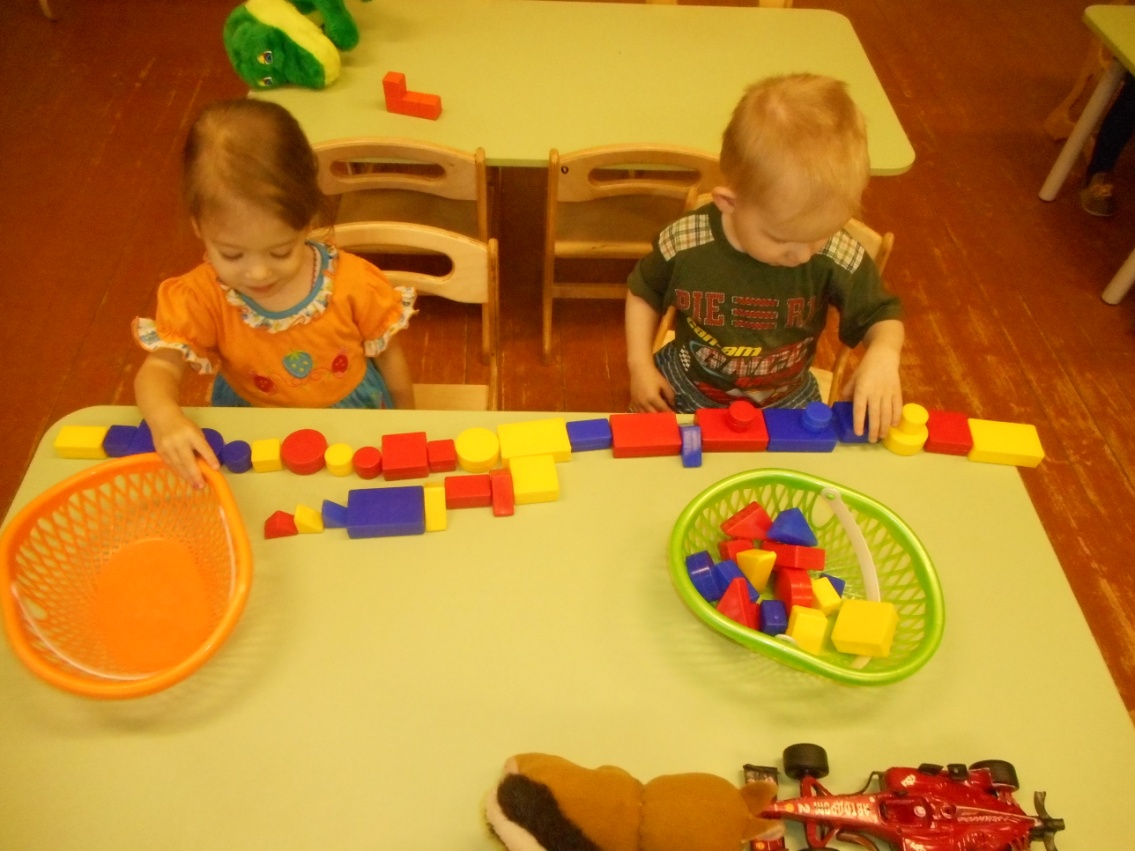 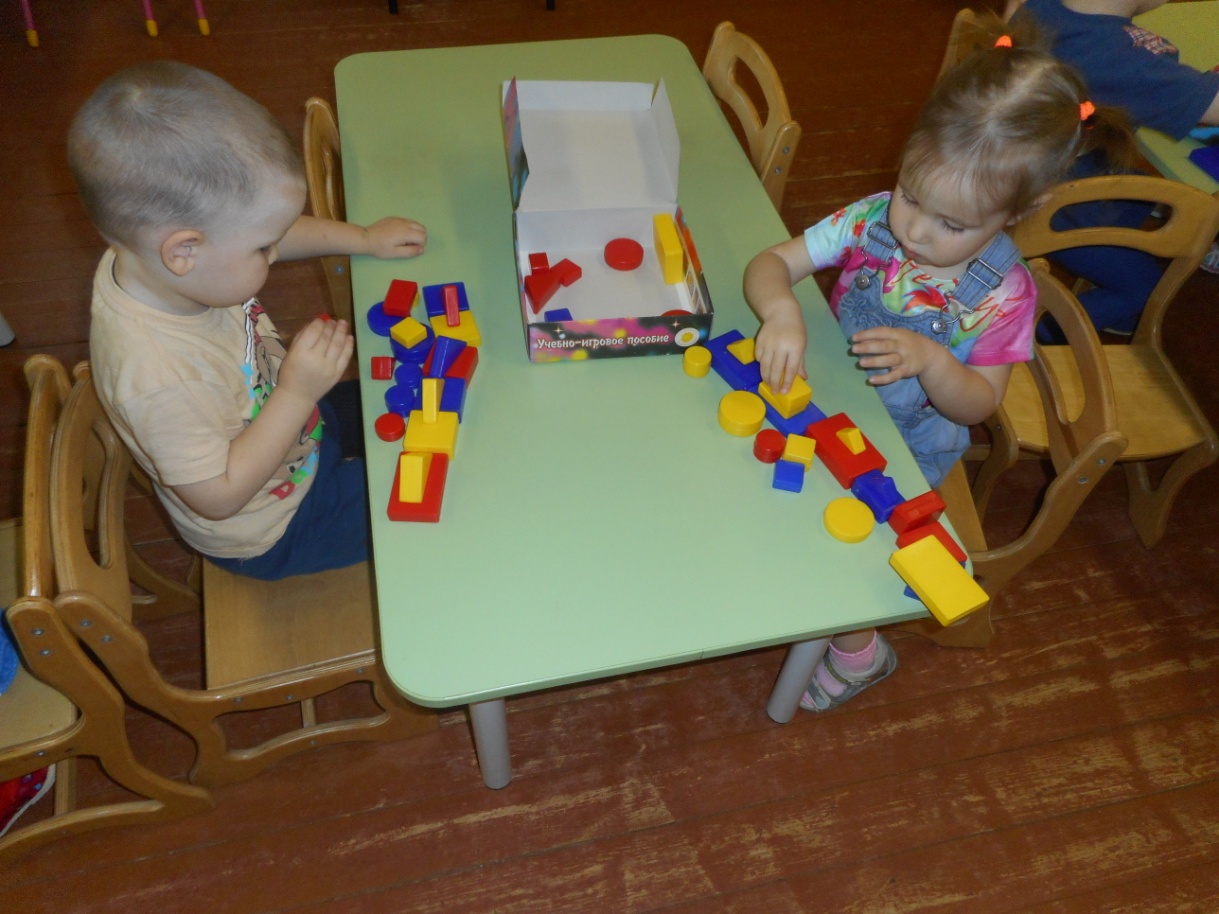 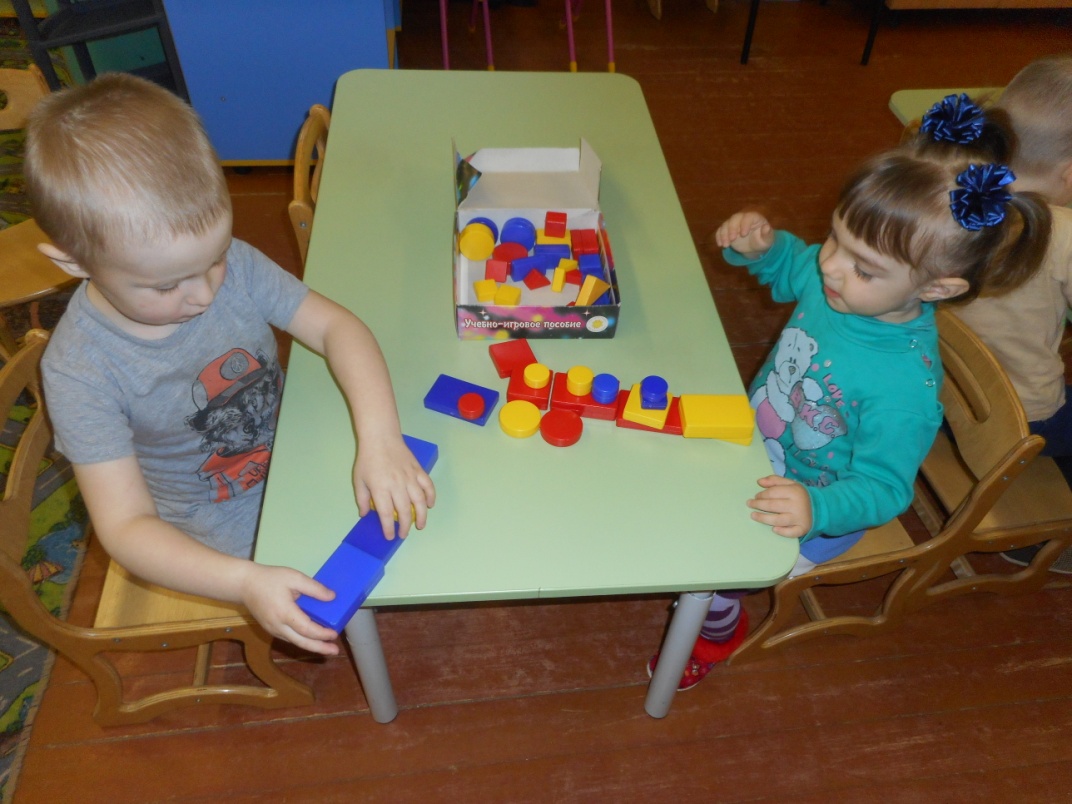 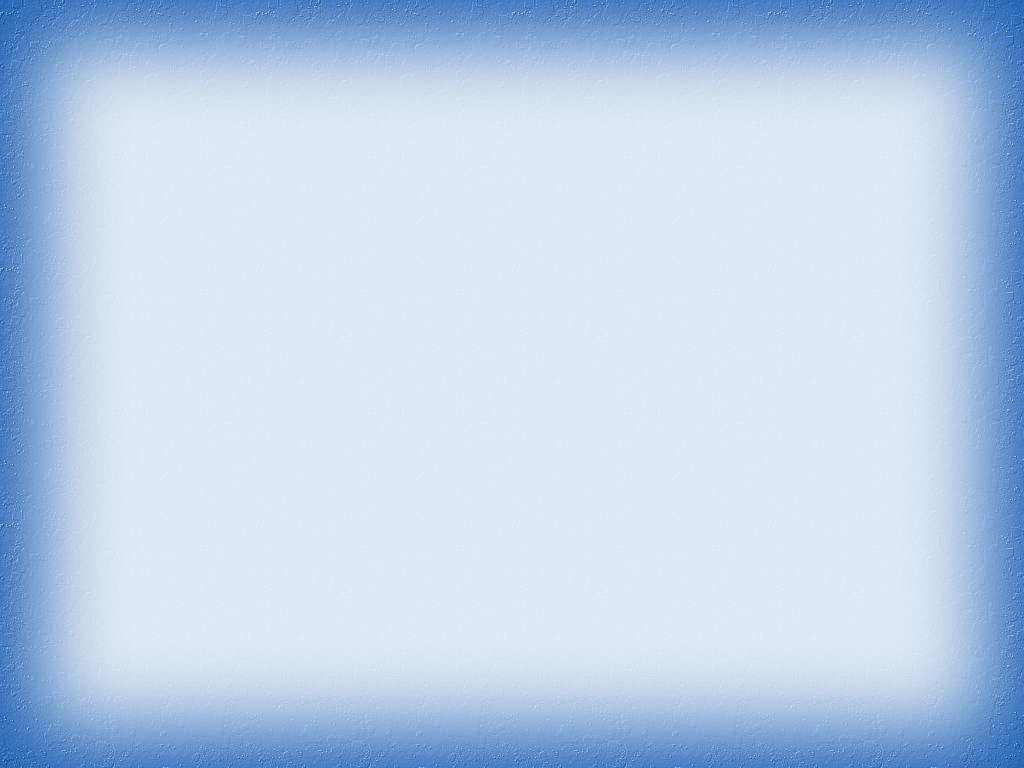 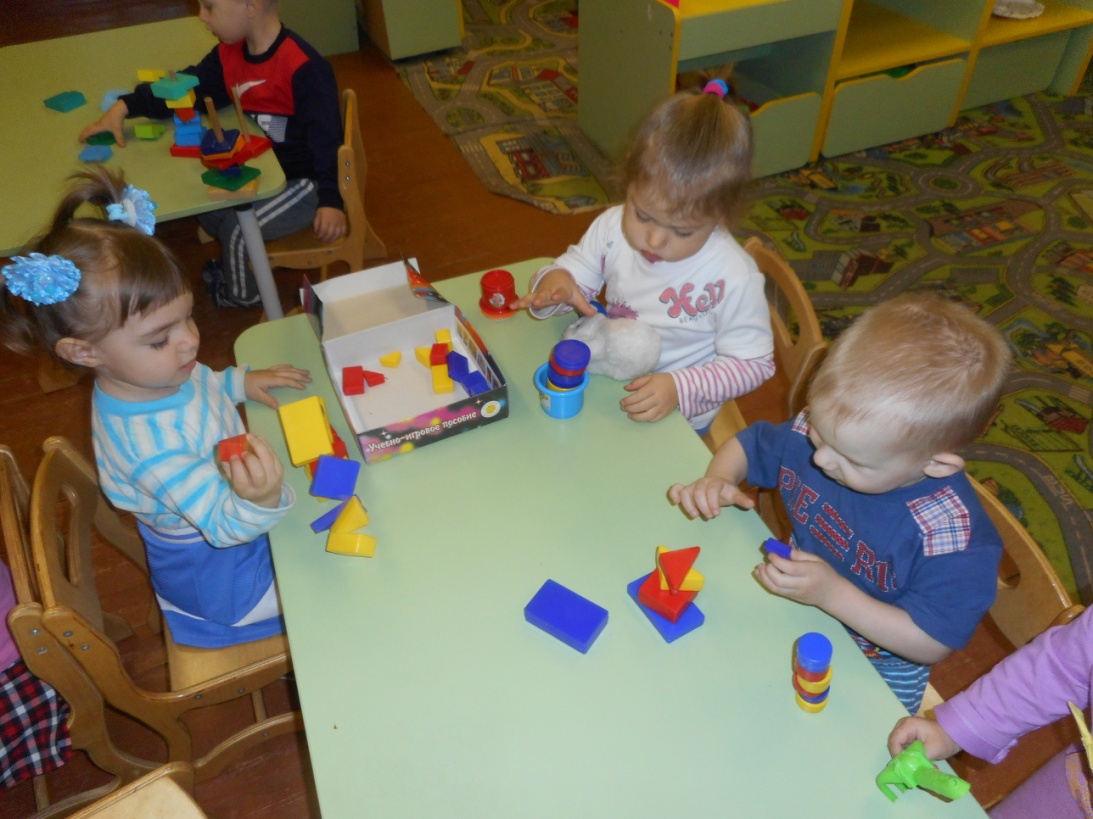 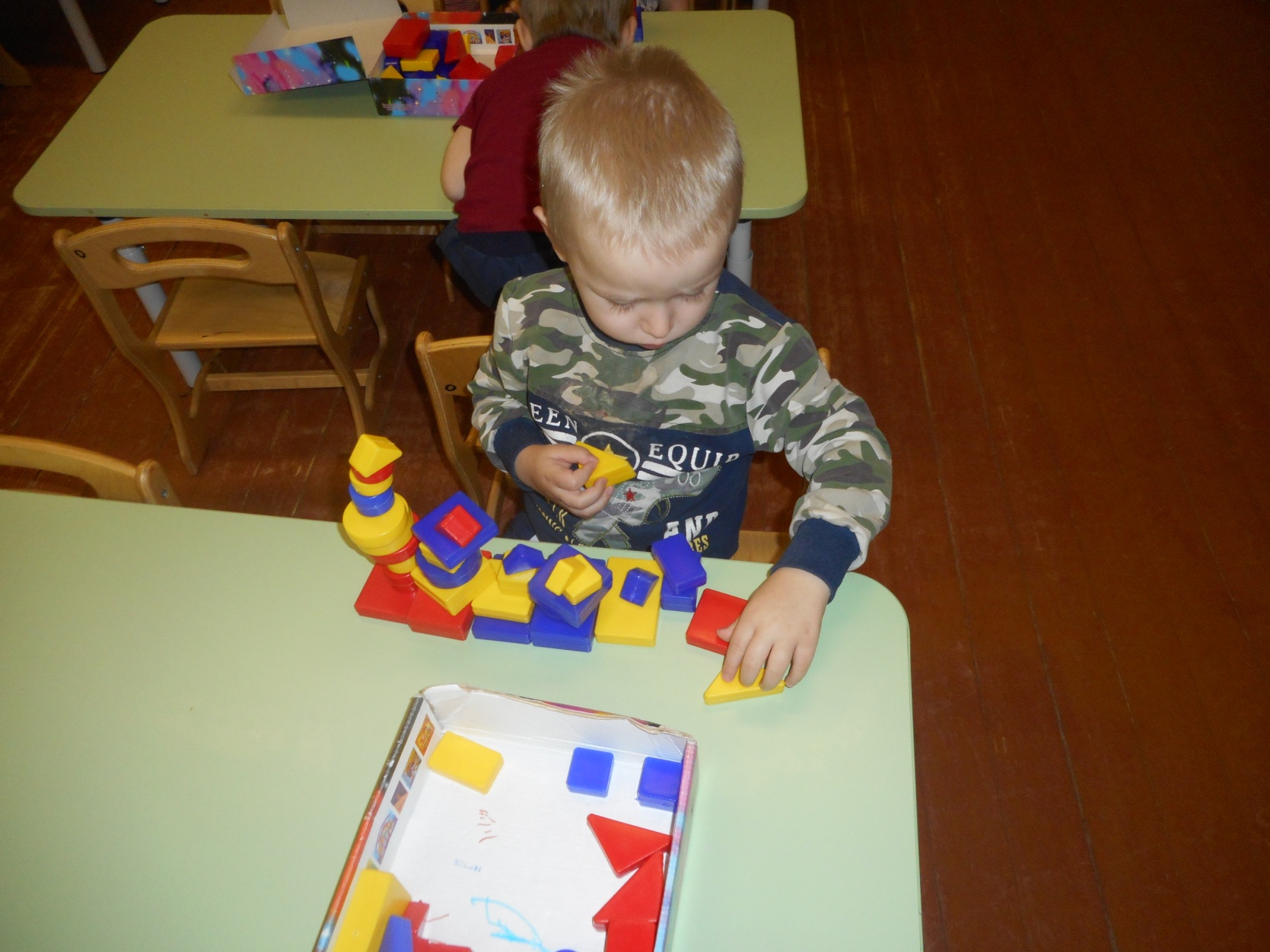 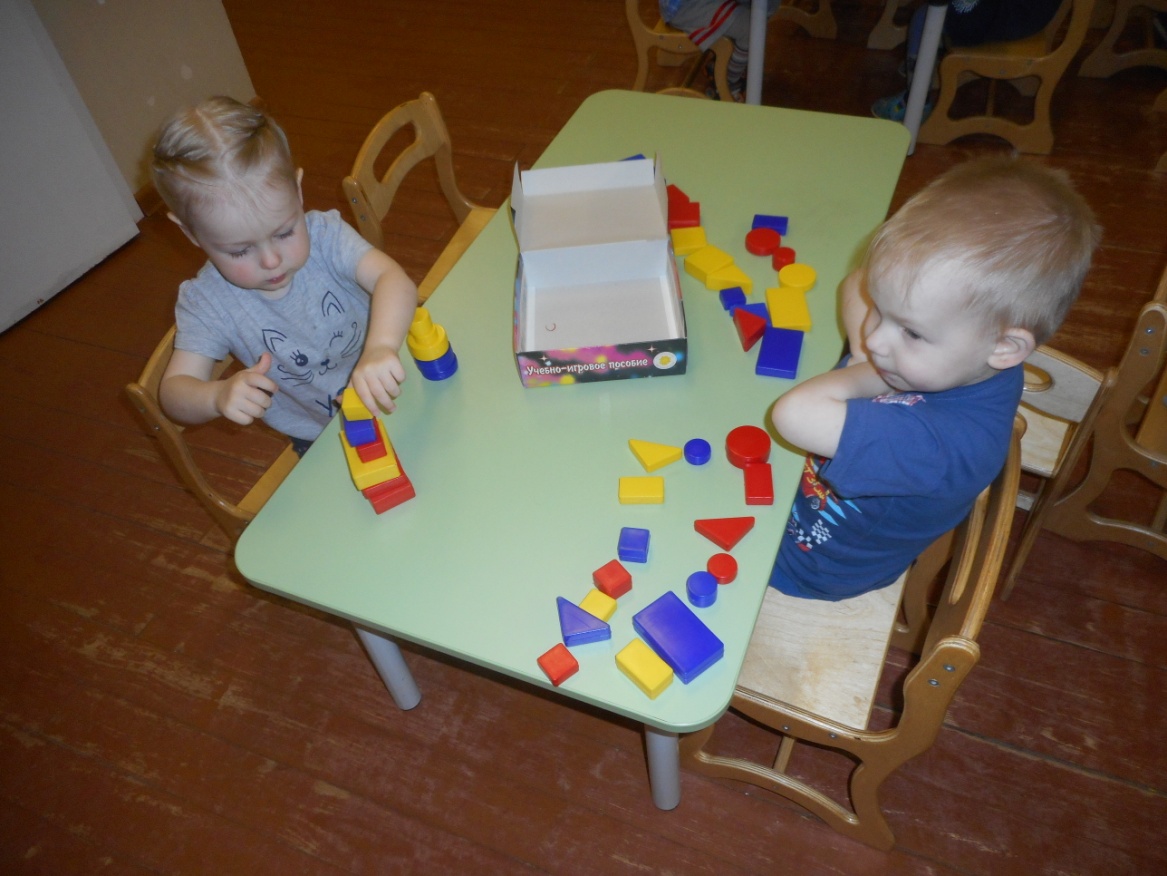 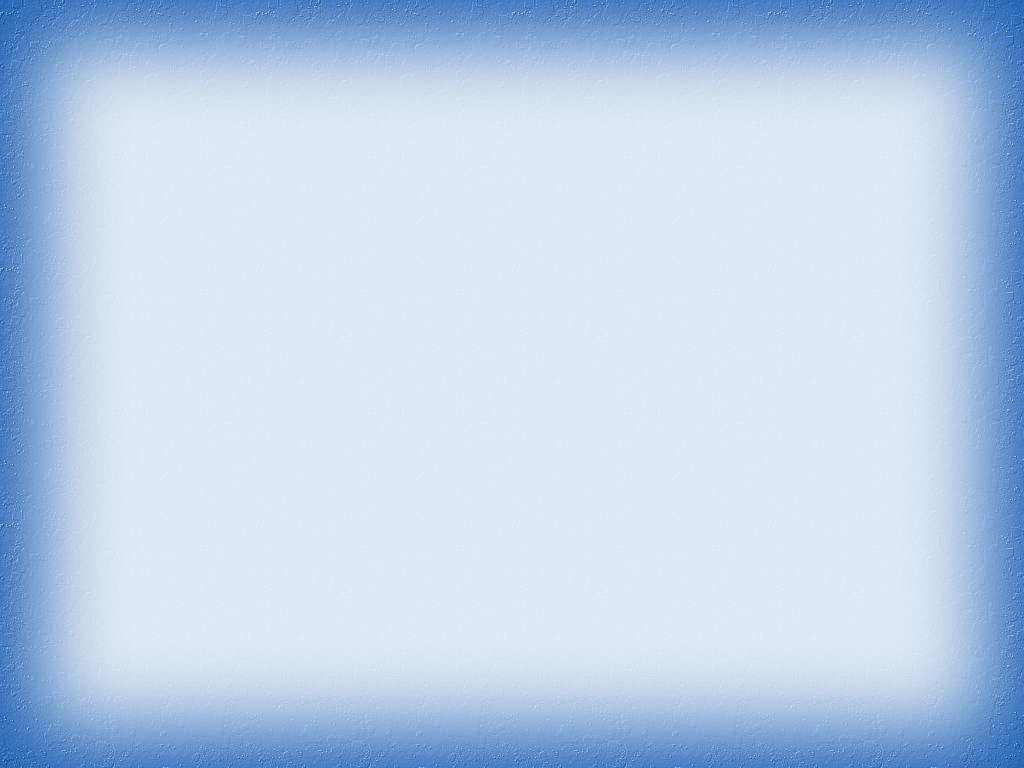 Т. о. в процессе разнообразных действий с блоками у детей  раннего возраста                           развивается цветовосприятие, формируются представления о сенсорных эталонах, происходит знакомство с геометрическими фигурами, формой предметов, размером. 
Так же дети осваивают умения выявлять и абстрагировать в предметах сначала одно свойство (форму, цвет, размер), сравнивать, классифицировать и обобщать предметы по одному из этих свойств, а затем по двум (форма и цвет; форма и размер).
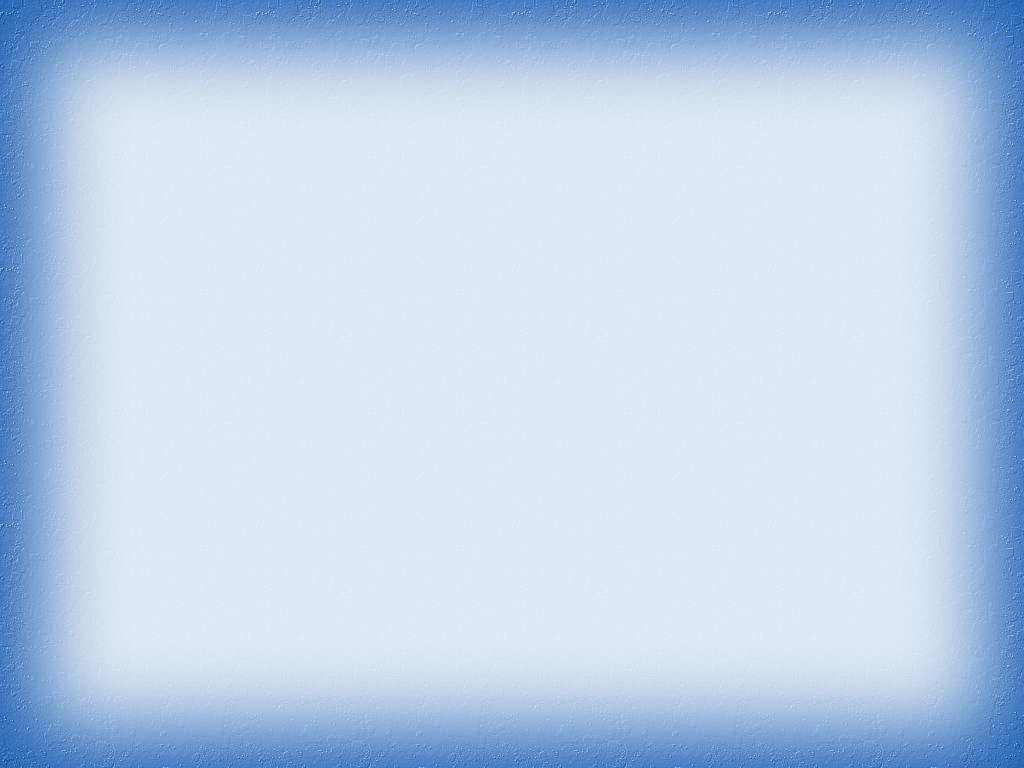 Интернет источники:

http://48solnyshko.ucoz.ru/metodkopilka/oput/ispolzovanie_blokov_denesha_v_razvitii_sensornykh_.docx

https://sites.google.com/a/shko.la/ejrono_1/vypuski-zurnala/vypusk-14-aprel-2012/innovacii-metodika-i-praktika/igry-s-ispolzovaniem-blokov-denesa-dla-detej-doskolnogo-vozrasta-mnogofunkcionalnost-igry-bloki-denesa

https://nsportal.ru/
 
http://planetadetstva.net/vospitatelam/mladshaya-gruppa/seriya-igrovyx-posobij-dlya-raboty-s-blokami-denesha-s-vospitannikami-vtoroj-mladshej-gruppy.html
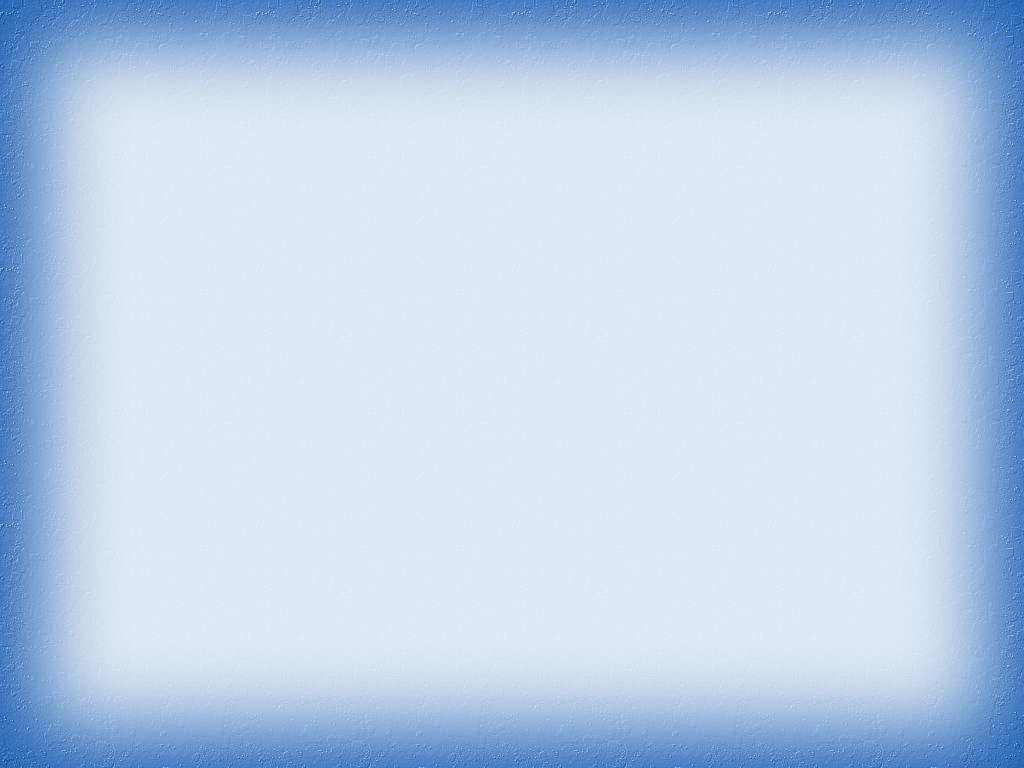 Спасибо за внимание
Желаю успехов

Приглашаю к сотрудничеству

https://infourok.ru/user/malceva-tatyana-vladimirovna2